Blackhills Diagnostic Resources (BDR) – Company and HLA kits
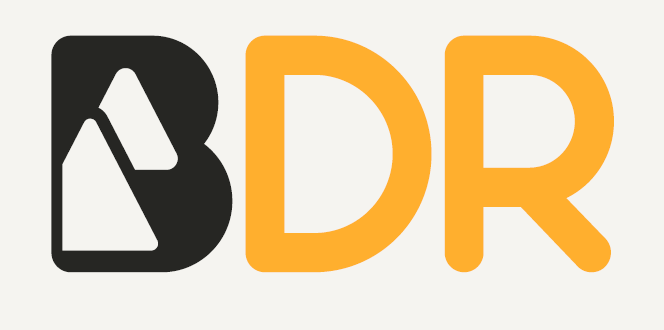 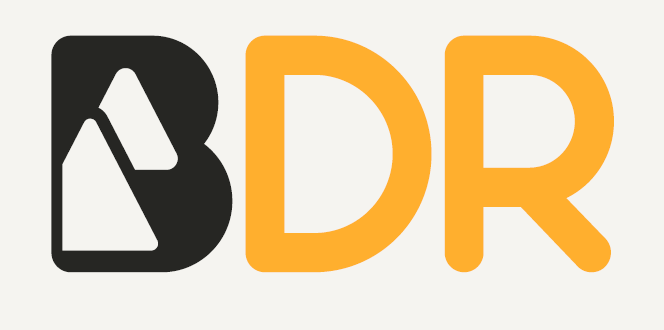 Contents
1
Who we are
2
Genvinset® product line: HLA kits
3
BDR HLA kits: portfolio
4
5
6
7
BDR HLA kits: Clinical context
Prenatal and newborn screening: BDR solutions
Real-time PCR and fragment analysis kits
Q&A
2
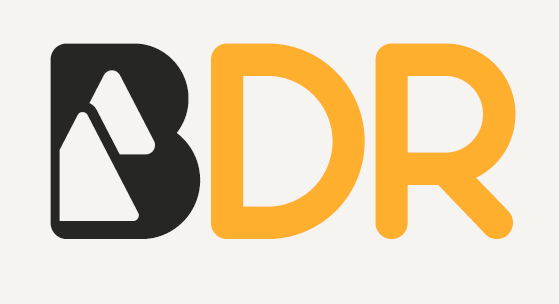 Who we are
BDR introduction
Our company
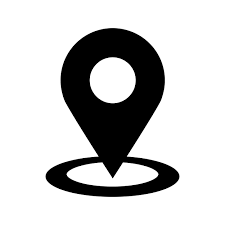 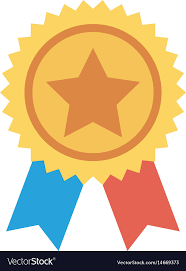 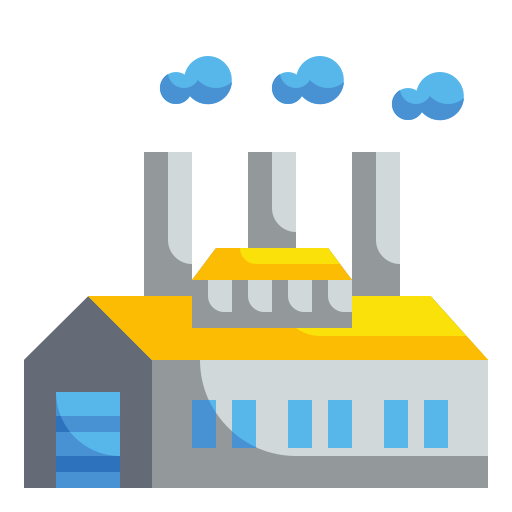 EN ISO 13485:2016

CE certifications

IVDD/IVDR expertise

EQCs (EMQN, Instand)
Founded in 2012

HLA-disease and genetics

Own software development

Zaragoza - Spain
Manufacturer company

Kits CE-IVDD / IVDR

Worldwide distributor network
BDR product lines
NGS
New product line 2023
Genvinset®
Real time PCR kits
Adellgene®
Fragment analysis kits
Bioinformatics
Tools for results intepretation
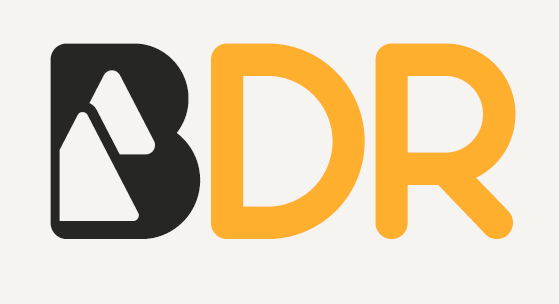 Genvinset® product line:  HLA kits
Genvinset® product line: Advantages
1
Reagents ready to use
2
Short and simple work-flow
3
Multiple thermal cyclers validated
4
Multiple sensitivity and diagnostic assays performed
5
Worldwide sells
CE-IVDD marked products
6
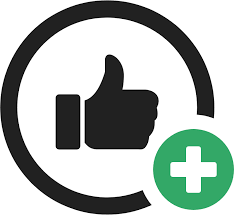 7
Results’ interpretation software
7
Genvinset® product line: Advantages
1
Reagents ready to use
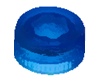 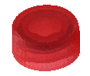 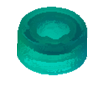 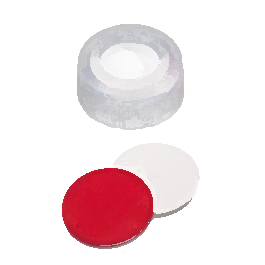 Controls help indicate the sensitivity and integrity of the experiment
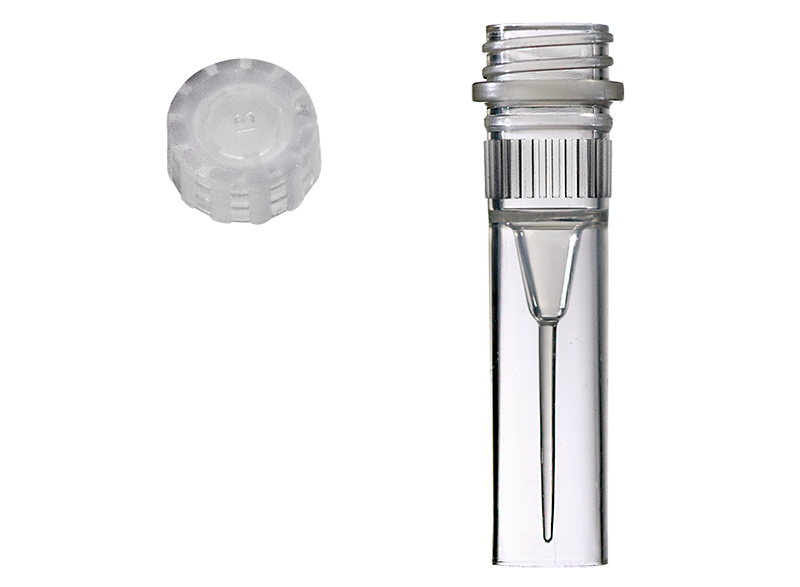 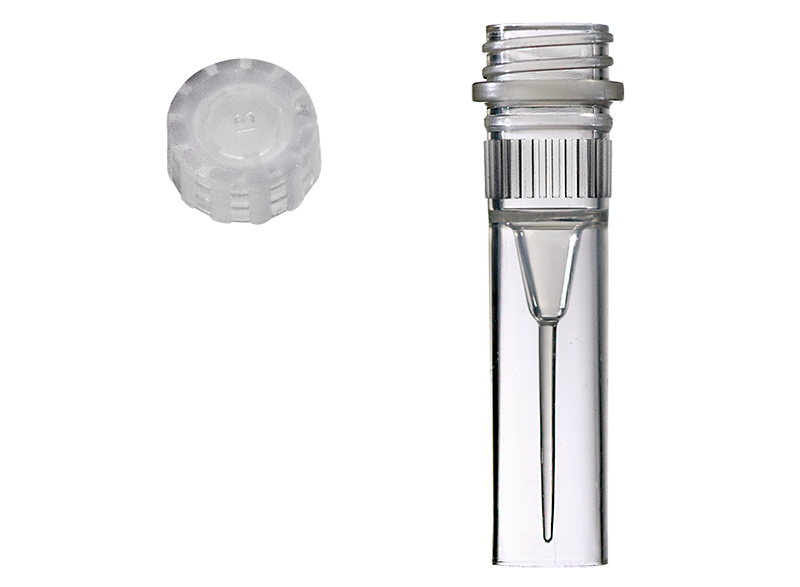 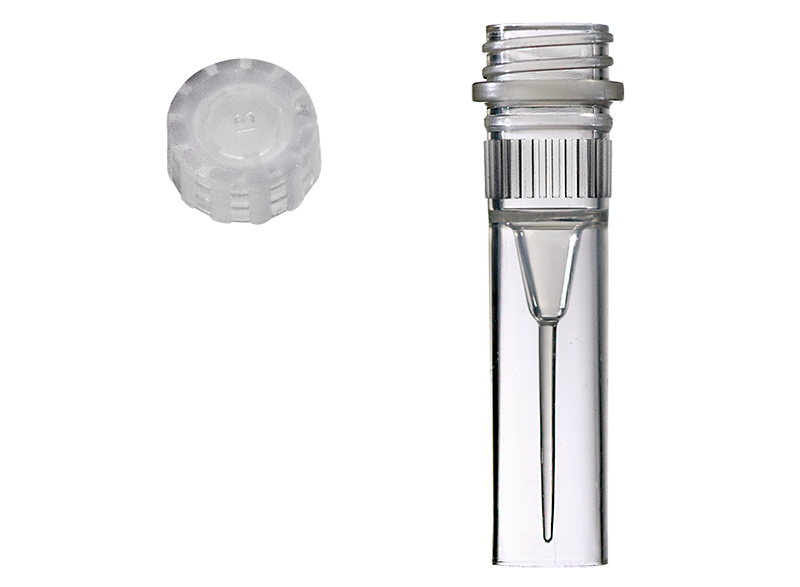 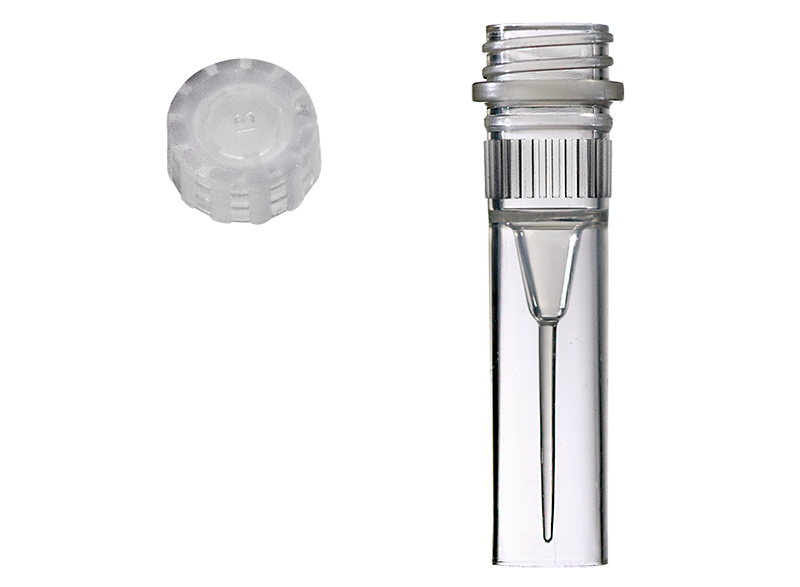 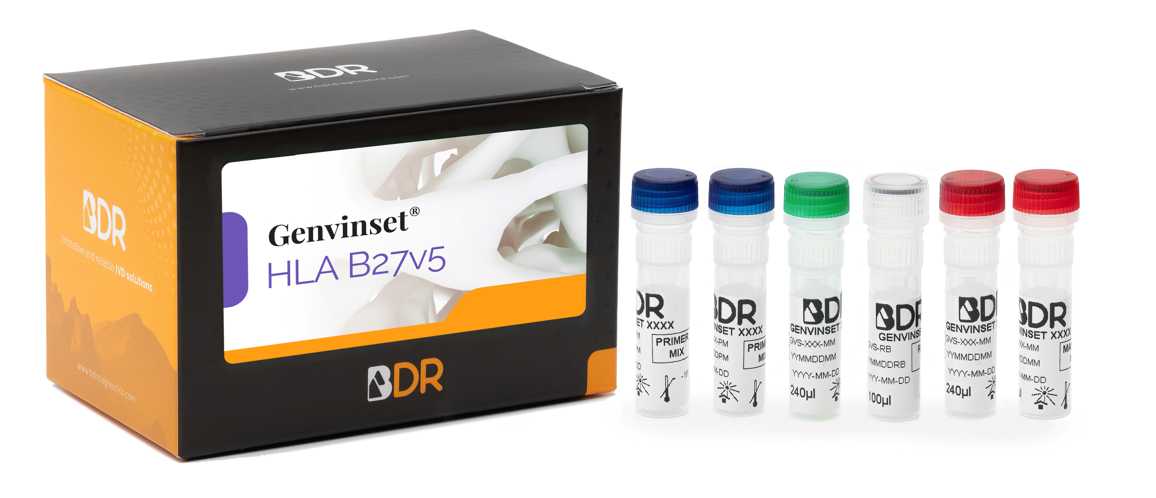 Master Mix
Primer Mix
Positive control (PC)
Reaction Blank (RB)
8
Genvinset® product line: Advantages
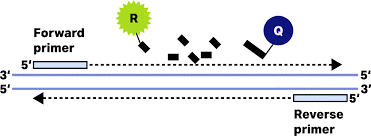 2
+IPC
Short and simple work-flow
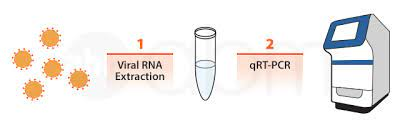 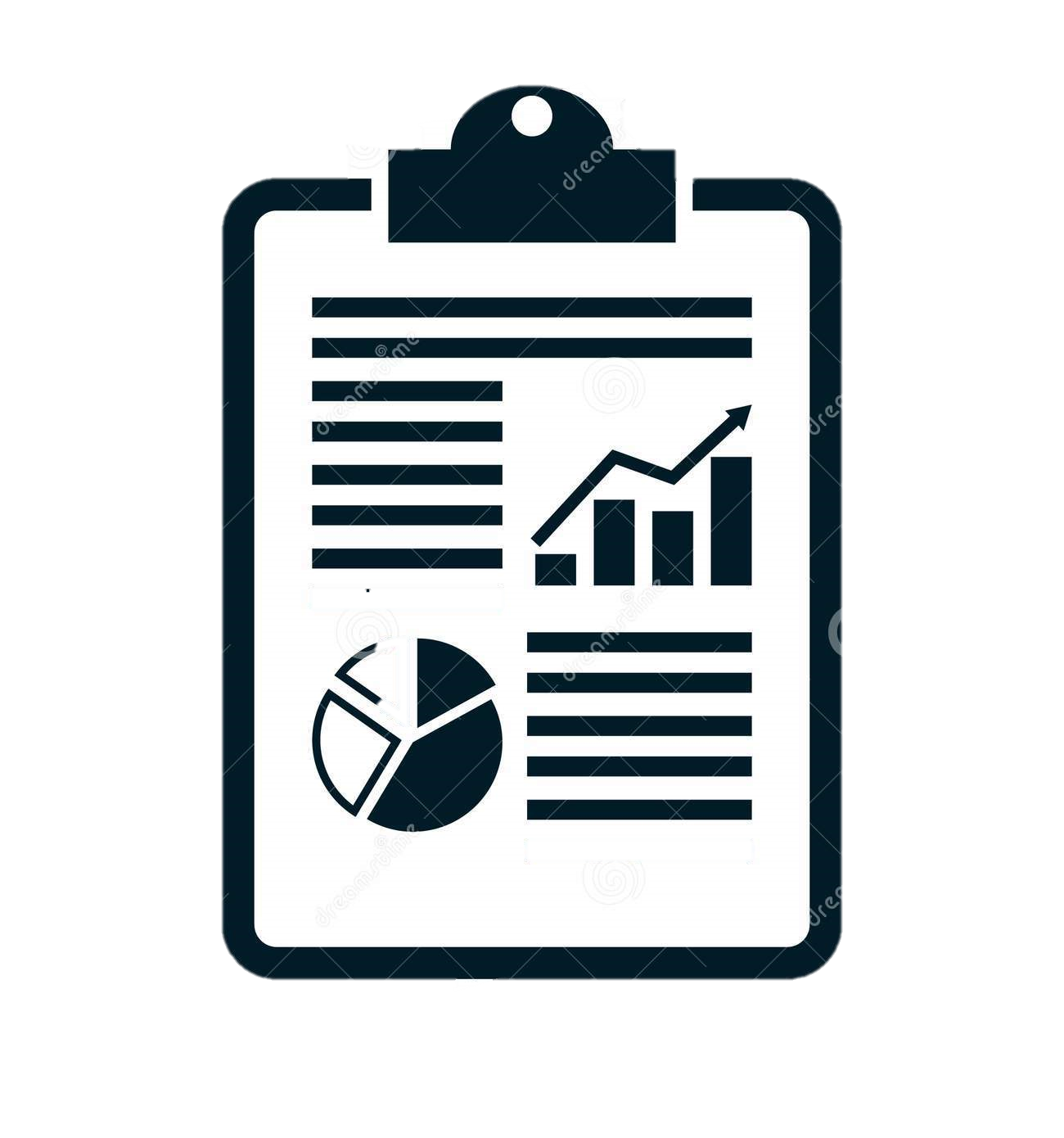 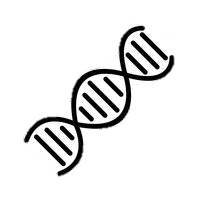 Extracted DNA
Real-Time PCR
Results
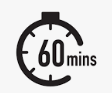 9
Genvinset® product line: Advantages
Rotor-Gene® Q
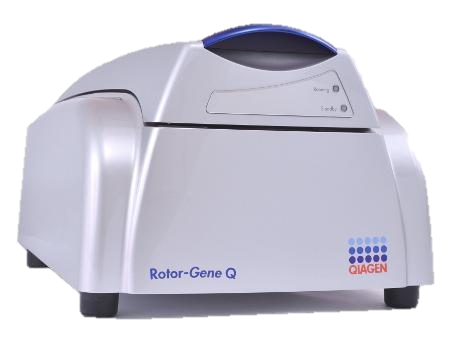 3
Multiple thermal cyclers validated
Applied BiosystemsTM: StepOne™, QuantStudio™ 6 Flex, 7500, QuantStudio™ 5 Dx Real-Time PCR Systems.
Roche: LightCycler® 96 and LightCycler® 480 System.
Qiagen®: Rotor-Gene® Q.
DNA-Technology: DT Lite Real-Time PCR System. 
BioRad: CFX 96 Real-Time PCR.
Analytik Jena: qTOWER3G
Bio Molecular Systems: MIC qpCR
QuantStudio™ 5 Real-Time PCR System
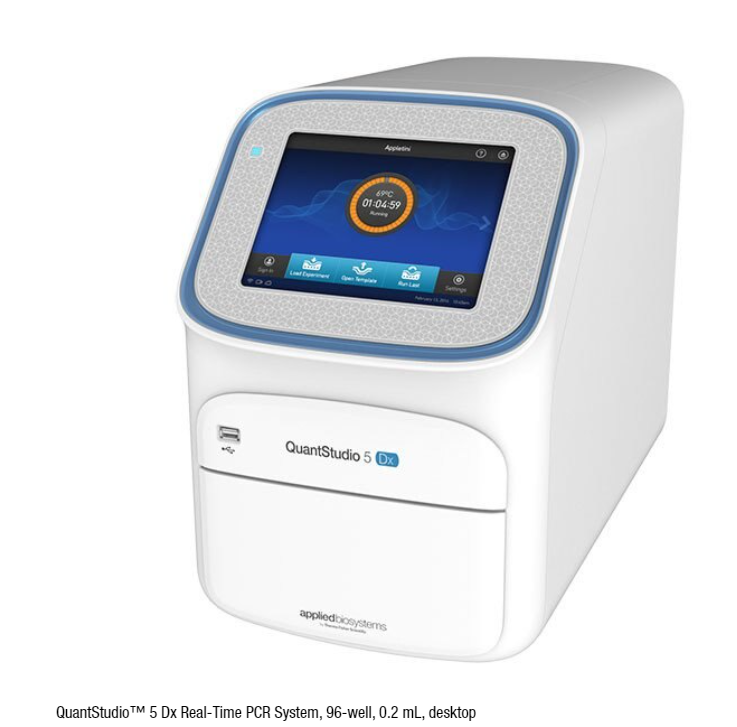 LightCycler® 96 System
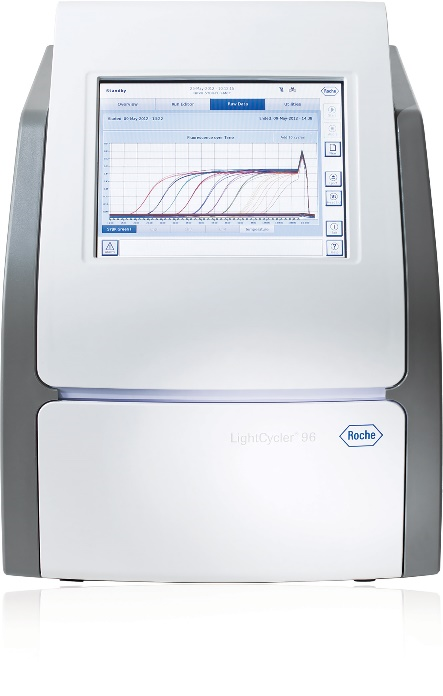 10
Genvinset® product line: Advantages
4
Multiple sensitivity and diagnostic assays performed
Large range of input DNA quantity (20-400 ng)

Compatible with the most common extraction methods

12-24 months shelf life 

100% repeatability and reproducibility

100% diagnostic sensitivity and specificity
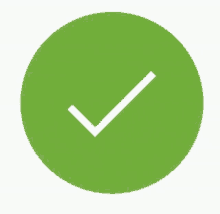 11
Genvinset® product line: Advantages
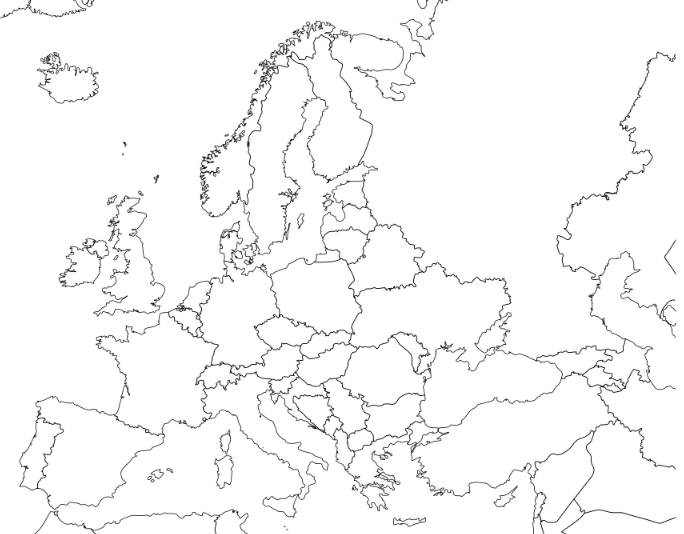 5
Worldwide sells
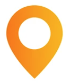 HLA kits sales in Europe: HLA C*06, HLA Diabetes Mellitus T1, HLA DQA105, HLA Narcolepsy, HLA Celiac Plus
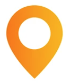 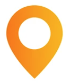 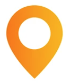 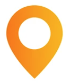 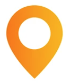 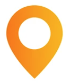 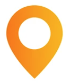 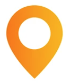 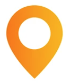 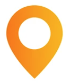 12
Genvinset® product line: Advantages
CE-IVDD marked products
6
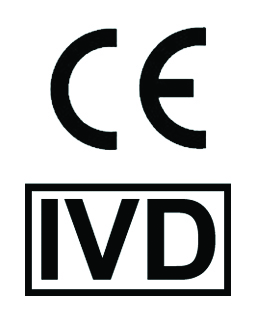 CE marking indicates that an IVD device complies with the European In-Vitro Diagnostic Devices Directive (IVDD 98/79/EC) and that the device may be legally commercialized in the EU.
13
Genvinset® product line: Advantages
Results’ interpretation software
7
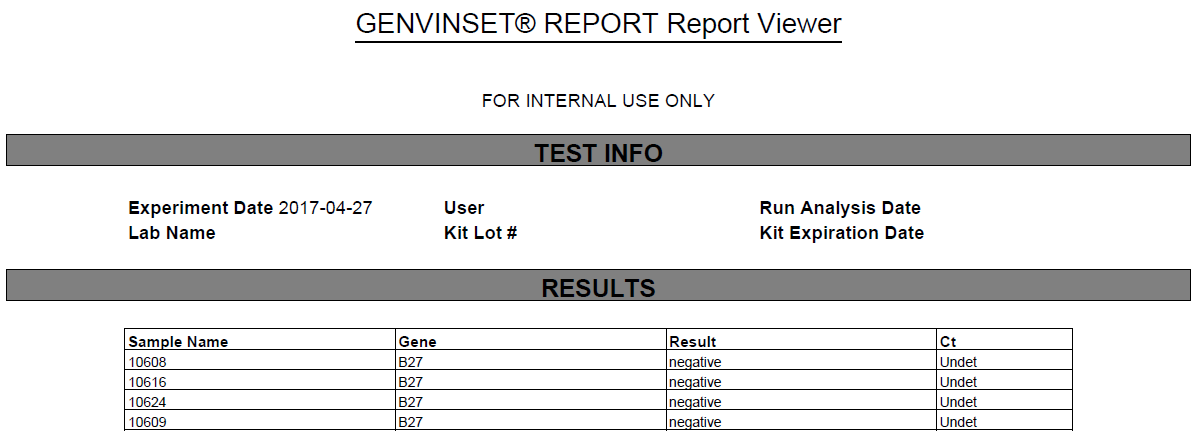 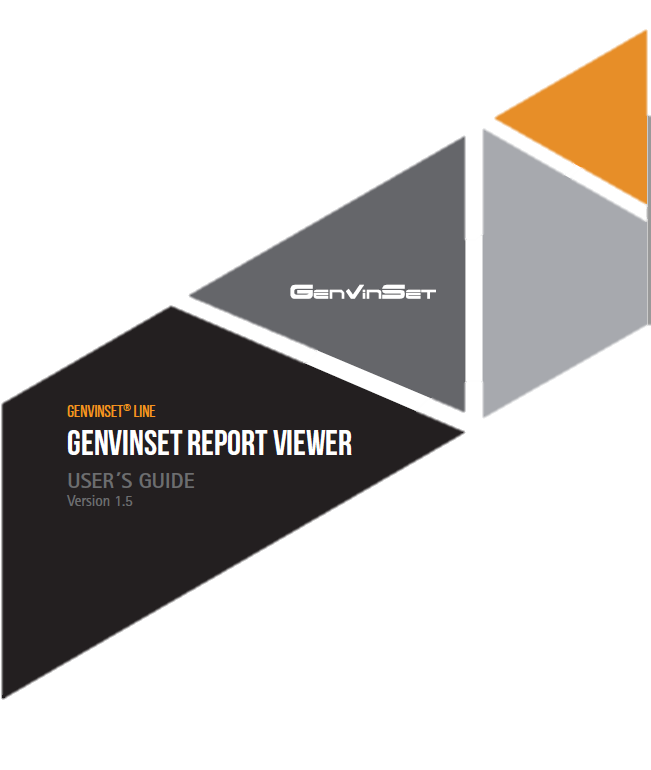 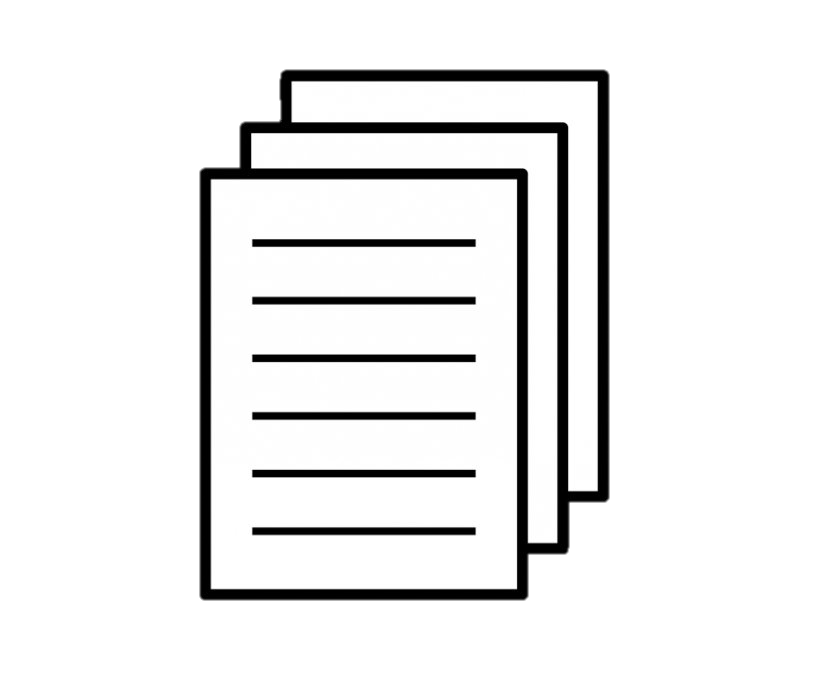 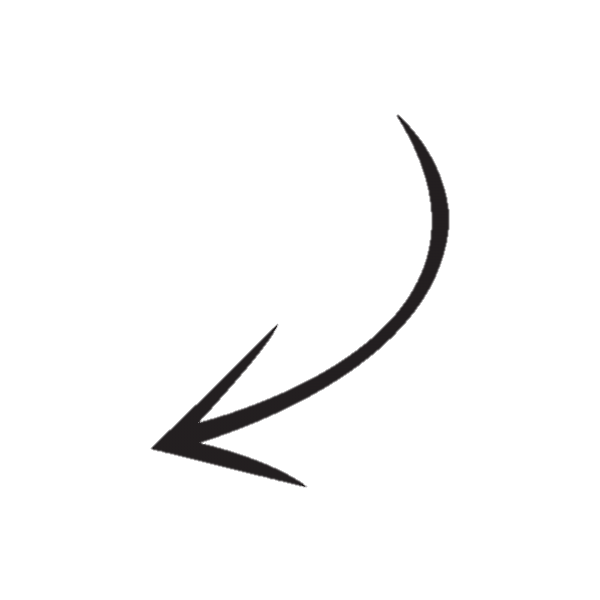 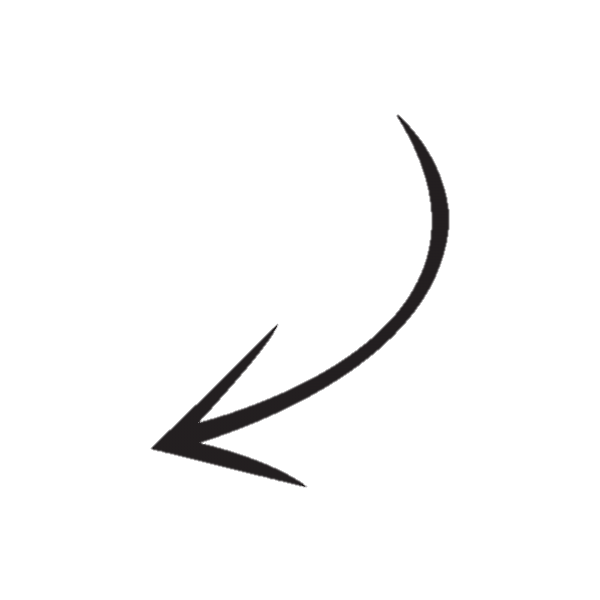 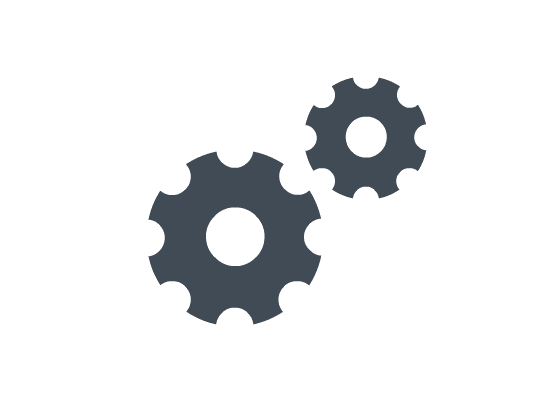 Thermal-cycler report
Genvinset® Report Viewer
Final report
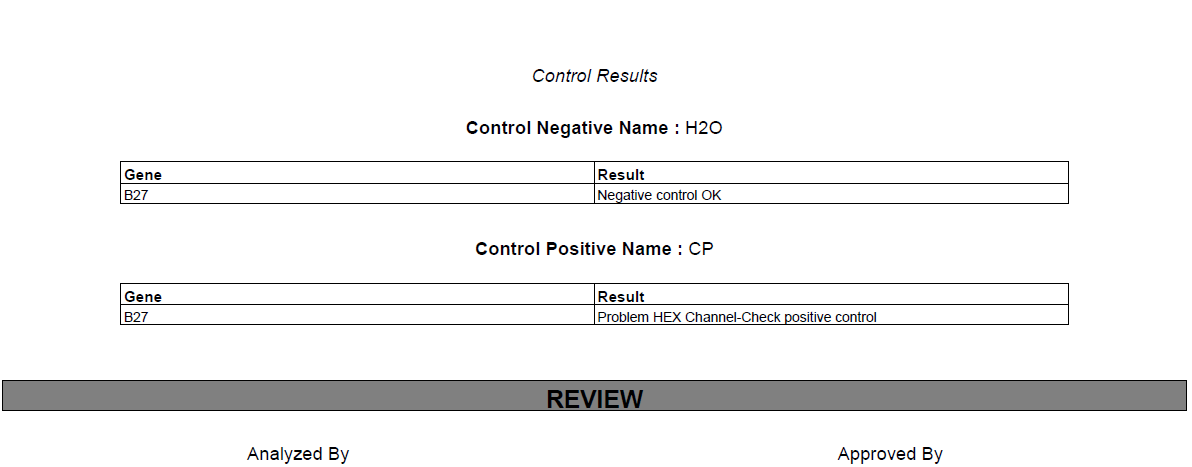 14
Genvinset® product line: Advantages
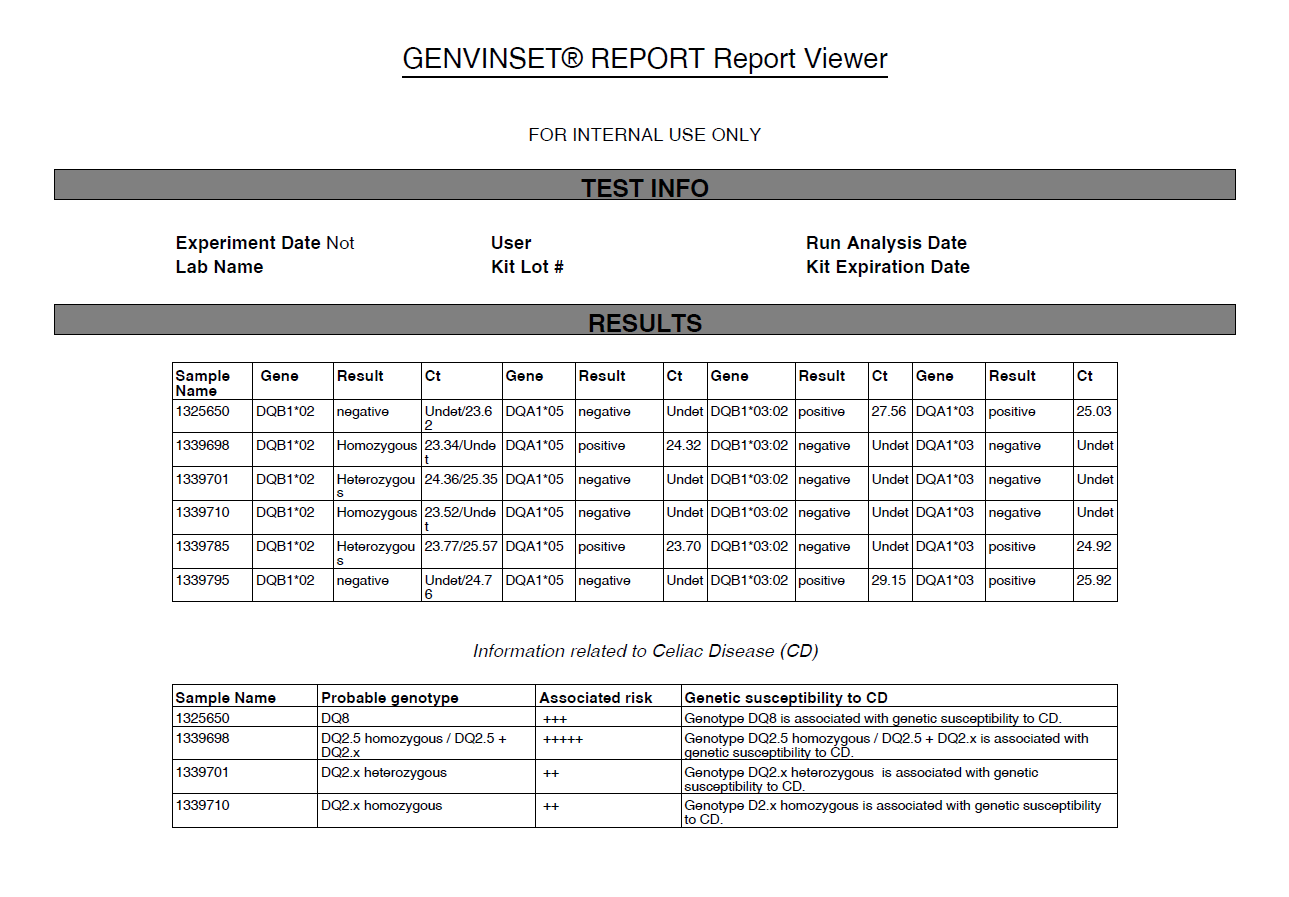 Results’ interpretation software
7
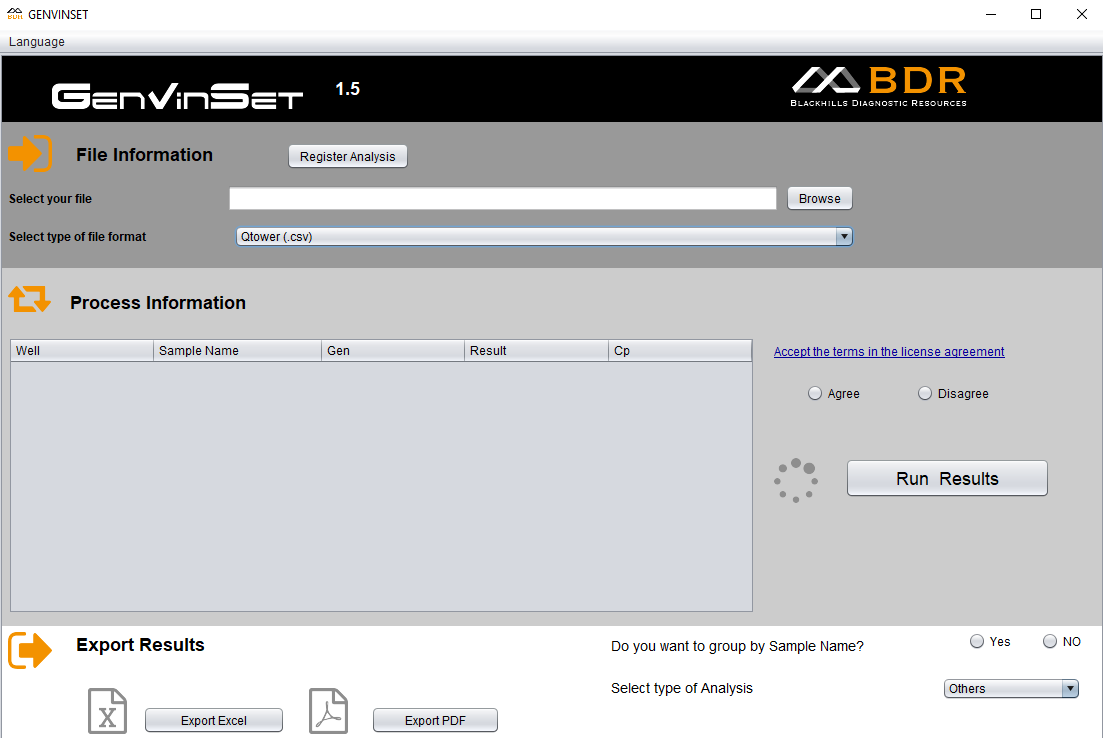 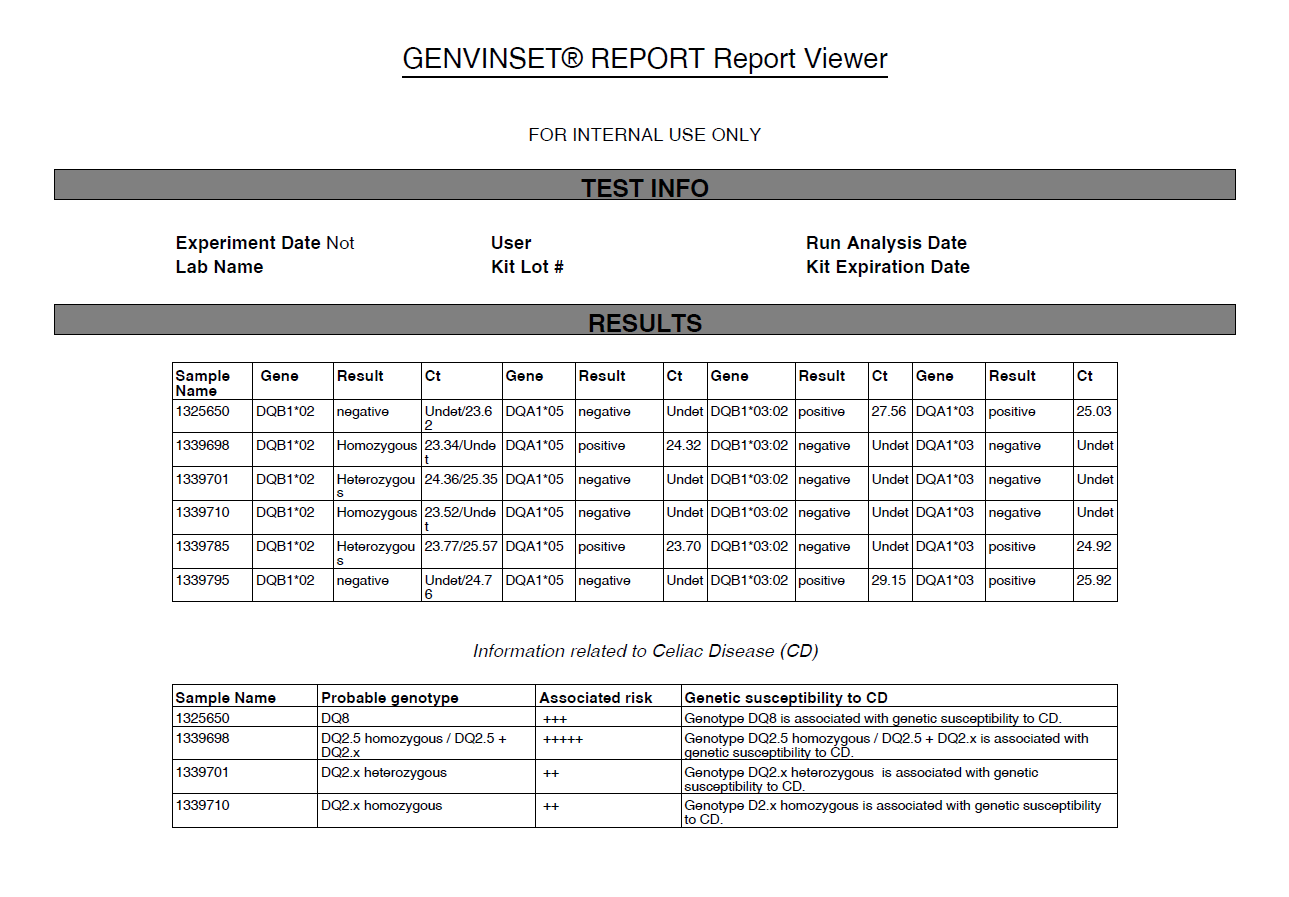 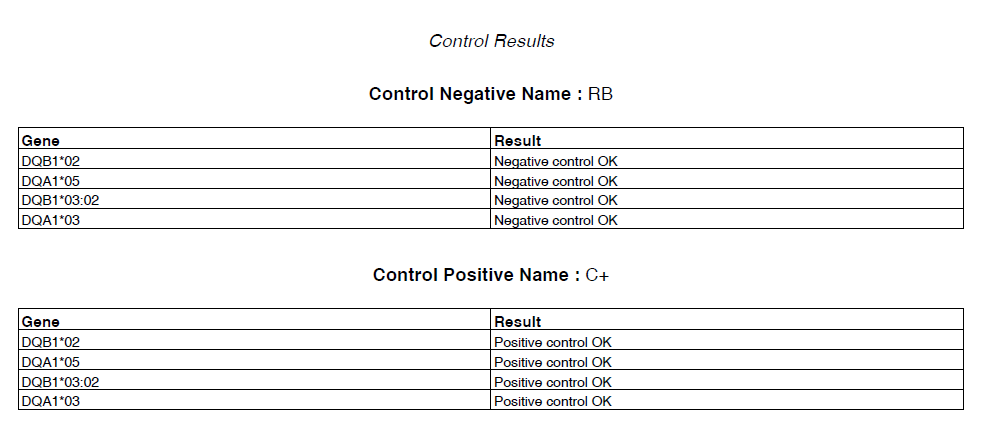 15
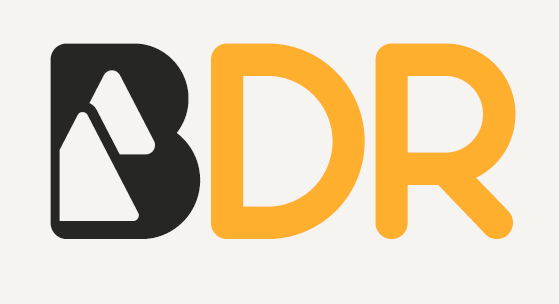 BDR HLA kits: portfolio
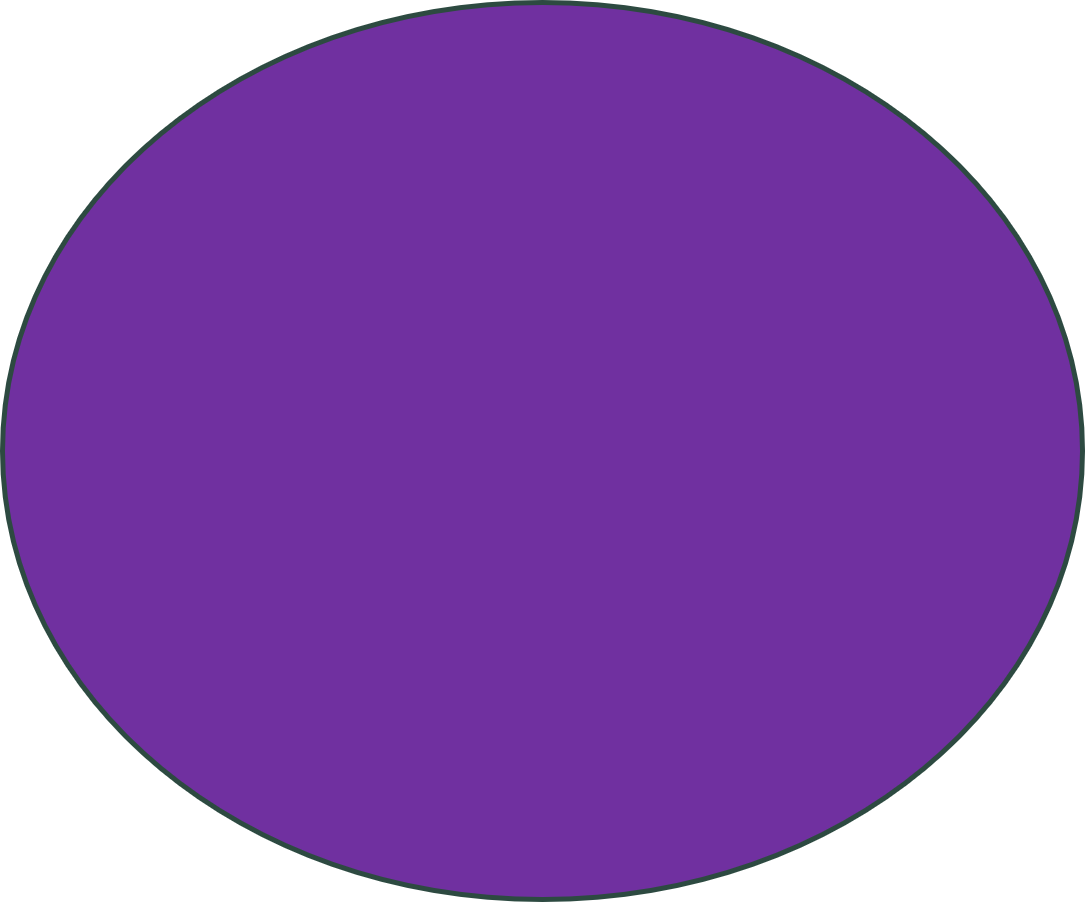 HLA kits
HLA Diabetes Mellitus T1
HLA C06
HLA Narcolepsy
HLA-DRB1*03/ DRB1*04/ DQB1*02:01/ DQB1*03:02
HLA-C*06
HLA-DQB1*06:02
Diagnosis of Diabetes Mellitus T1 (IDDM)
Diagnosis of Psoriasis
Diagnosis of Narcolepsy
HLA-DR/DQ are considered the main determinants of genetic susceptibility to IDDM
HLA-C*06 allele affects the genetic susceptibility, clinical manifestation, and treatment of psoriasis
>98% patients carry  HLA-DQB1*06:02
17
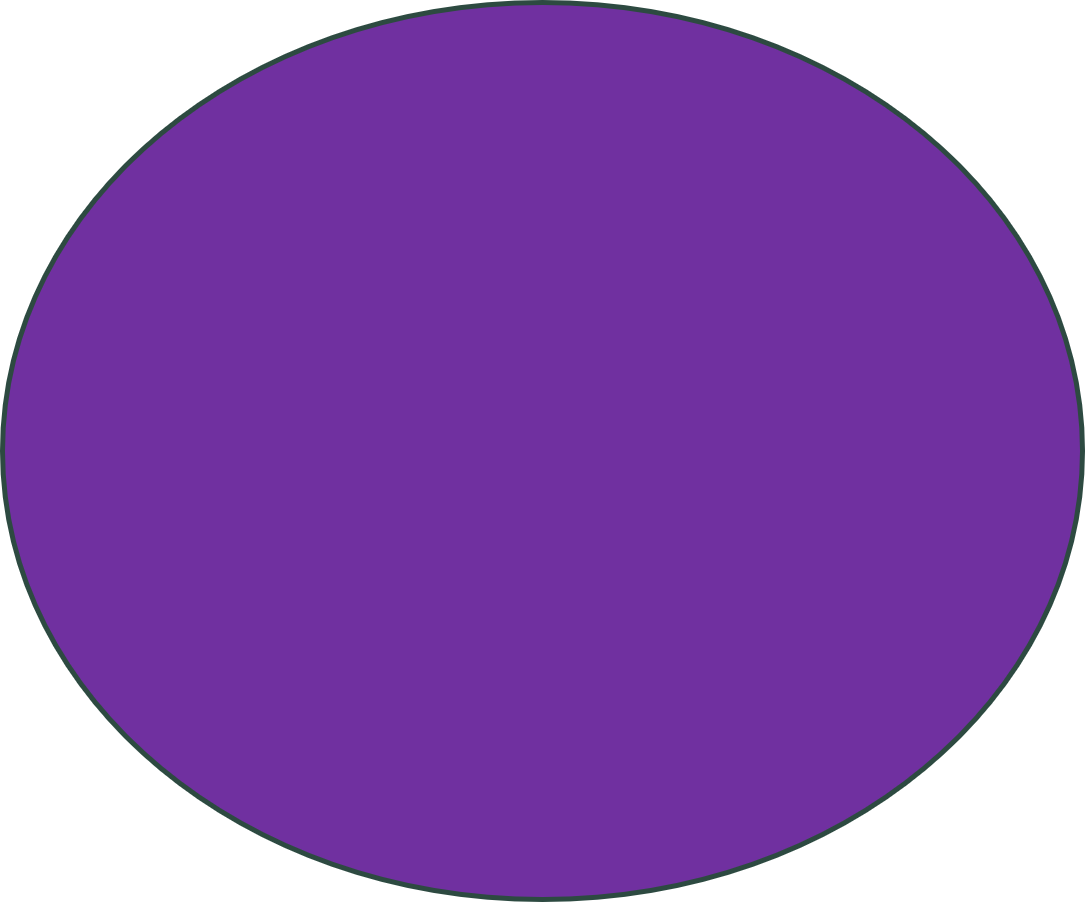 HLA kits
HLA DQA105
HLA B27v5
HLA A29
HLA-DQA1*05
HLA-B*27
HLA-A*29
Diagnosis of ankylosing spondylitis
Treatments using infliximab / adalimumab
Diagnosis of birdshot retino-choroidopathy
HLA-B*27 alleles are present in up to 90% of patients
HLA-DQA1*05 alleles are associated with a high risk of ADA formation
More than 90% of patients are HLA-A*29 positive
18
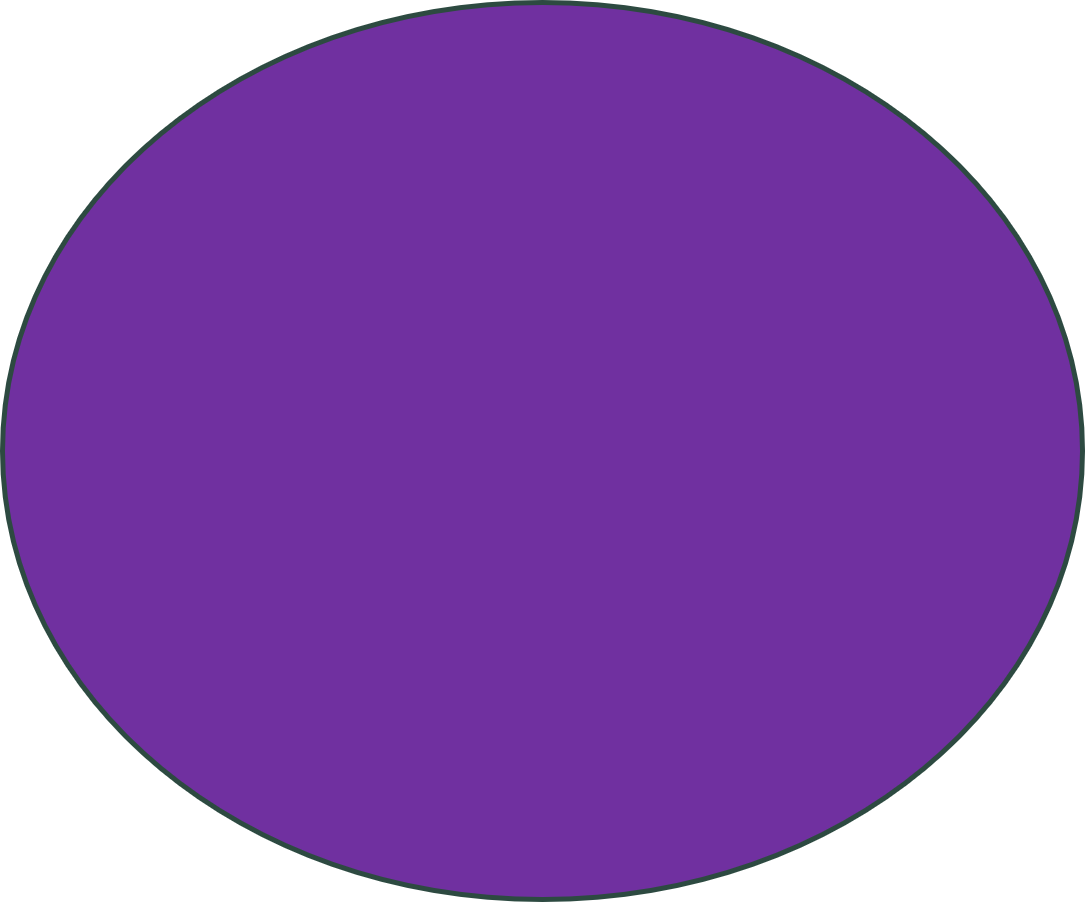 HLA kits
HLA kits
HLA Behçet v5
HLA B57v5
HLA Celiac Plus
HLA-DQB1*02, DQB1*03:02, DQA1*05 and DQA1*03
HLA-B5
HLA-B*57
Prior HIV treatment with Abacavir
Diagnosis of Behçet’s disease
Diagnosis of Celiac Disease (CD)
Abacavir hypersensitivity is strongly associated with the HLA-B*57:01 allele
The HLA-B5 antigen is a risk factor strongly associated with BD
DQ2/DQ8 are strongly associated with CD
19
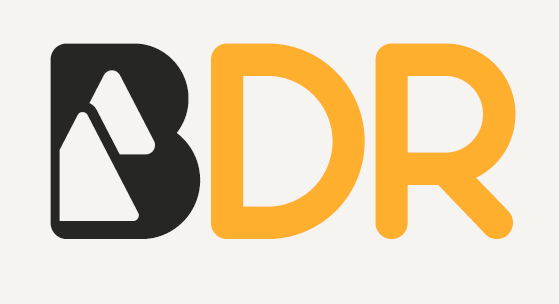 BDR HLA kits: Clinical context
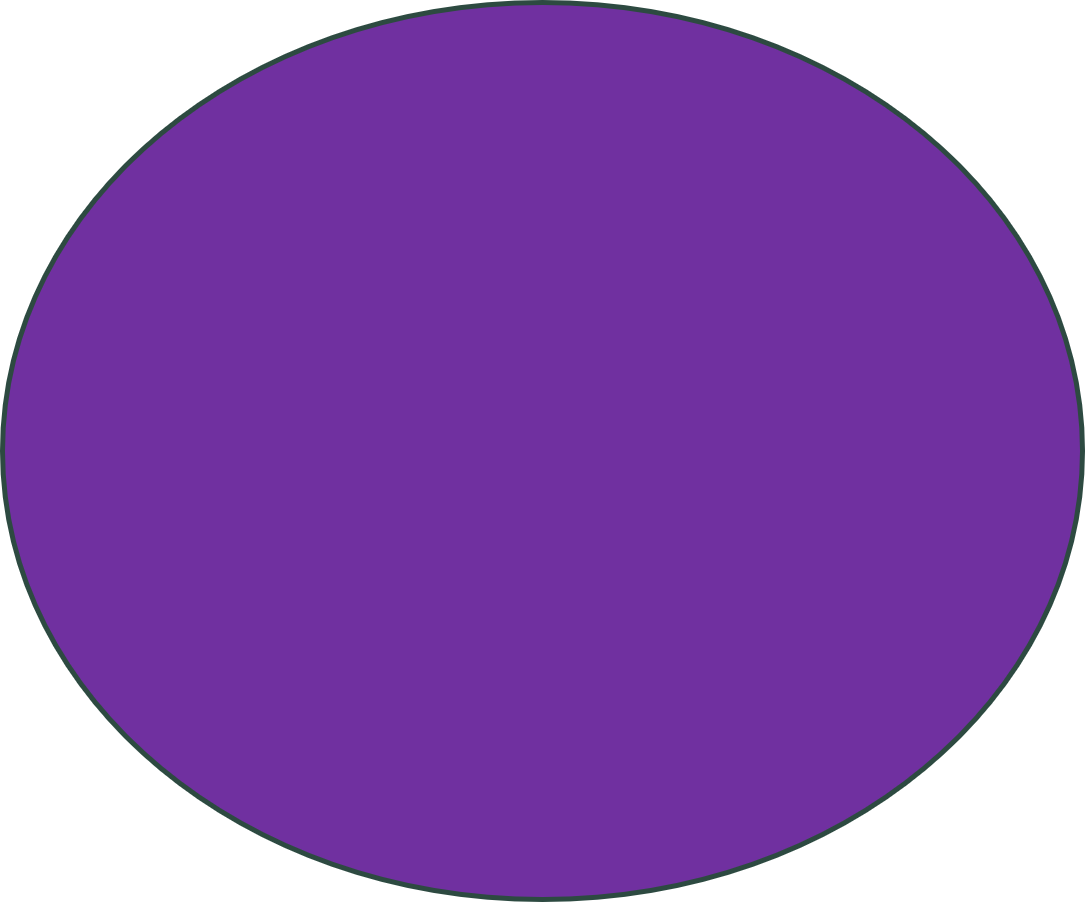 HLA Celiac Plus
Genvinset® HLA Celiac Plus
Celiac disease clinical context
Celiac disease(CD) is a malabsorption disorder caused by an abnormal immune reaction to gluten, protein present in cereals like wheat, barley and rye.
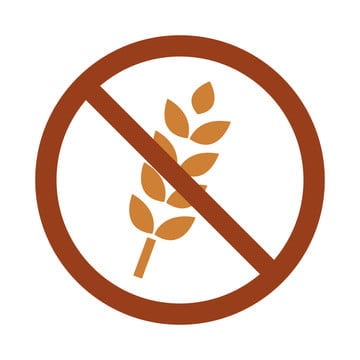 A strong predisposition to suffer the disease is associated to HLA-DQ alleles and their combinations, located at the Major Histocompatibility Complex (MHC) class II:
90-95% of patients are carriers of the heterodimer HLA-DQ2
(cis or trans position)
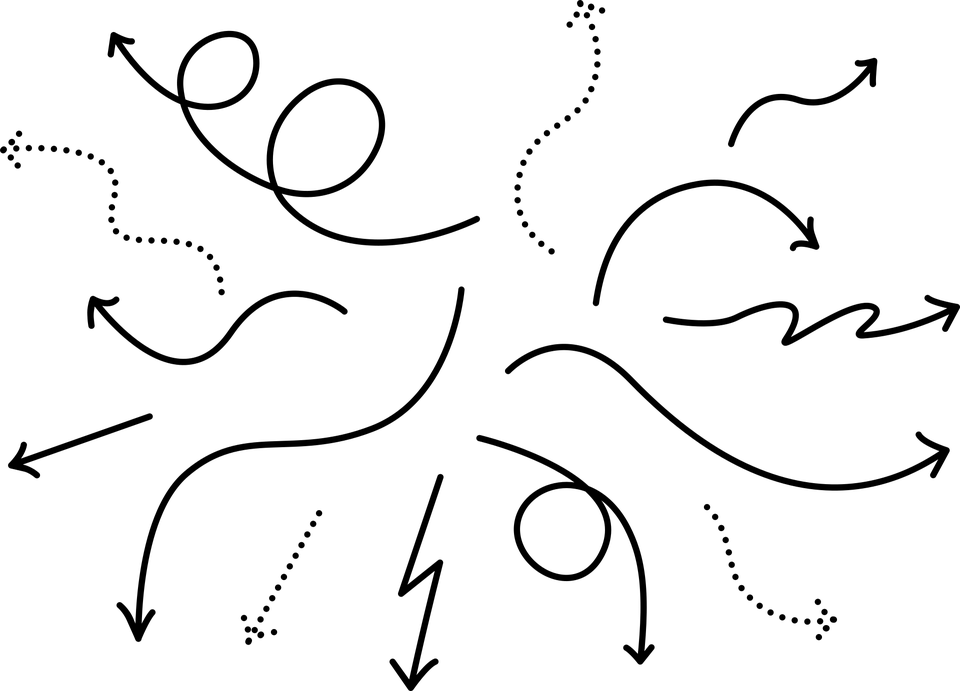 ((more common in Central and Northern Europe and Mediterranean countries)
BDR kit advantages:
The kit is able to determine the homozygosity or heterozygosity status for the DQB1*02 alleles
Allows the qualitative detection of HLA-DQB1*02, DQB1*03:02, DQA1*05 and DQA1*03 alleles
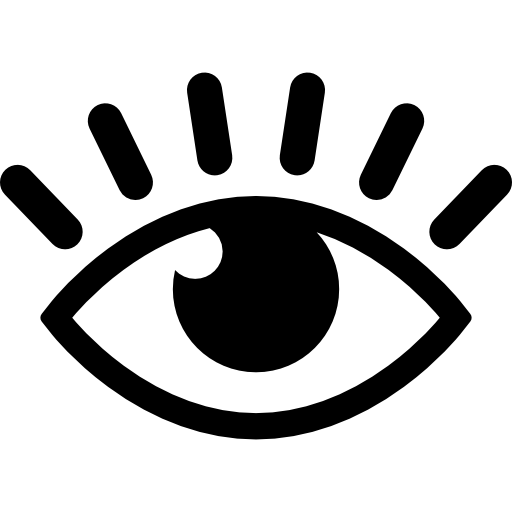 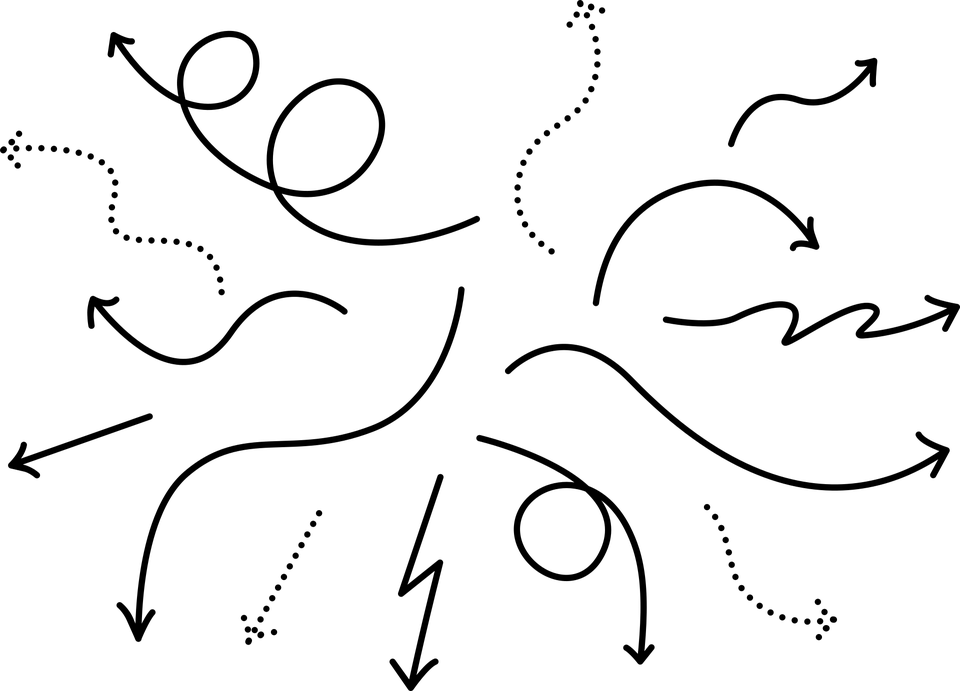 Allelic frequency distribution
5-10% of patients are carriers of the heterodimer HLA-DQ8
(mainly in indigenous South American patients)
21
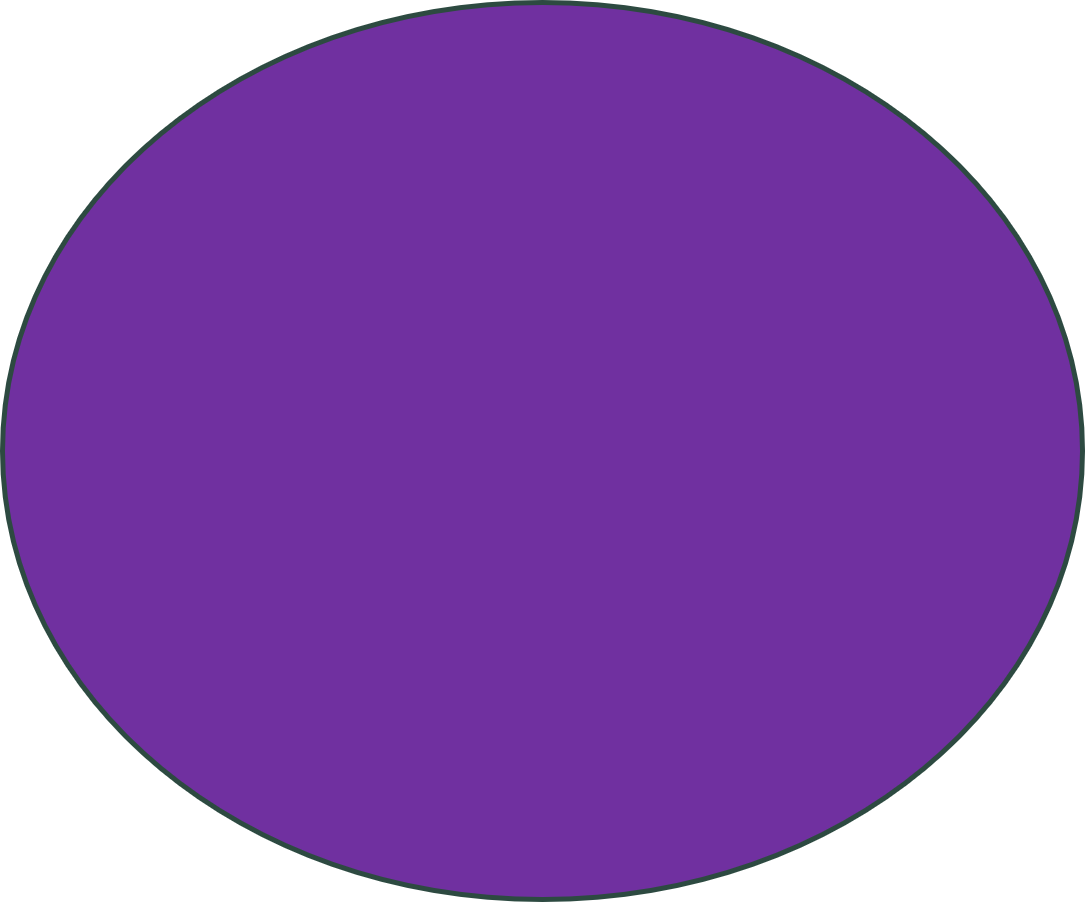 HLA Celiac Plus
Genvinset® HLA Celiac Plus
Guidelines
Most guidelines suggest excluding HLA-DQ2/DQ8 in CD first-degree relatives and high-risk patients, even if asymptomatic, to avoid periodic monitoring
HLA-DQ2/DQ8 genes are the most important genetic factor in the development of CD
European Society for the study of Coeliac Disease (ECD), 2019
World Gastroenterology Organization (WGO), 2017
Central Research Institute of Gastroenterology, Russia, 2016
National Institute for Health and Care Excellence (NICE), 2015
British Society of Gastroenterology (BSG), 2014
America College of Gastroenterology (ACG), 2013
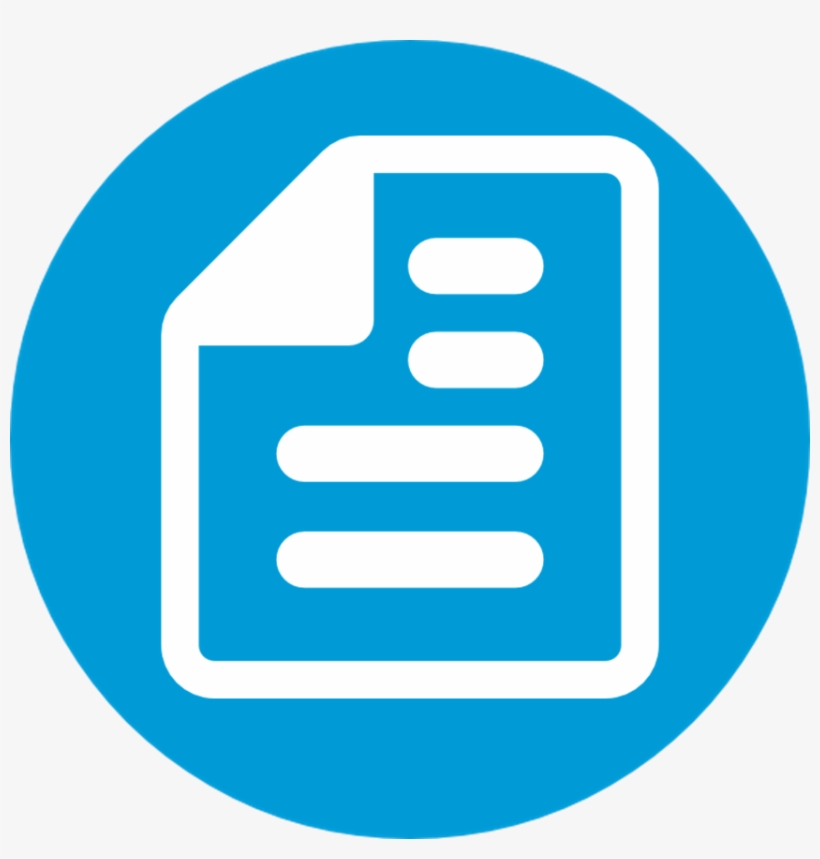 22
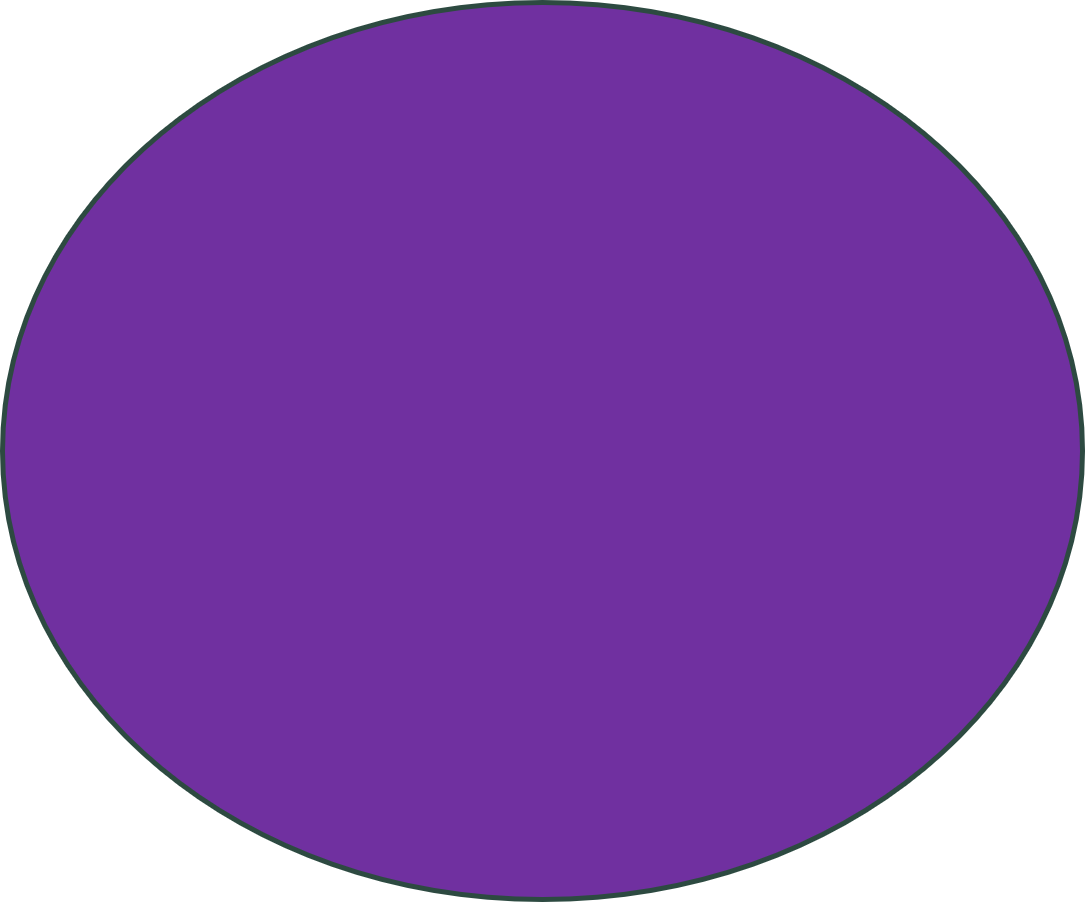 HLA DQA105 kit
HLA Celiac Plus
Genvinset® HLA Celiac Plus
Celiac Disease clinical context
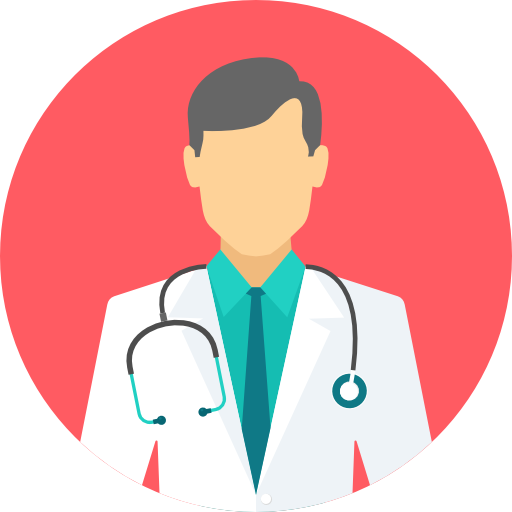 Genetic testing for Celiac disease is prescribed by the digestive department of the hospital.
23
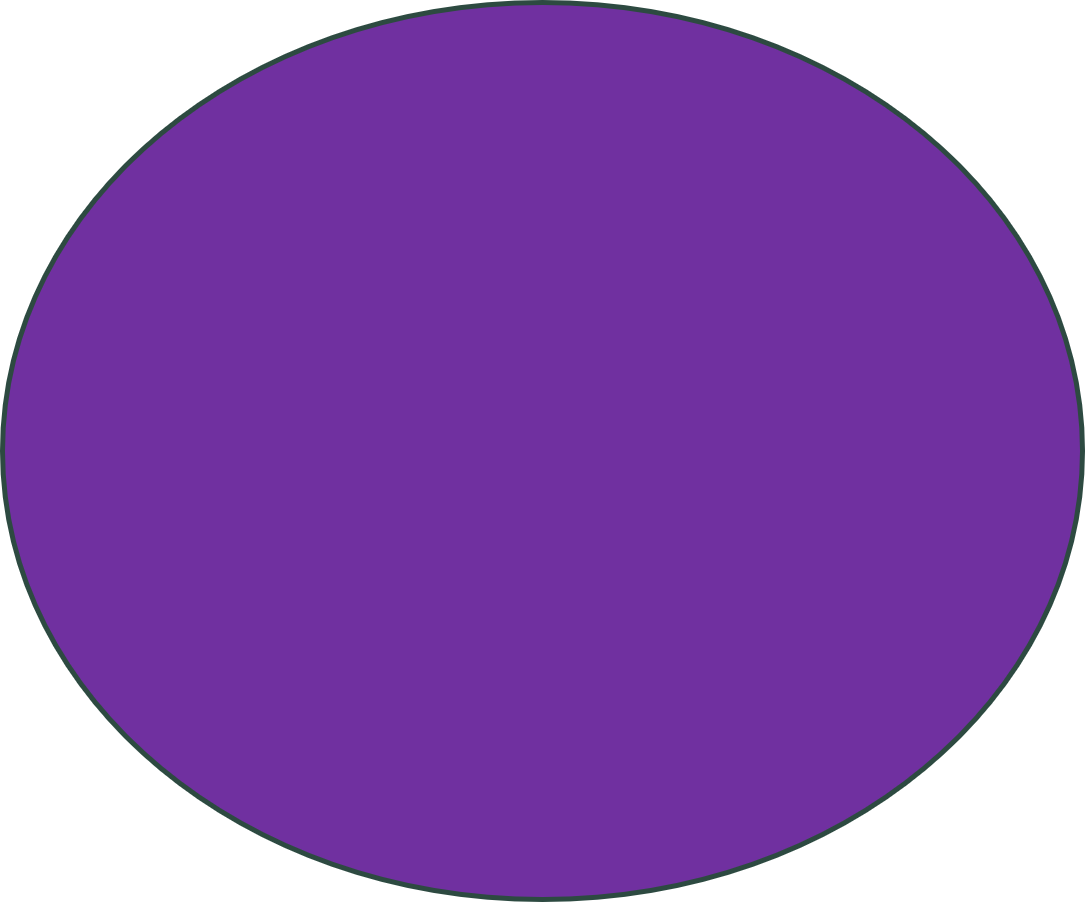 HLA DQA105 kit
Genvinset® HLA DQA105
HLA-DQA1*05 clinical context
Anti-TNF therapies
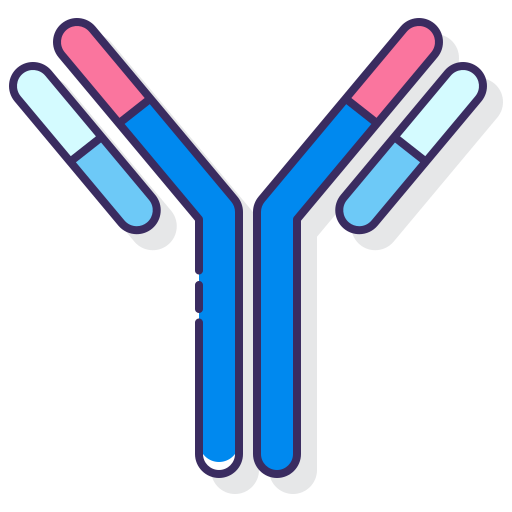 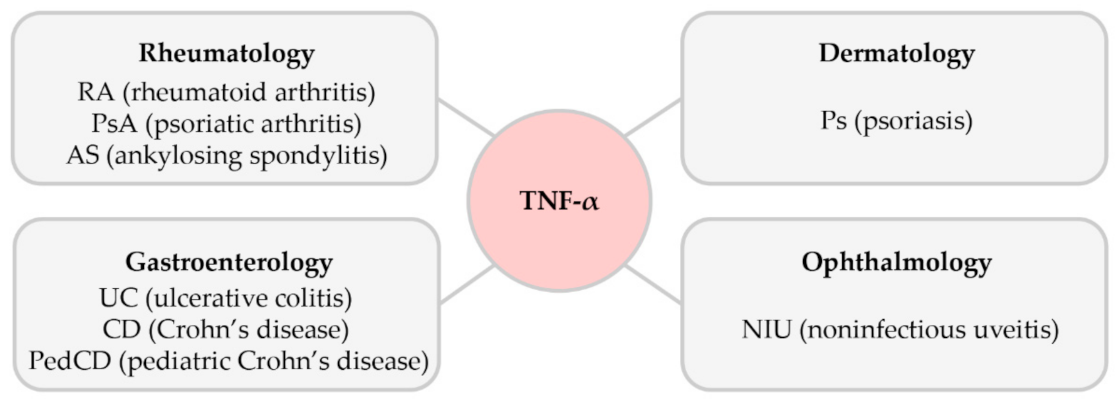 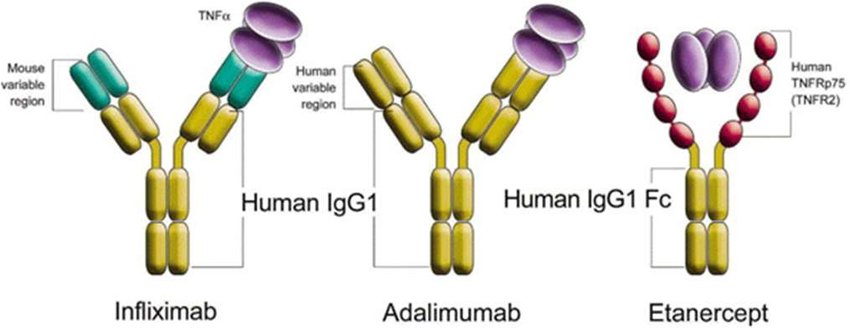 Anti-TNF therapies were developed because of the role of tumor necrosis factor alpha (TNF) in chronic immune-mediated diseases
24
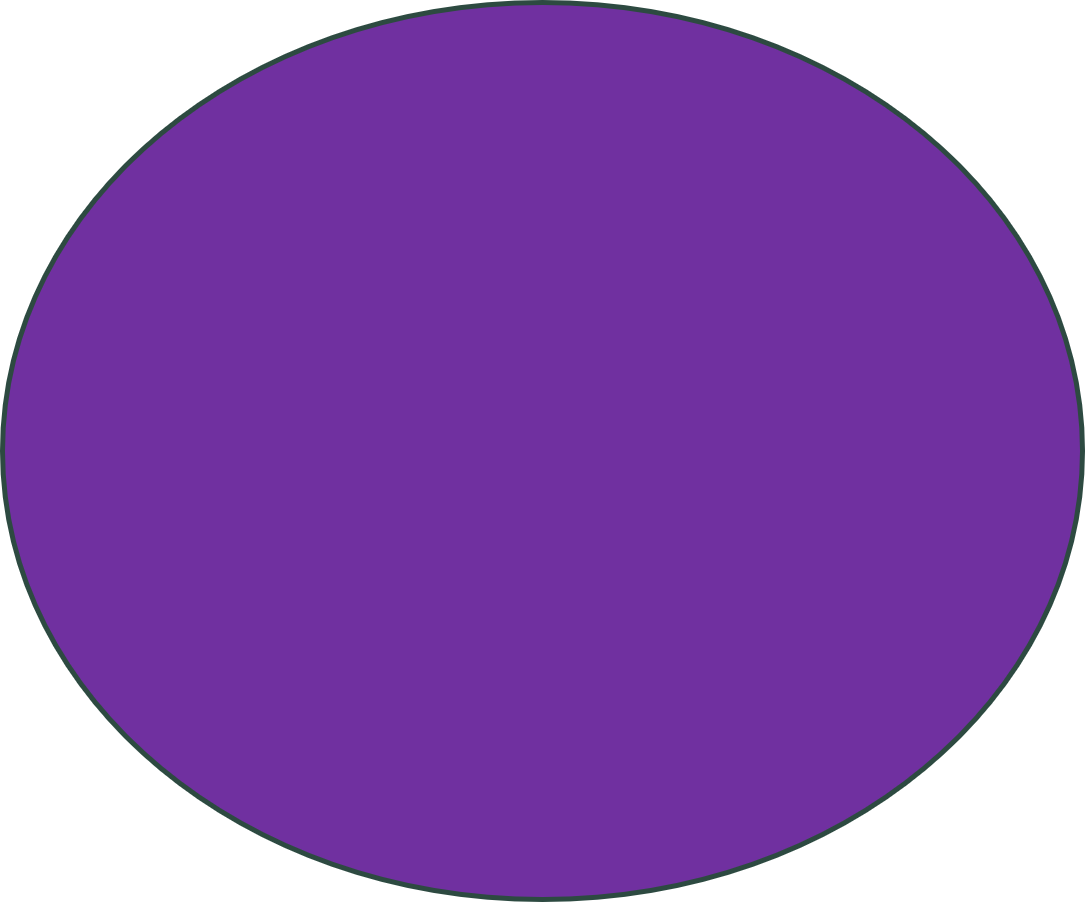 HLA DQA105 kit
HLA-DQA1*05 clinical context
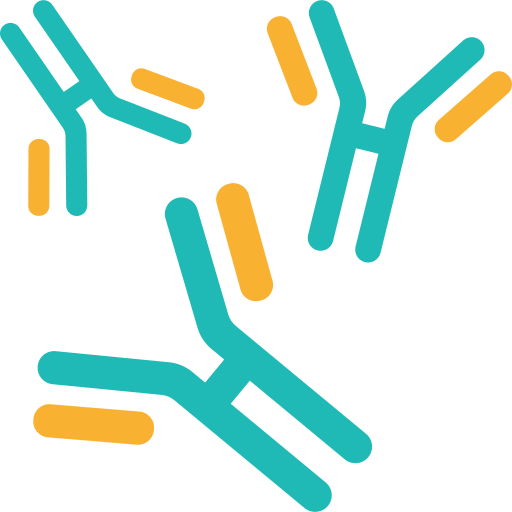 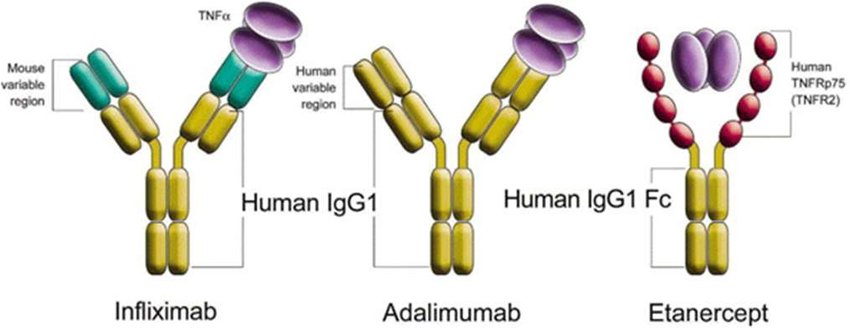 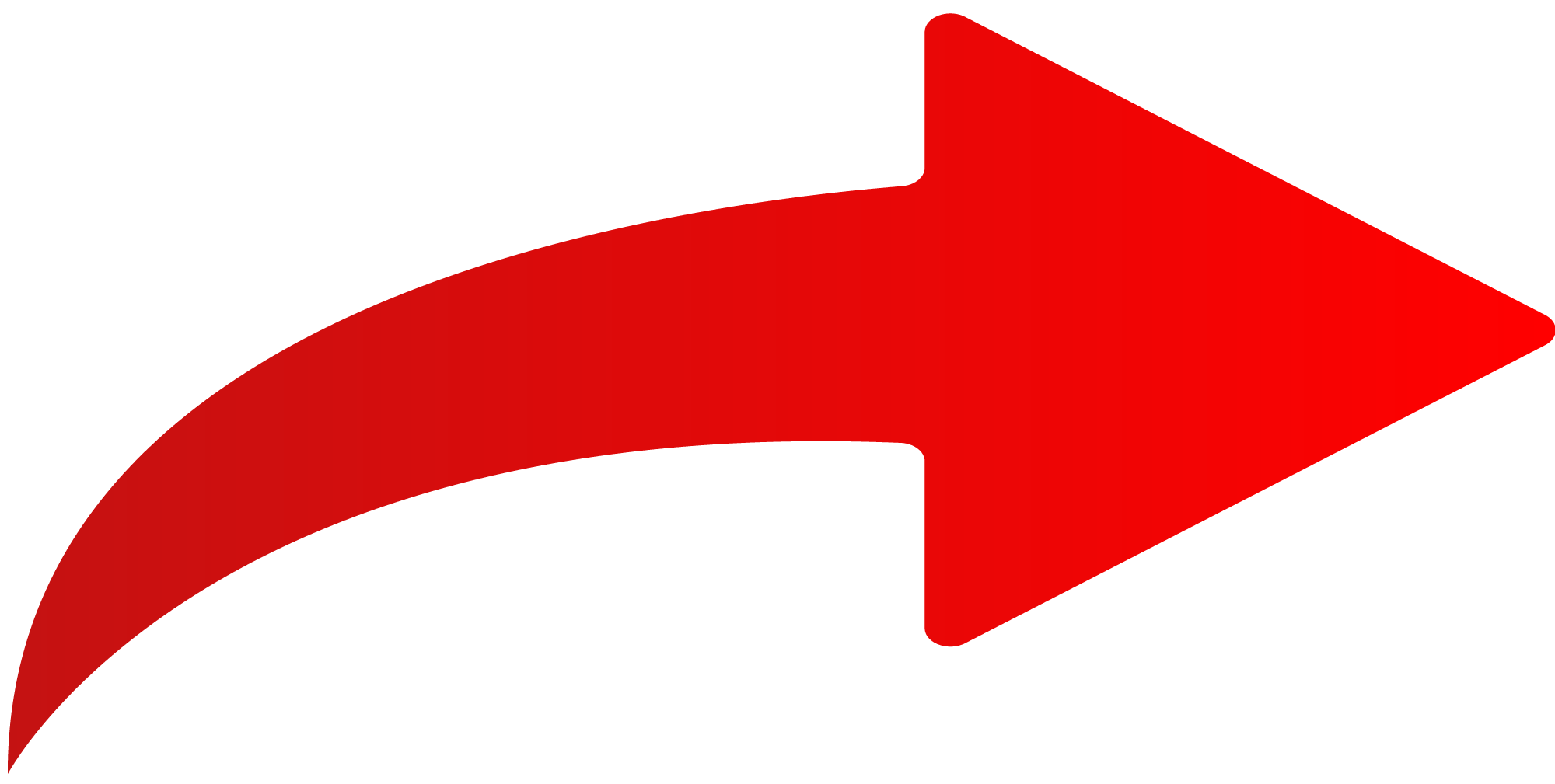 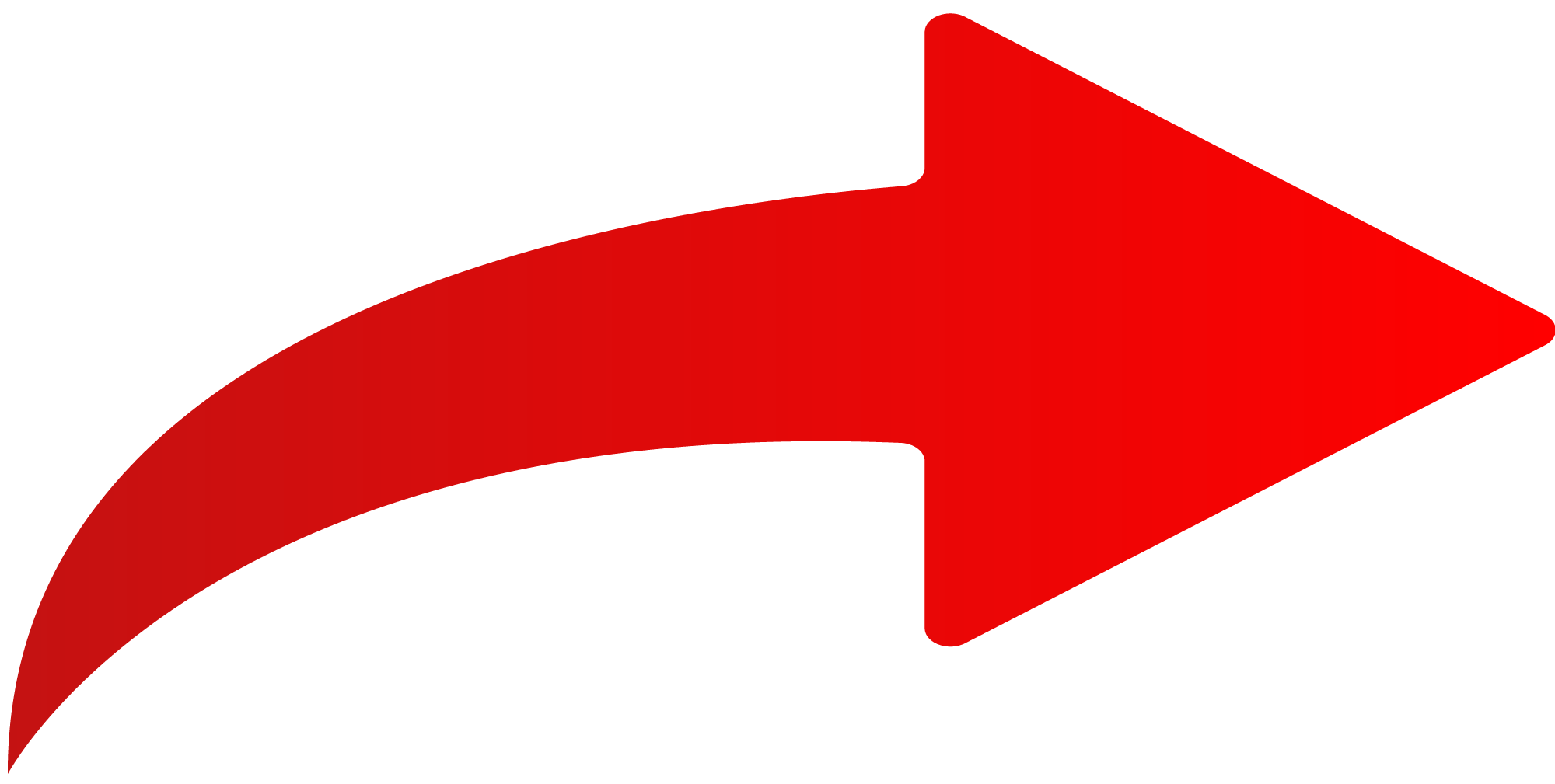 Formation of anti-drug antibodies (ADA)
Prolonged use of these anti-TNF antibodies
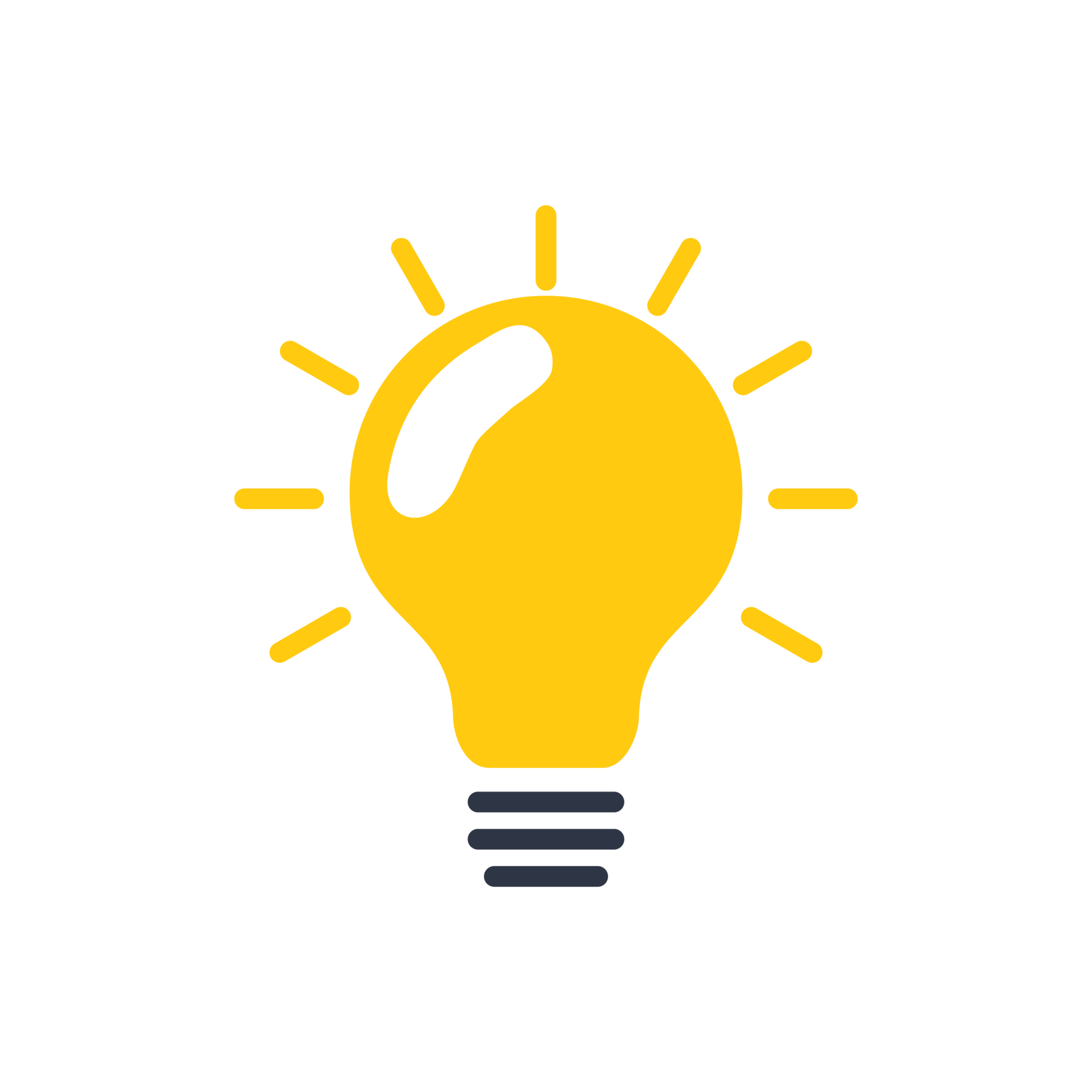 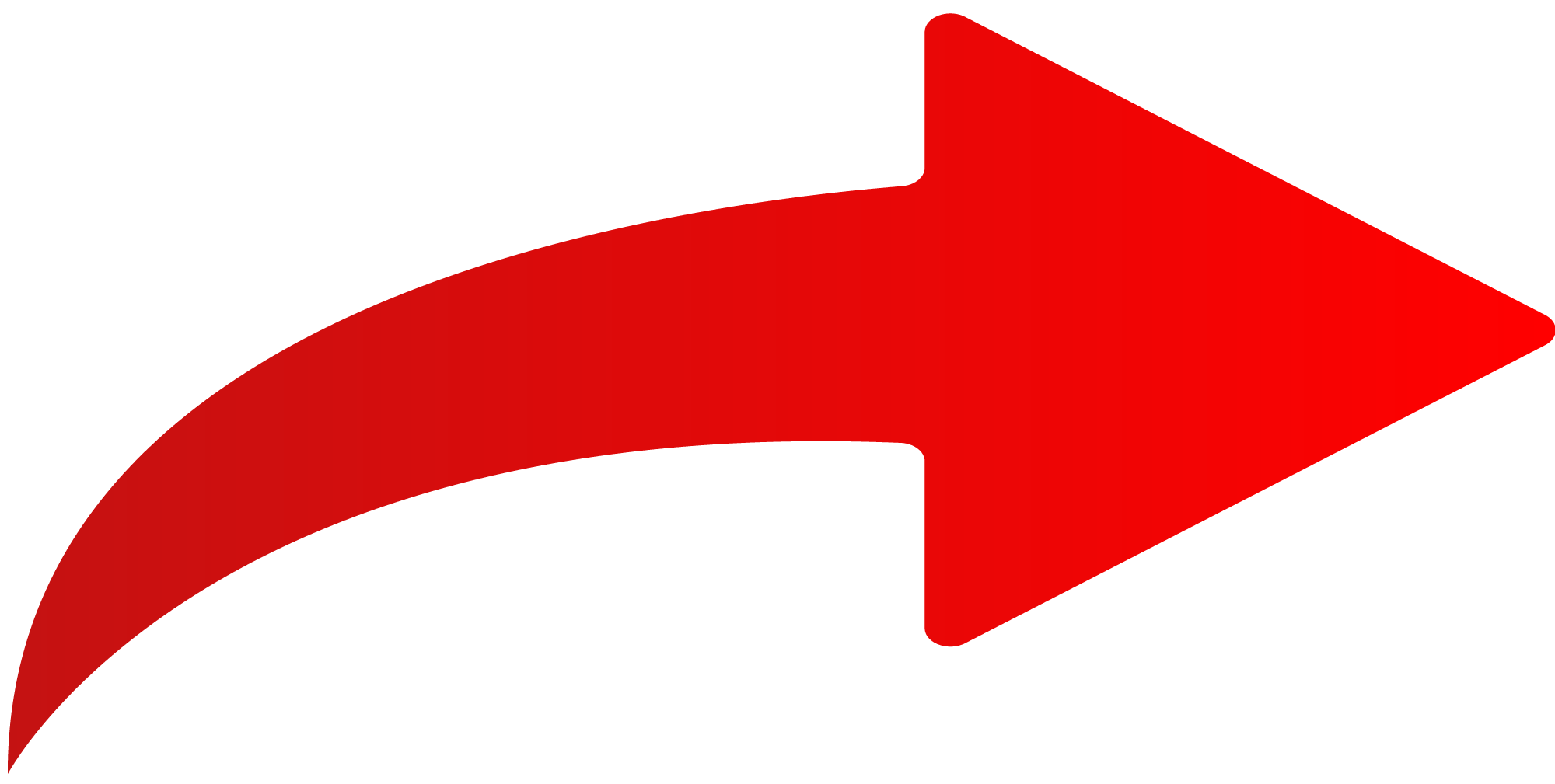 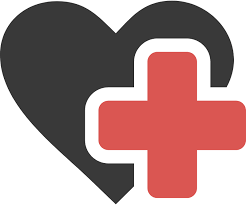 Identify subjects at higher risk
Decrease the efficacy of the treatment
25
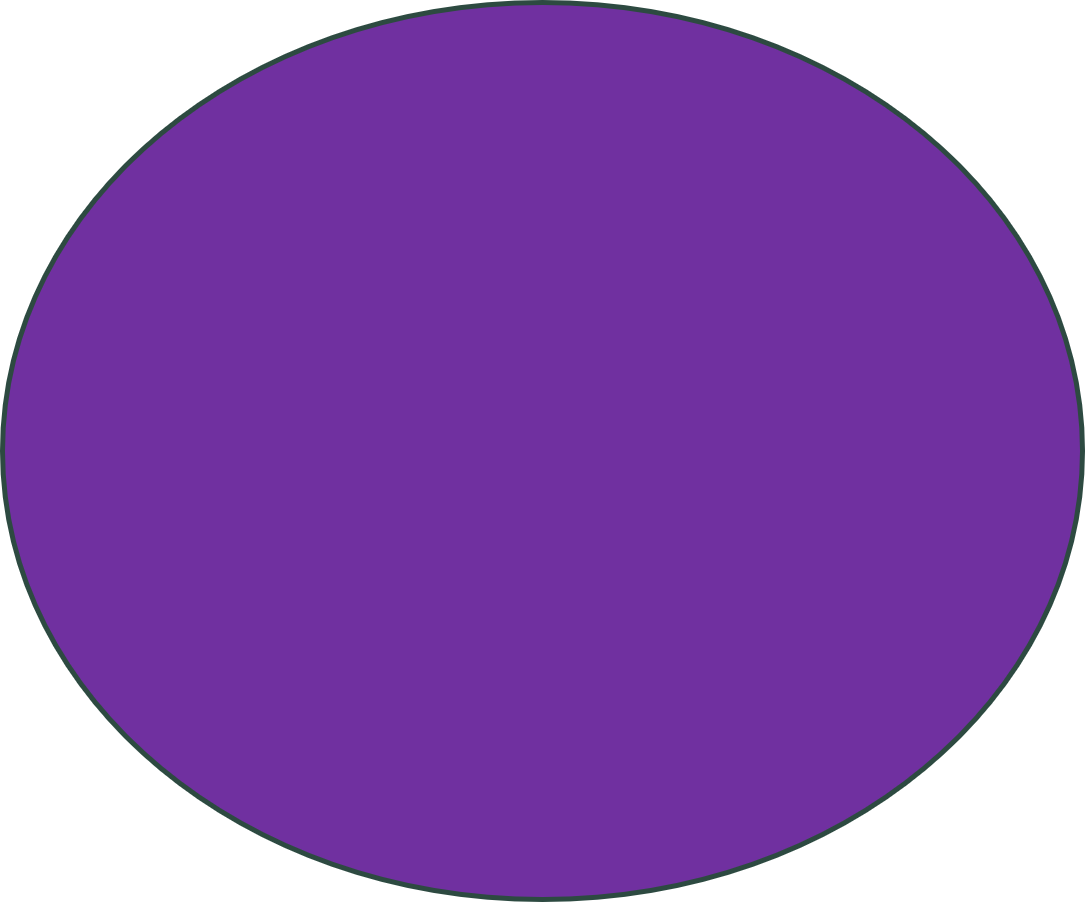 HLA DQA105 kit
HLA-DQA1*05 clinical context
HLA-DQA1*05 alleles were associated with a high risk of ADA formation and loss of treatment response
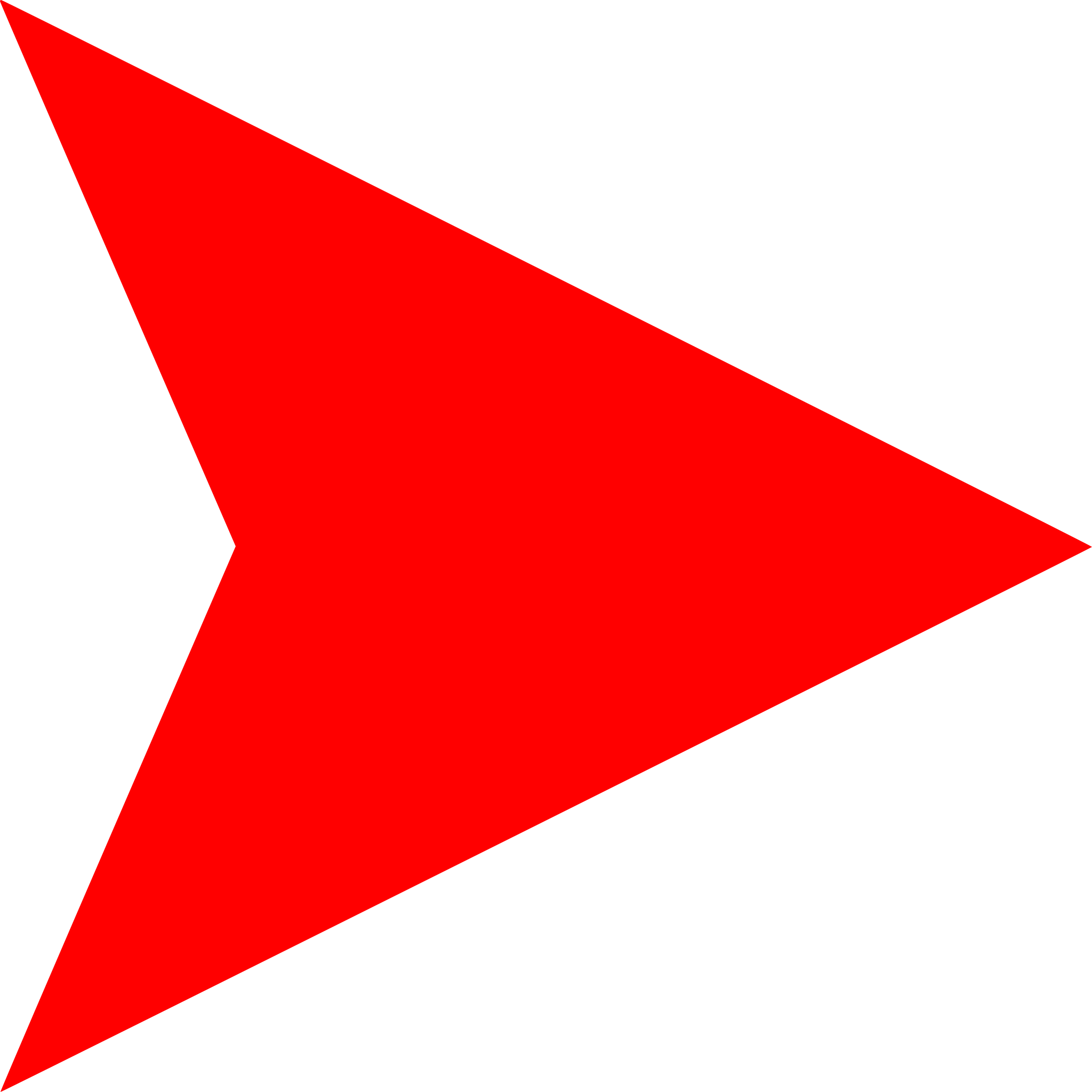 The screening of the HLA-DQA1*05 allele may be a useful clinical tool that could predict ADA risk and guide the clinical approach of anti-TNF therapies
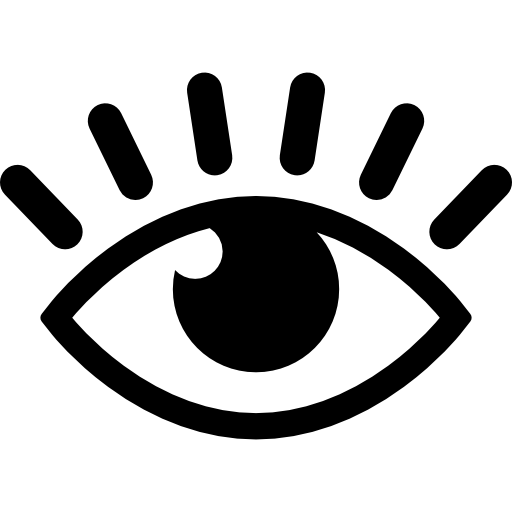 BDR kit:
The kit allows the qualitative detection of the HLA-DQA1*05 allele in gDNA
26
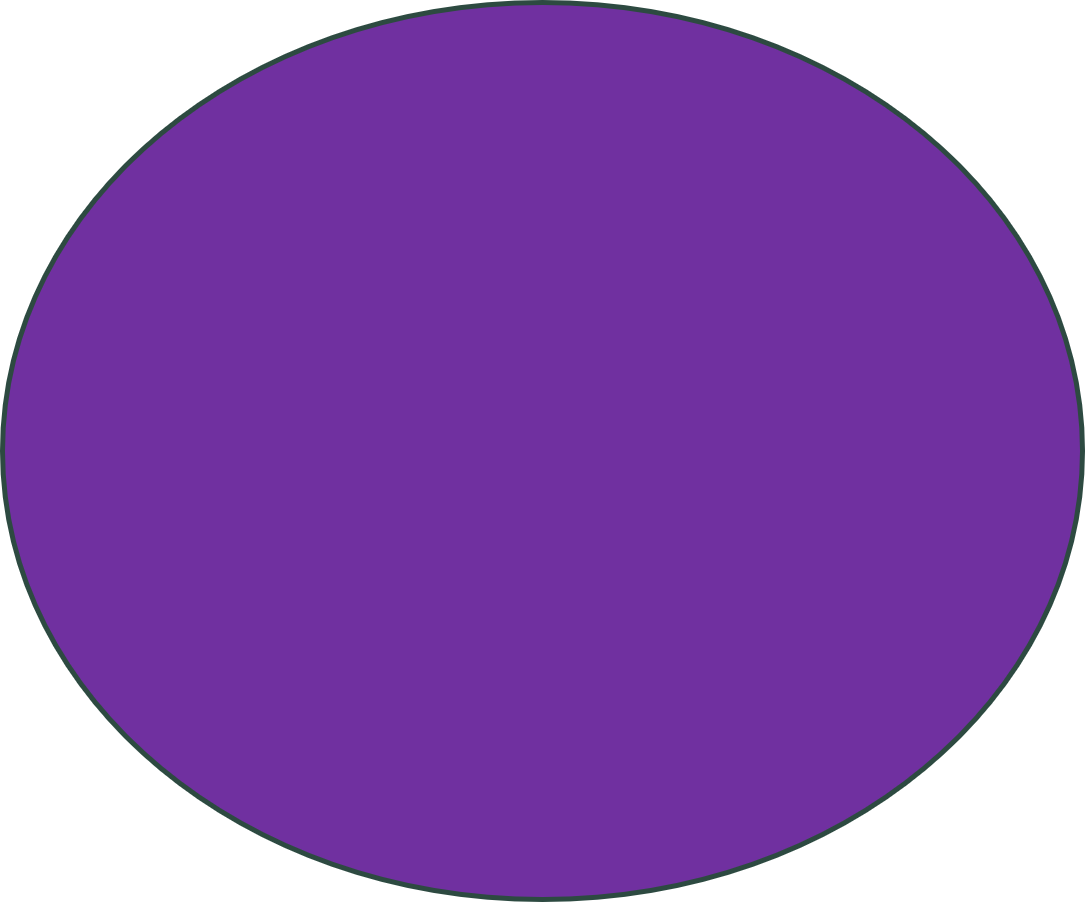 HLA DQA105 kit
HLA-DQA1*05 clinical context
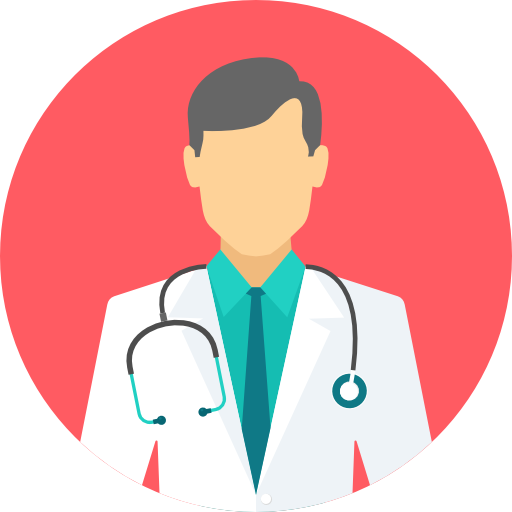 HLA-DQA1*05 screening is prescribed by the digestive or rheumatology department of the hospital, where anti-TNF therapies are administered (Infliximab / Adalimumab drugs)
27
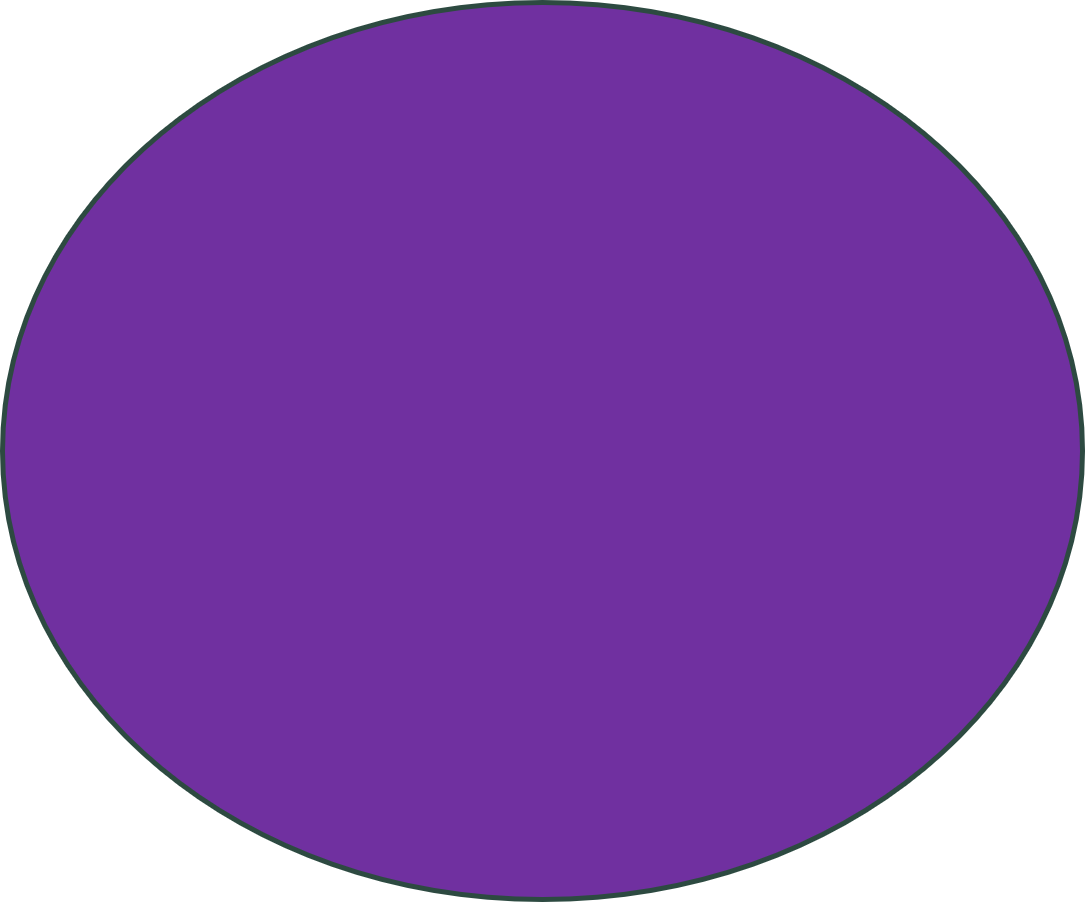 HLA C06 kit
Genvinset® HLA C06
Psoriasis clinical context
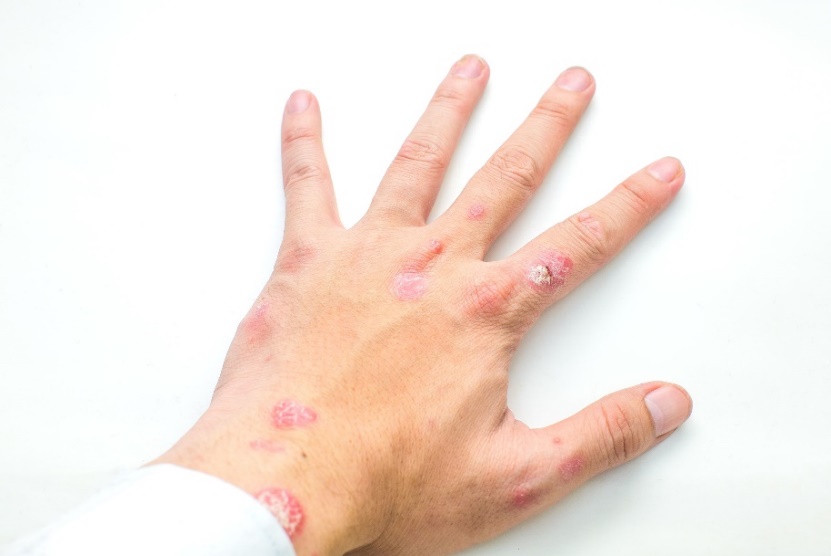 Chronic, inflammatory skin disease caused by an autoimmune response.

Symptoms: the appearance of patches of abnormal skin, epidermal hyperplasia, cell inflammatory infiltration and vascular remodelling.
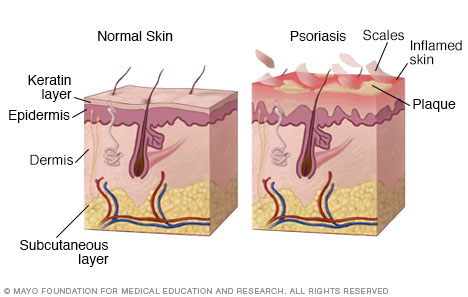 HLA-C*06 has been identified as a major psoriasis susceptibility genetic polymorphism
28
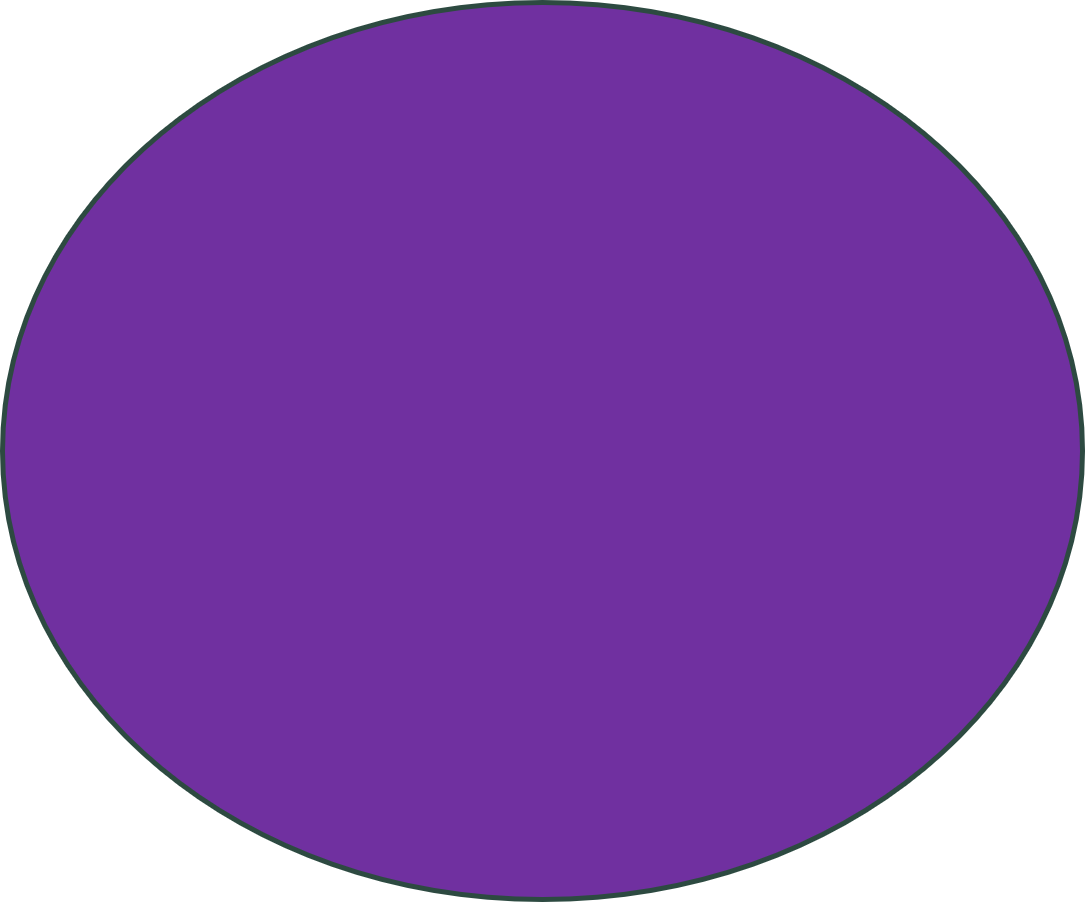 HLA C06 kit
Genvinset® HLA C06
Psoriasis clinical context
HLA-C*06 allele affects different aspects of psoriasis, from genetic susceptibility to clinical manifestation, comorbidity and treatment efficacy
HLA-C*06 positive patients:

More severe and unstable form of disease
Better treatment response (faster and greater) to both conventional and biological agents
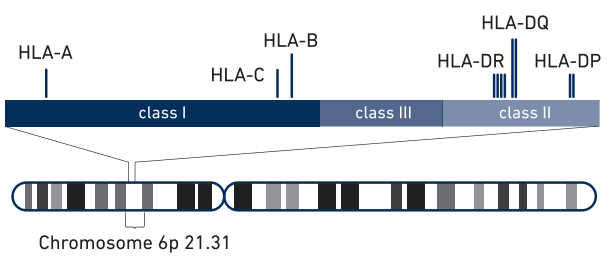 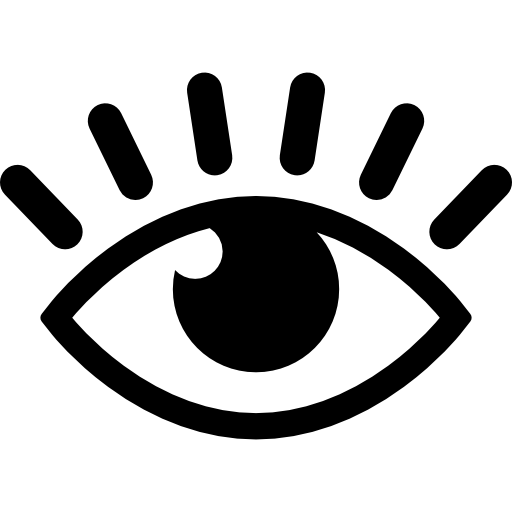 BDR kit:
The kit allows the determination of the HLA-C*06 group of alleles in gDNA
[HLA region] Extracted from: https://community.10xgenomics.com
29
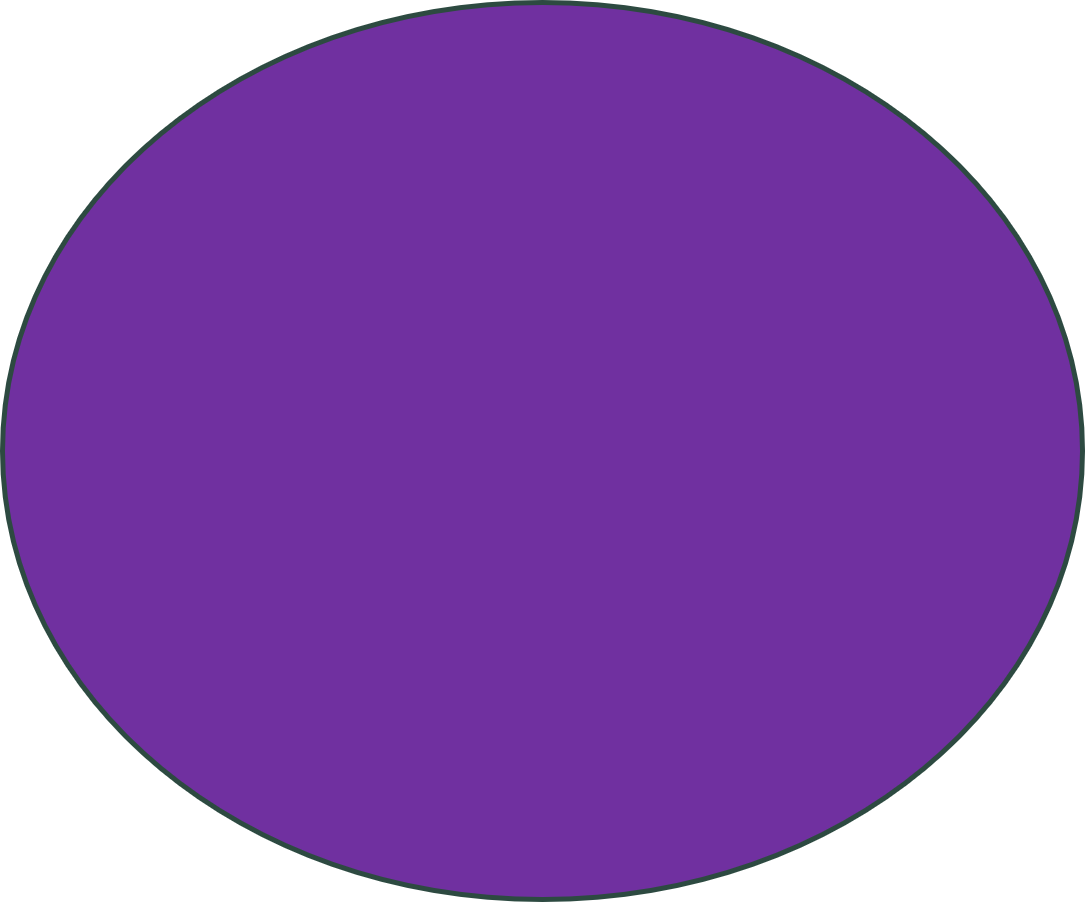 HLA C06 
kit
Psoriasis clinical context
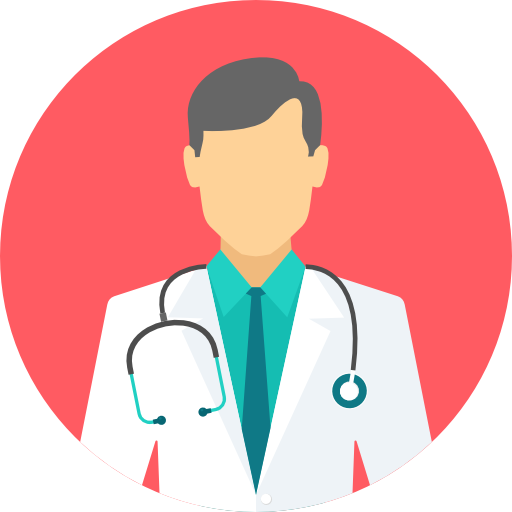 HLA-c*06 screening is prescribed by the dermathology or rheumatology department of the hospital
30
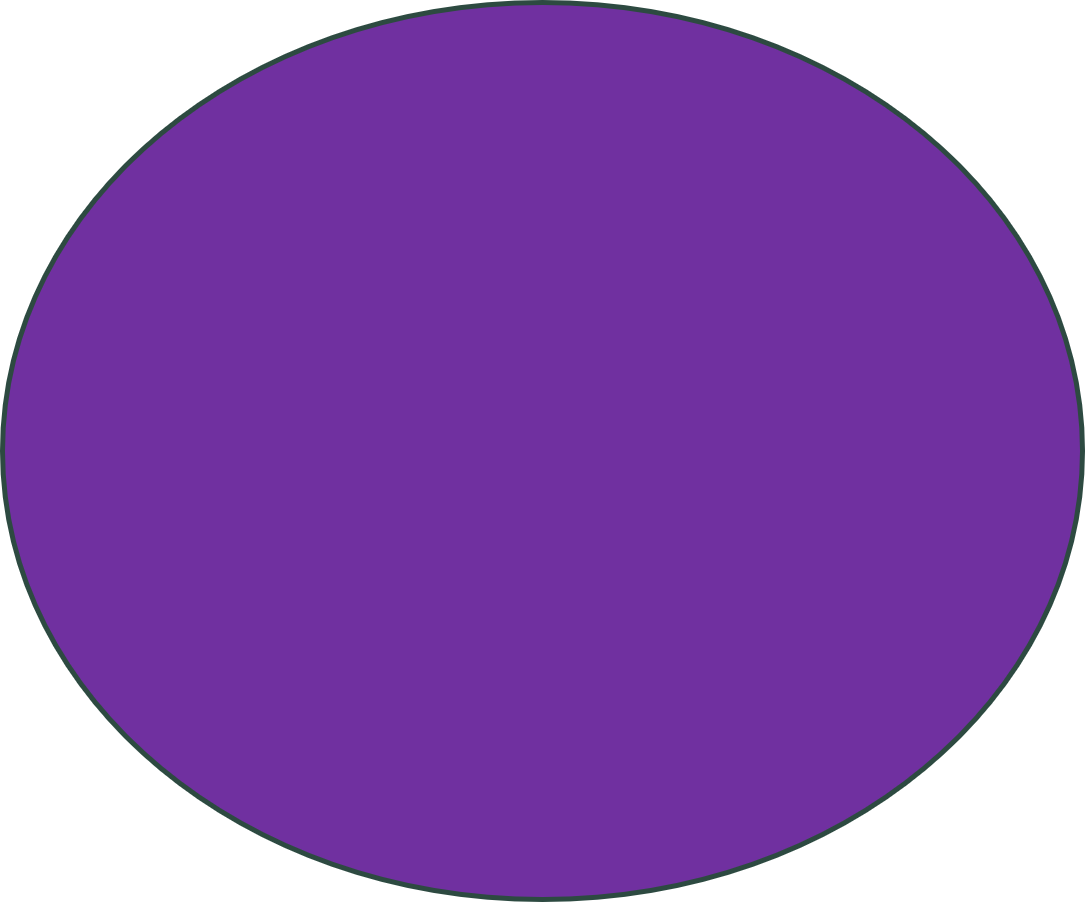 HLA Narcolepsy
kit
Genvinset® HLA Narcolepsy
Narcolepsy clinical context
Neurodegenerative disease, characterized by an excessive daytime sleepiness and sudden sleep attacks.

Symptoms: Excessive daytime sleepiness, cataplexy, sleep paralysis, night-time sleep fragmentation, hallucinations
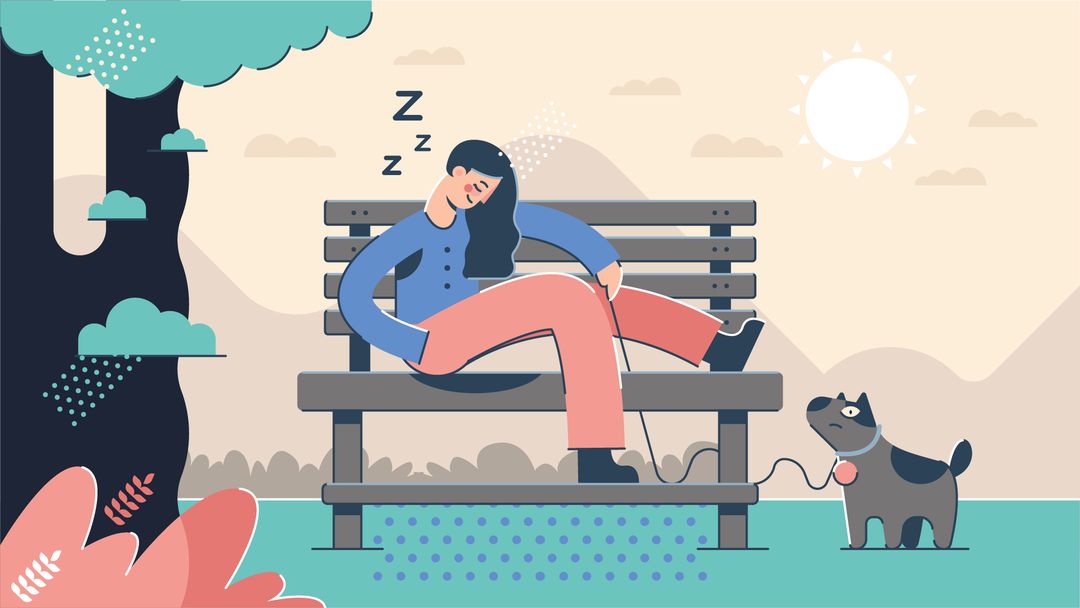 Presence of HLA-DQB1*06:02 allele in almost all narcoleptic patients (>90%) but also expressed in some non-narcoleptic individuals (5-38%).  high negative predictive value
HLA-DQB1*06:02  genetic marker which confers the strongest predisposition to Narcolepsy
31
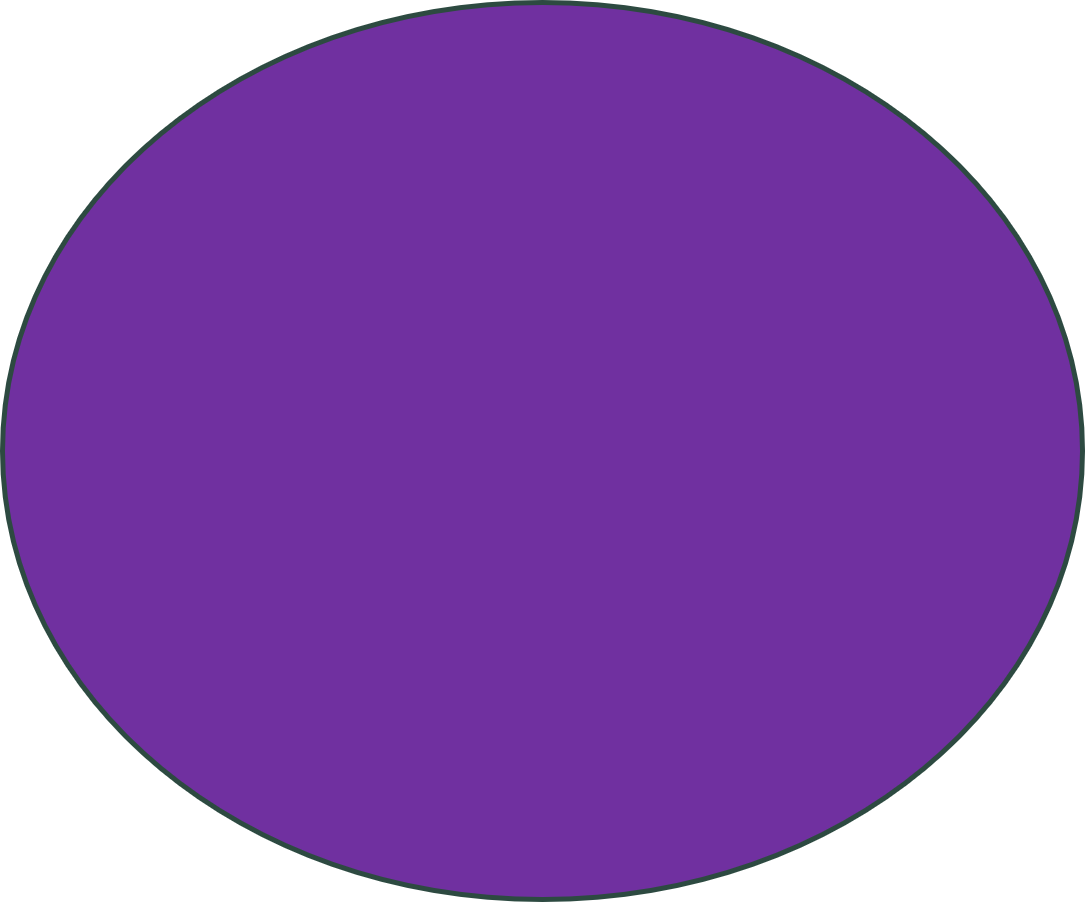 HLA Narcolepsy
kit
Narcolepsy clinical context
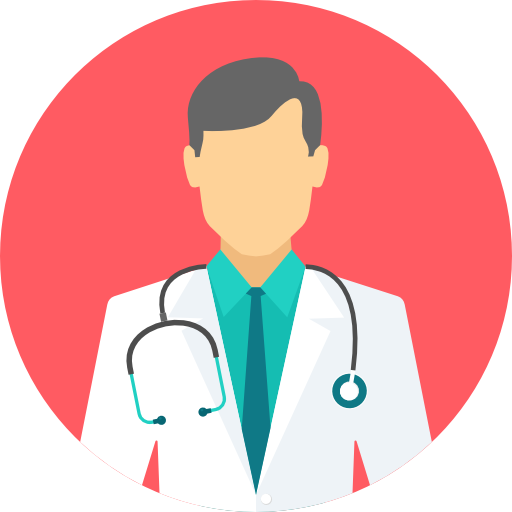 HLA-DQB1*06:02 screening is prescribed by the neurology department of the hospital
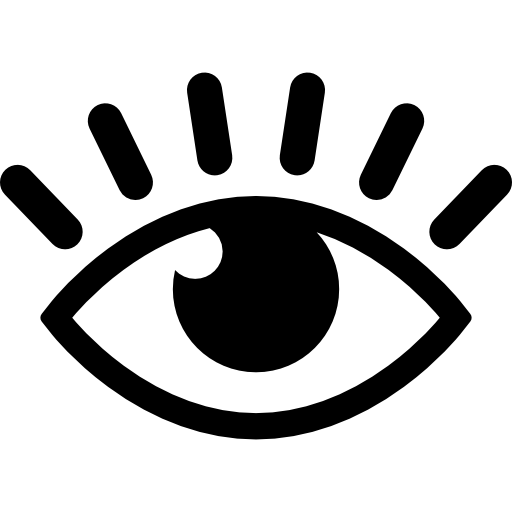 BDR kit:
The kit allows the determination of the HLA-DQB1*06:02 group of alleles in gDNA
32
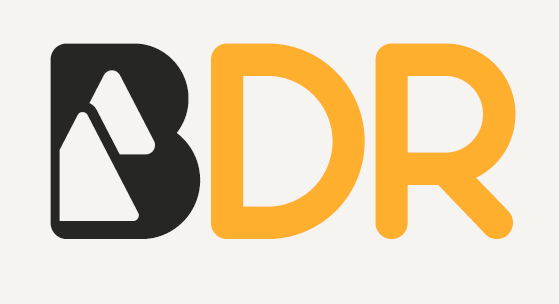 Prenatal and newborn screening: BDR solutions
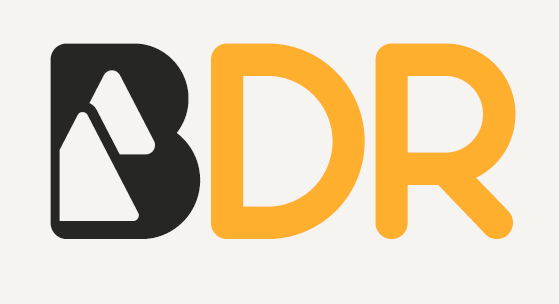 BDR RT-PCR kits
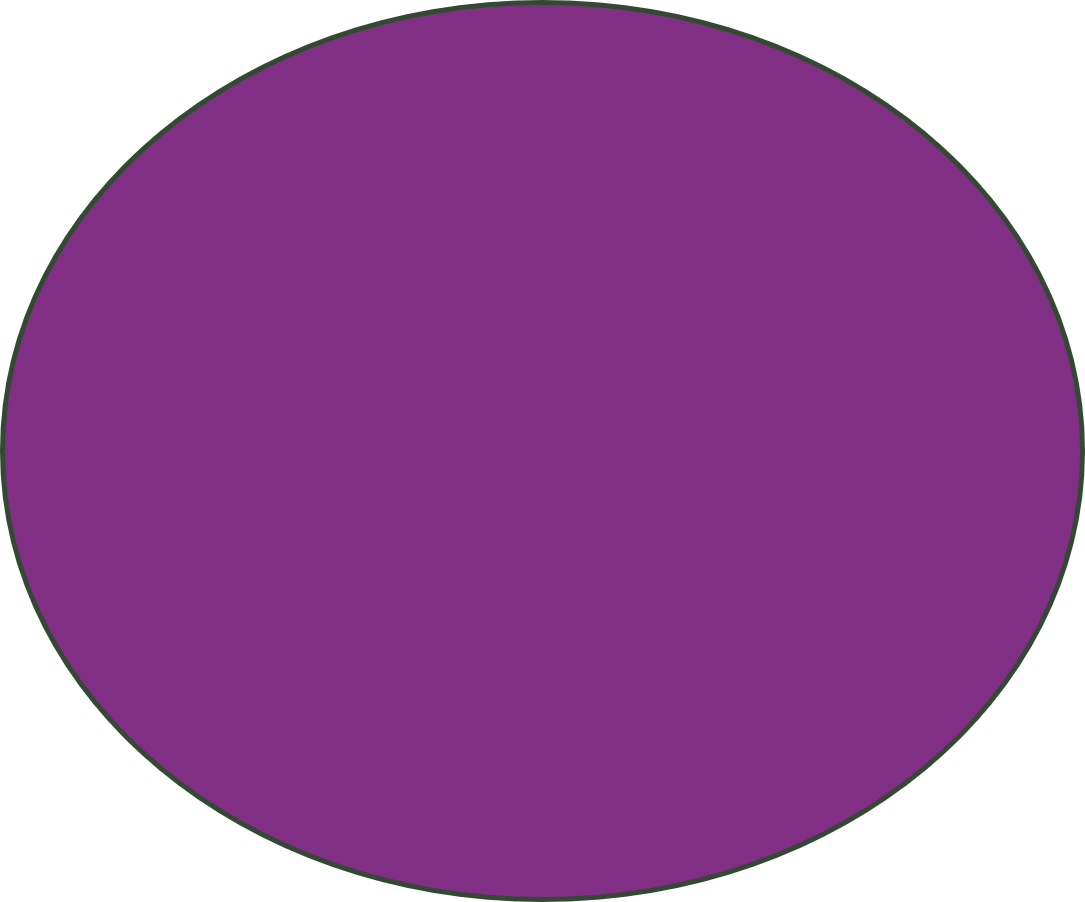 RT-PCR kits
Genvinset® Thrombophilia
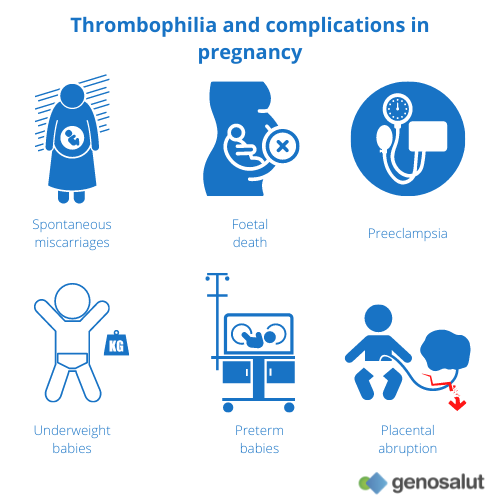 Thrombophilia consists in the predisposition to form blood clots, caused by an underlying hypercoagulation state attributable to inherited or acquired disorders of blood coagulation or fibrinolysis.
Thrombophilia is a common cause of RPL and may be seen in 40–50% of cases.
The association between thrombophilia and recurrent pregnancy loss (RPL) has become an undisputed fact.
35
https://www.tandfonline.com/doi/full/10.1080/19396368.2018.1456576
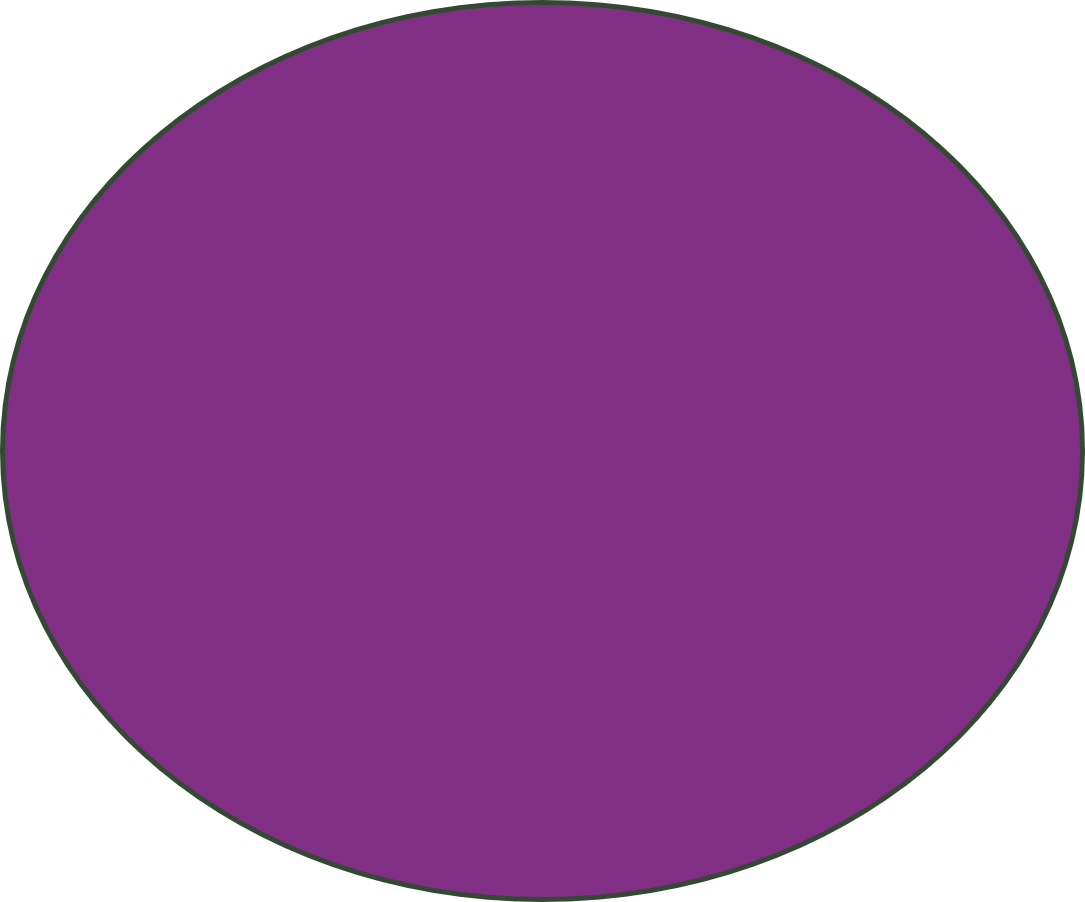 RT-PCR kits
Genvinset® Thrombophilia
Thrombophilic disorders were demonstrated to be risk factors in a majority of women with recurrent pregnancy loss (RPL) and infertility.
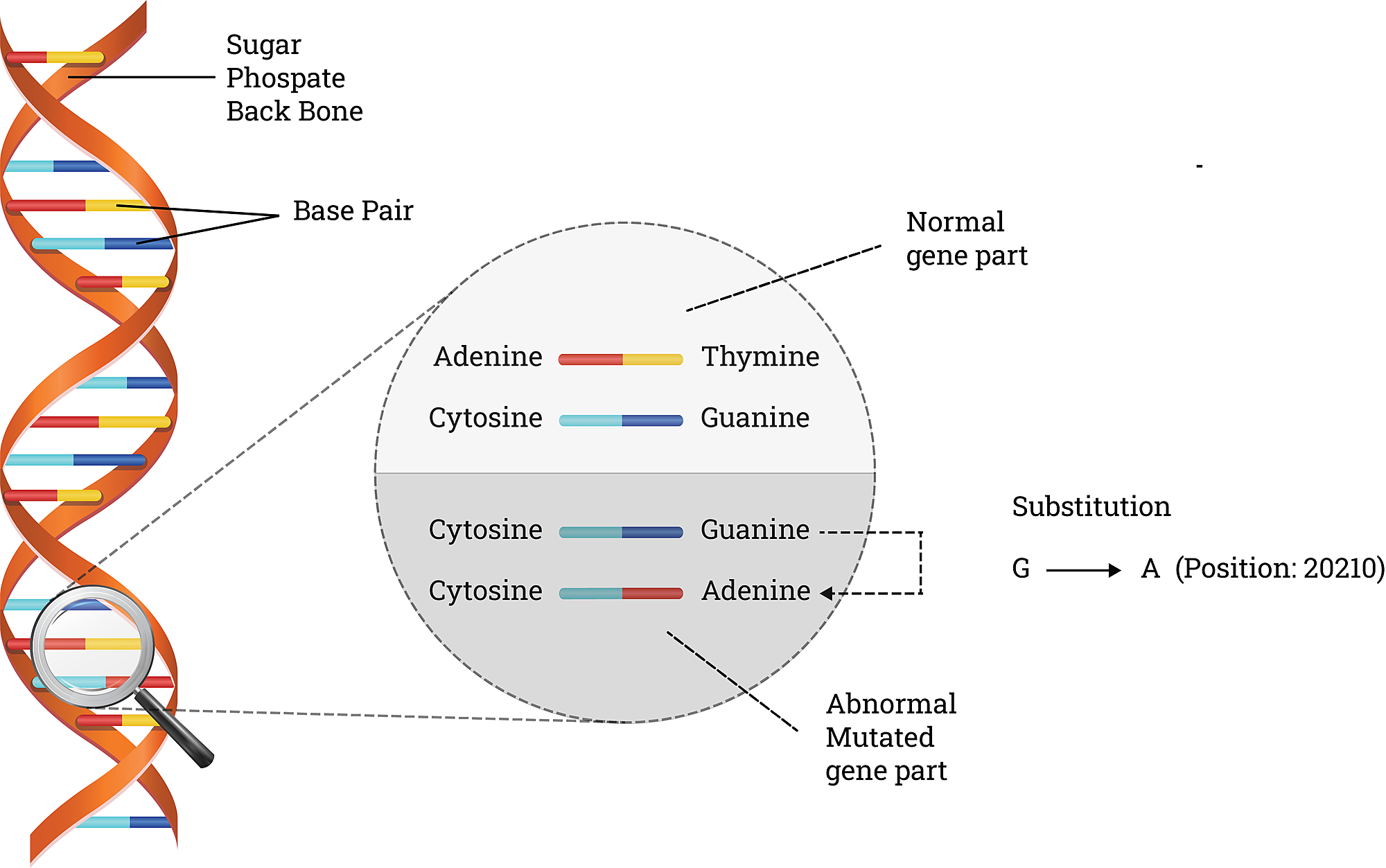 It has been suggested in several studies the importance of evaluating various polymorphisms (FXIII Val34Leu, MTHFR 677C/T, especially PAI-1 4G⁄5G, FV A506G (Leiden), FV A5279G, BF 455G⁄A, and MTHFR 1298A⁄C polymorphisms, especially the presence of both MTHFR 677C⁄T and 1298A⁄C variants) in women with RPL.
36
Genvinset® Thrombophilia kits
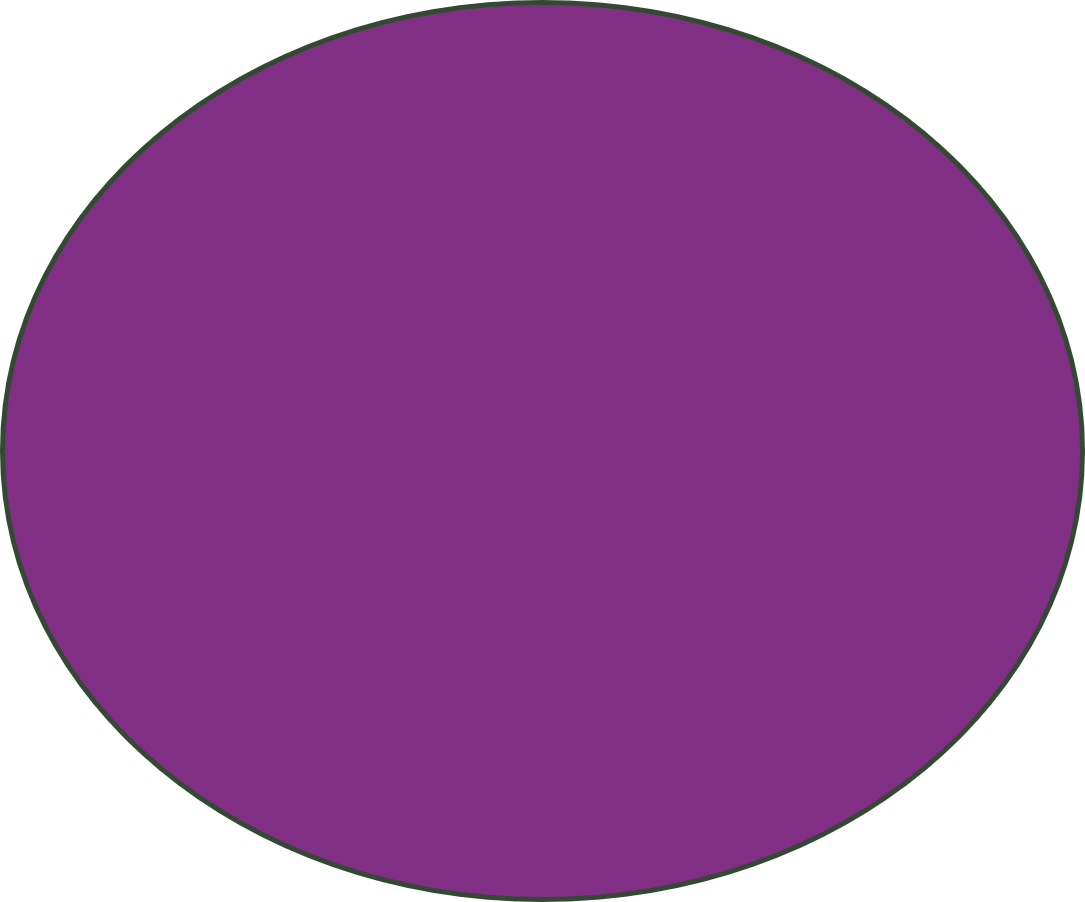 RT-PCR kits
Genvinset® Thrombophilia
Genvinset® PAI-1 4G/5G allows the detection of the 4G/5G deletion in the promoter region of the Plasminogen activator inhibitor 1 (SERPINE1) gene
Genvinset® Factor II G20210A allows the detection of the G20210A mutation in the prothrombin (FII) gene
PAI-1 4G/5G
FII G20210A and FV G1691A
MTHFR C677T / A1298C
Genvinset® Factor V G1691A allows the detection of the G1691A mutation in the factor V (FV) gene
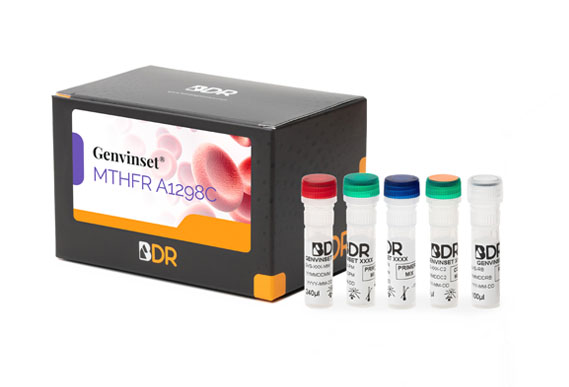 Genvinset® MTHFR C677T allows the detection of the C677T polymorphism in the Methylene tetrahydrofolate reductase (MTHFR) gene
All mutations associated with high thombophilia risk
Genvinset® MTHFR A1298C allows the detection of the A1298C polymorphism in the Methylene tetrahydrofolate reductase (MTHFR) gene
37
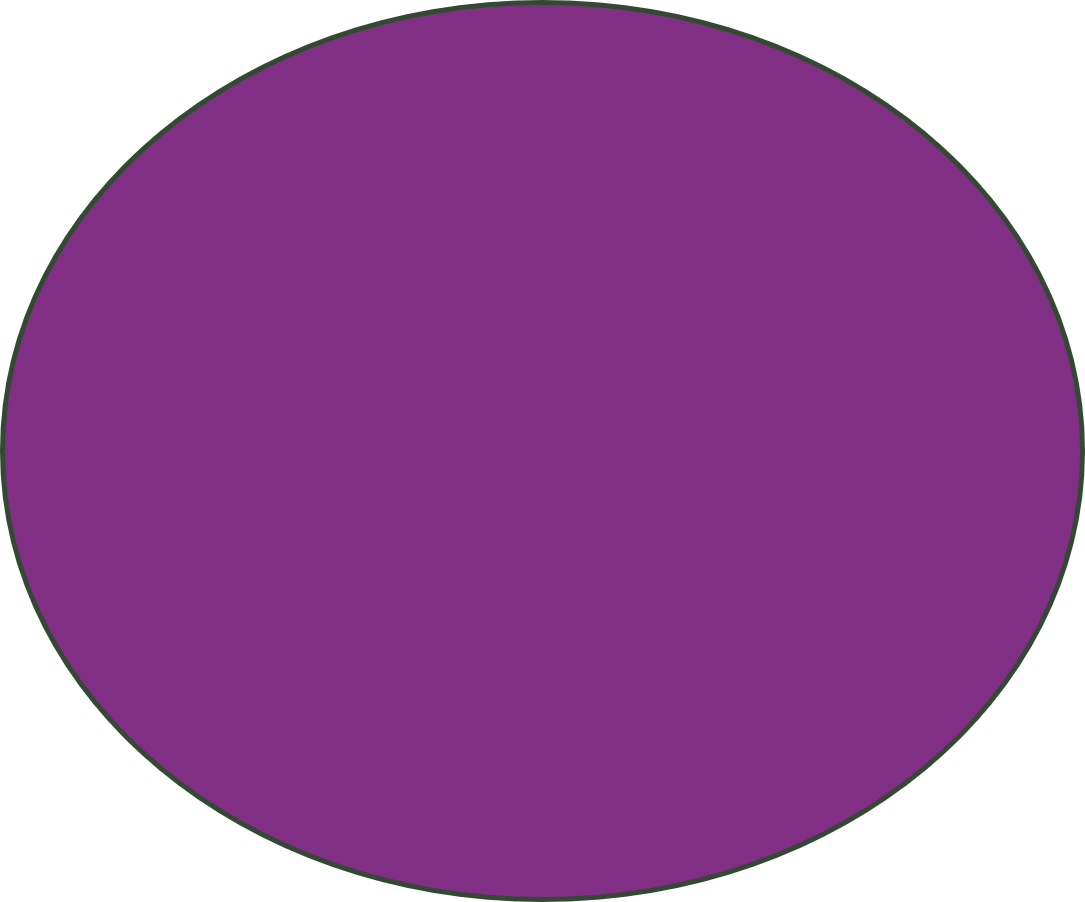 RT-PCR kits
Genvinset® Thrombophilia
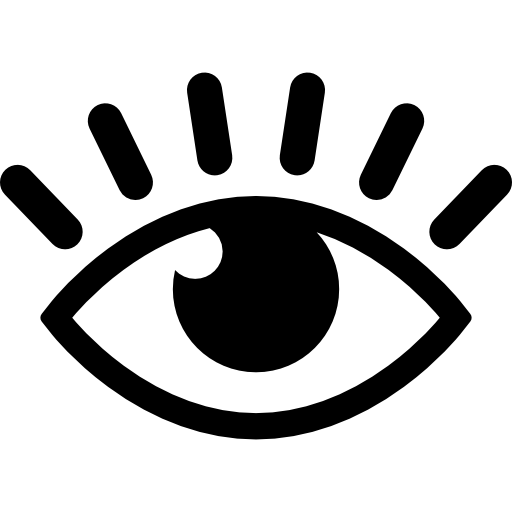 BDR kit advantages:
The kit allows the qualitative detection of mutations associated with thrombophilia risk 
Reagents in both multiplex and singleplex formats to fit users’ needs
The kit includes a positive wild-type and mutant controls
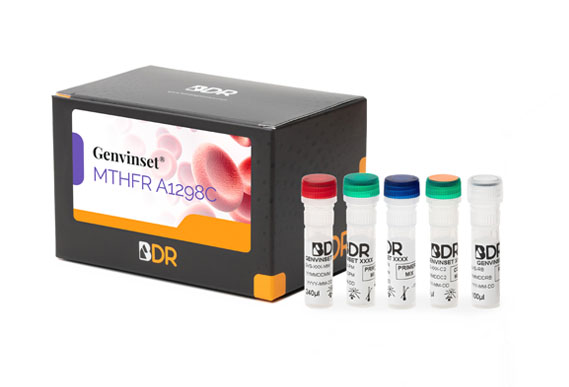 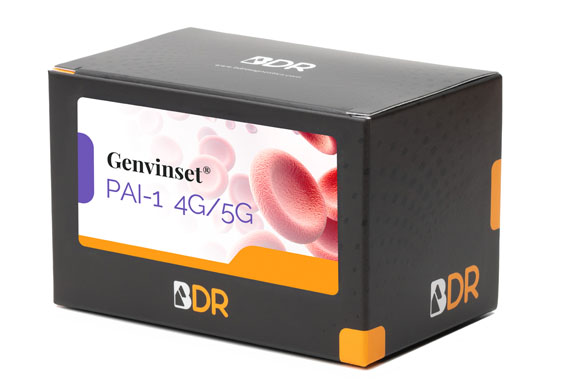 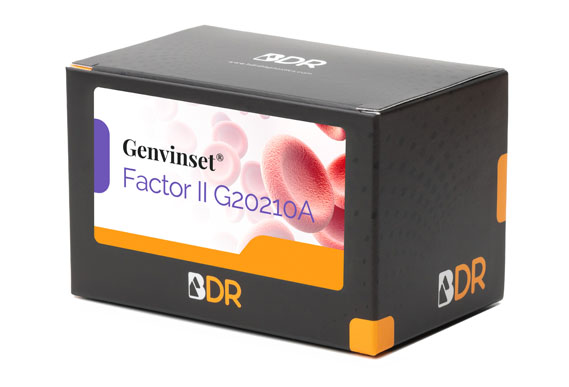 38
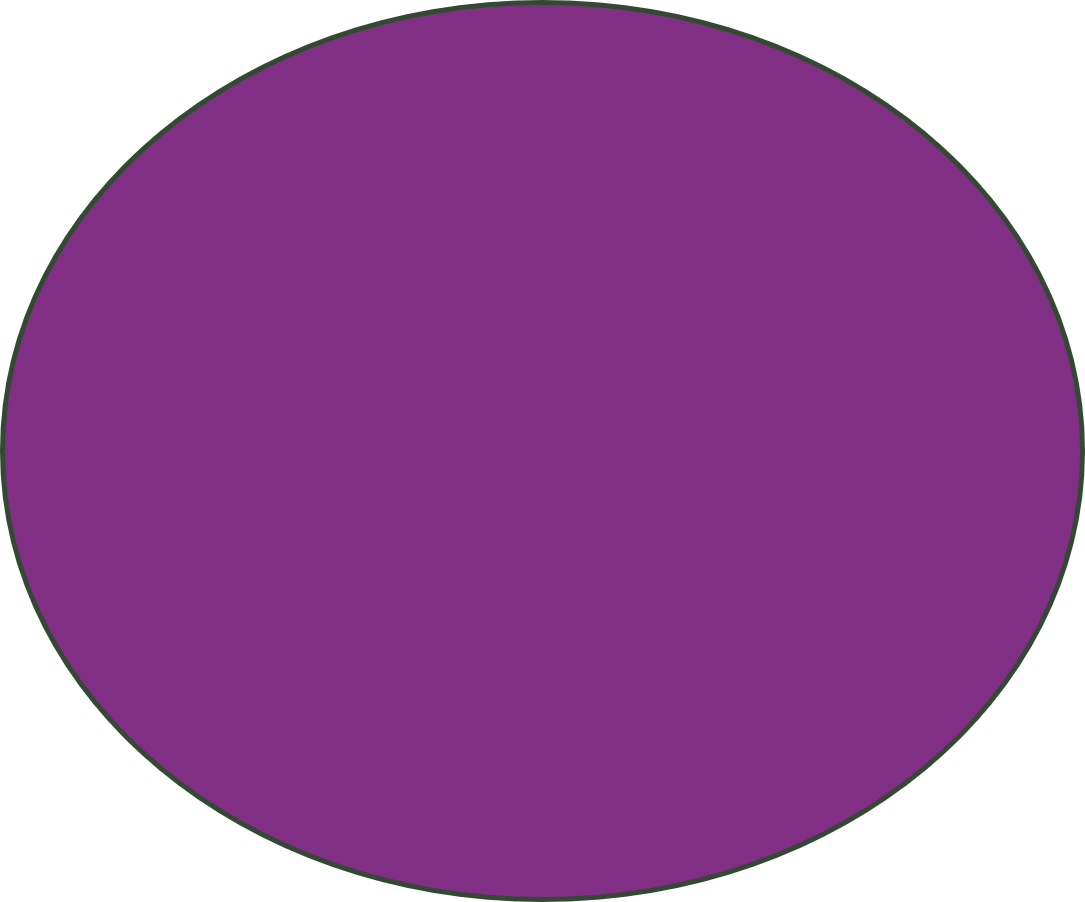 RT-PCR kits
The ultimate public health aim of genetic screening is prevention. 

This can be achieved through primary or secondary methods such as pre-conceptional or antenatal screening. 

Tertiary prevention by neonatal screening is also an option where there is direct evidence for a substantial improvement in prognosis.
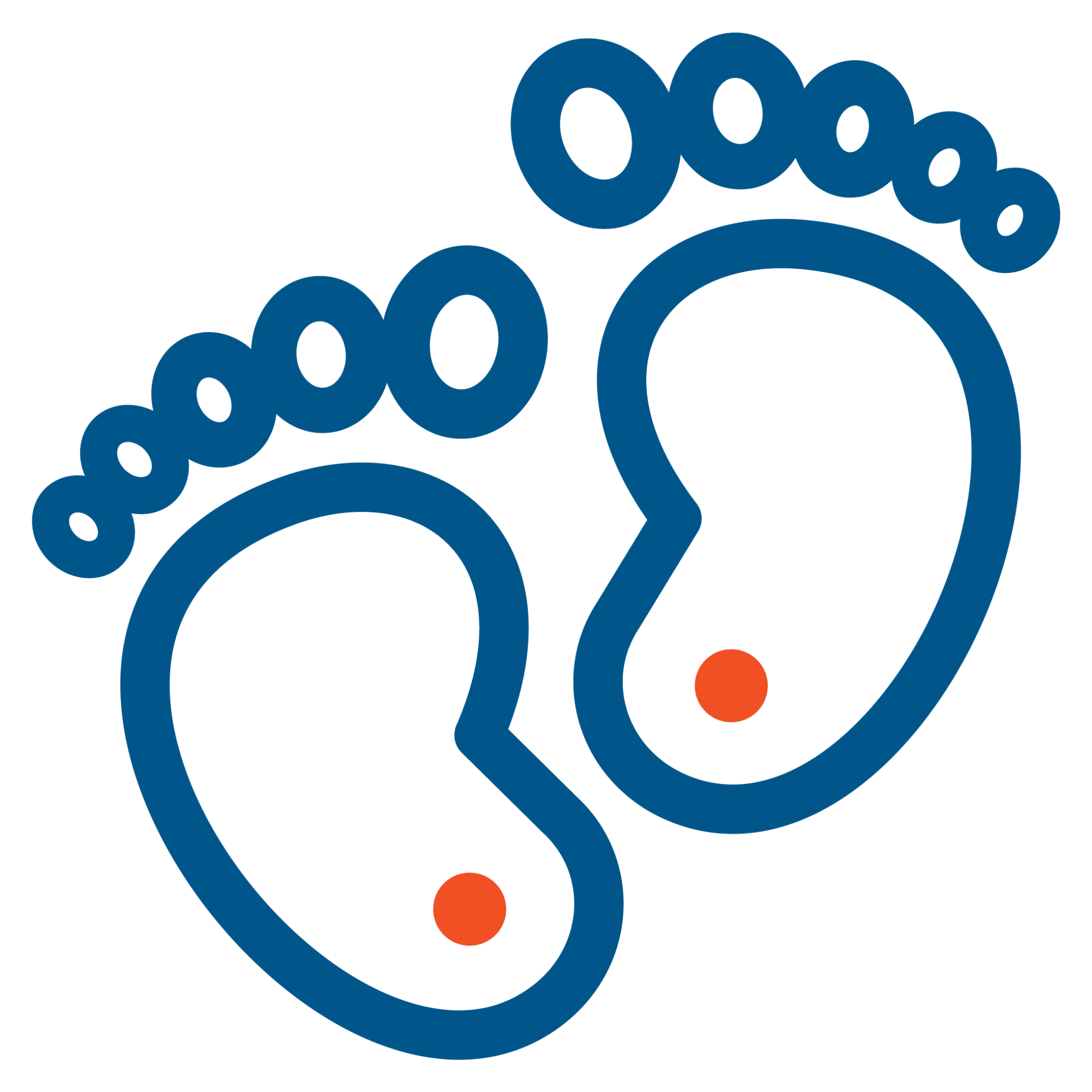 Phenylketonuria (PKU), congenital hypothyroidism, galactosemia, sickle cell disease, maple syrup urine disease, homocystinuria, biotinidase deficiency, congenital adrenal hyperplasia…
The most recent additions to screening programs (screening for cystic fibrosis, severe combined immunodeficiency and spinal muscular atrophy) were assisted by the introduction of molecular technologies
39
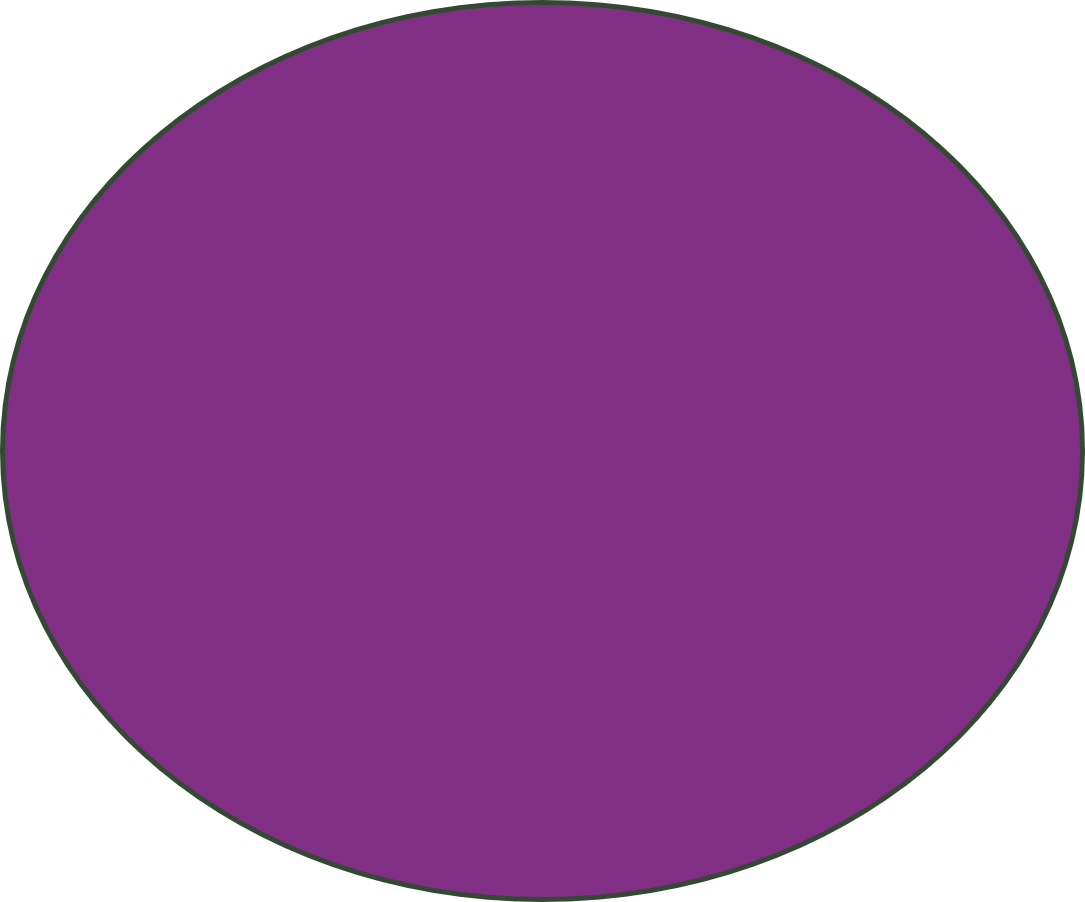 RT-PCR kits
Genvinset® deltaF508
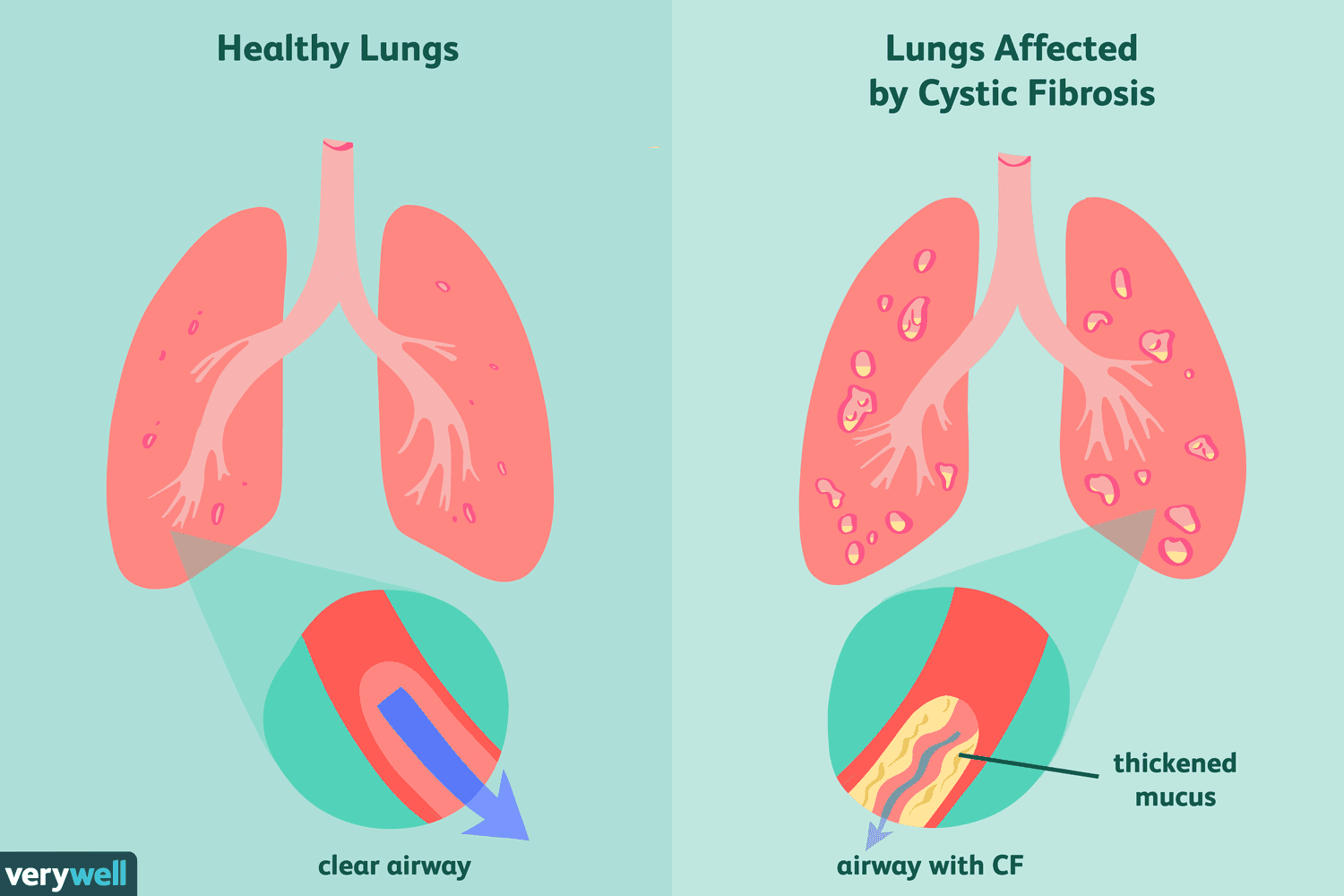 Cystic fibrosis is an autosomal recessive genetic disorder that affects several different organs. Patients with CF generally suffer from obstructive lung disease with chronic bacterial infection, pancreatic enzyme insufficiency, and high salt content in their sweat.
CF is caused by mutations in the cystic fibrosis transmembrane conductance regulator gene that encodes the CFTR protein, which regulates water and ion transport and maintains epithelial surface hydration.
40
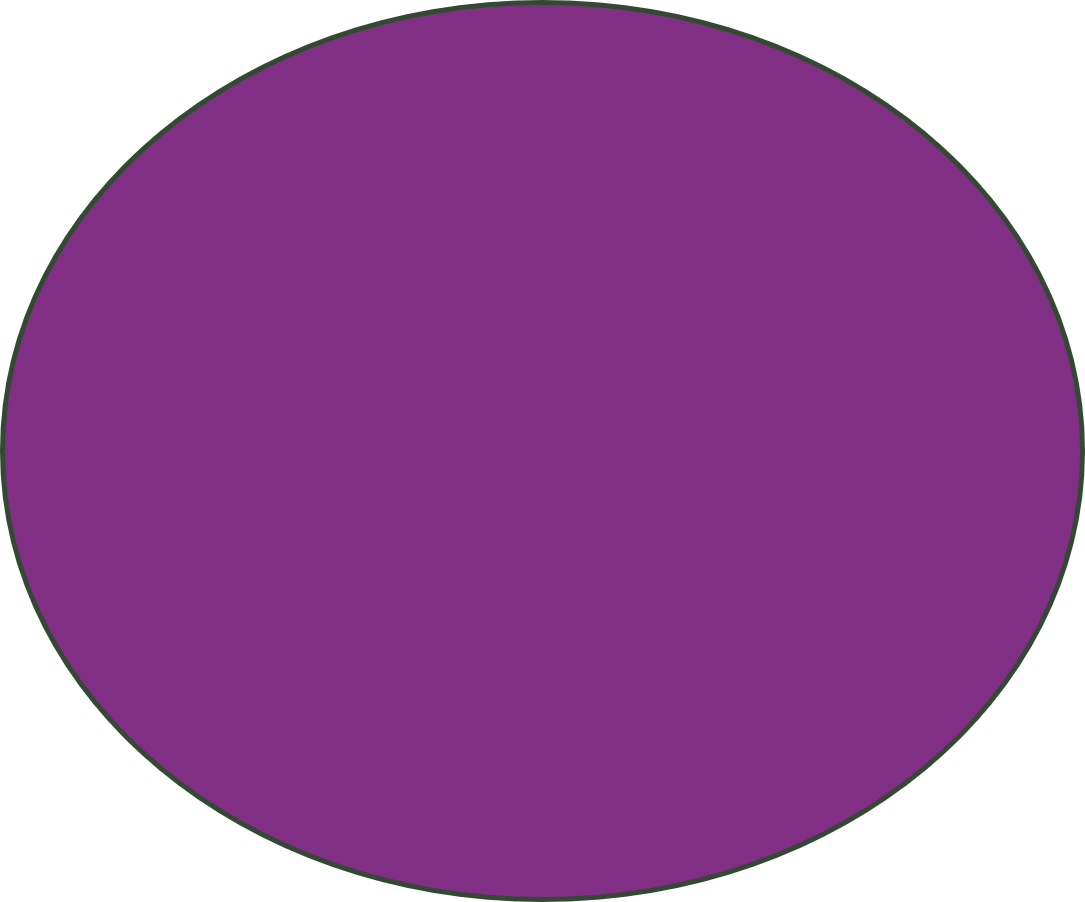 RT-PCR kits
Genvinset® deltaF508
Although deletion of F508 (F508del or ΔF508) constitutes between 50-90% of the CF cases, more than 2100 variants of the CFTR gene have been identified
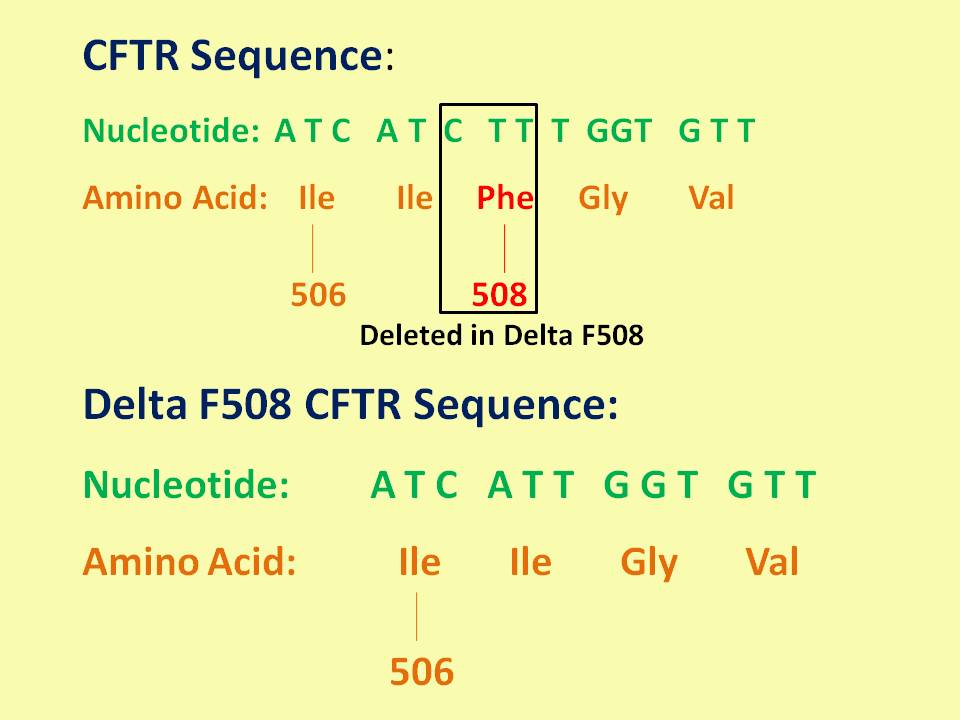 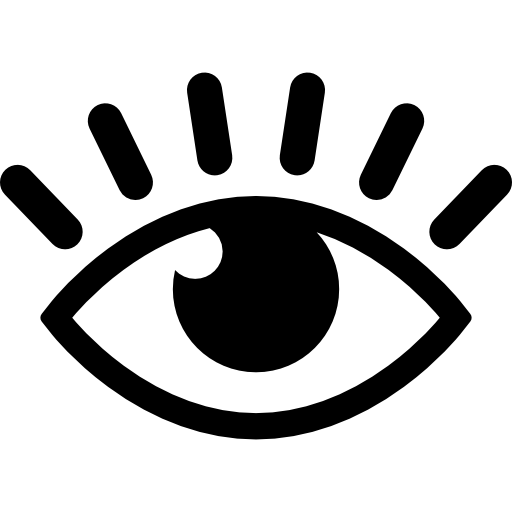 BDR kit:
The kit allows the qualitative detection of wild-type and/or F508del alleles in the Cystic Fibrosis Transmembrane Conductance Regulator (CFTR) gene in gDNA
41
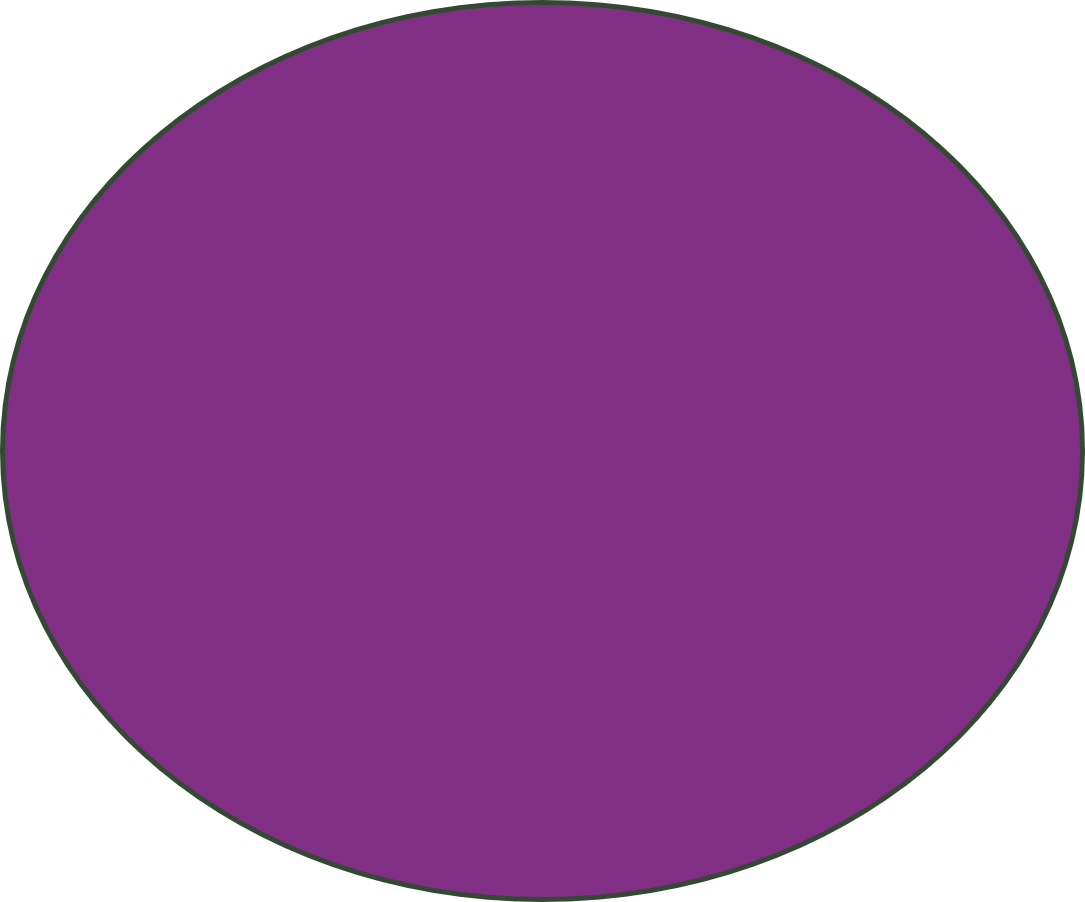 RT-PCR kits
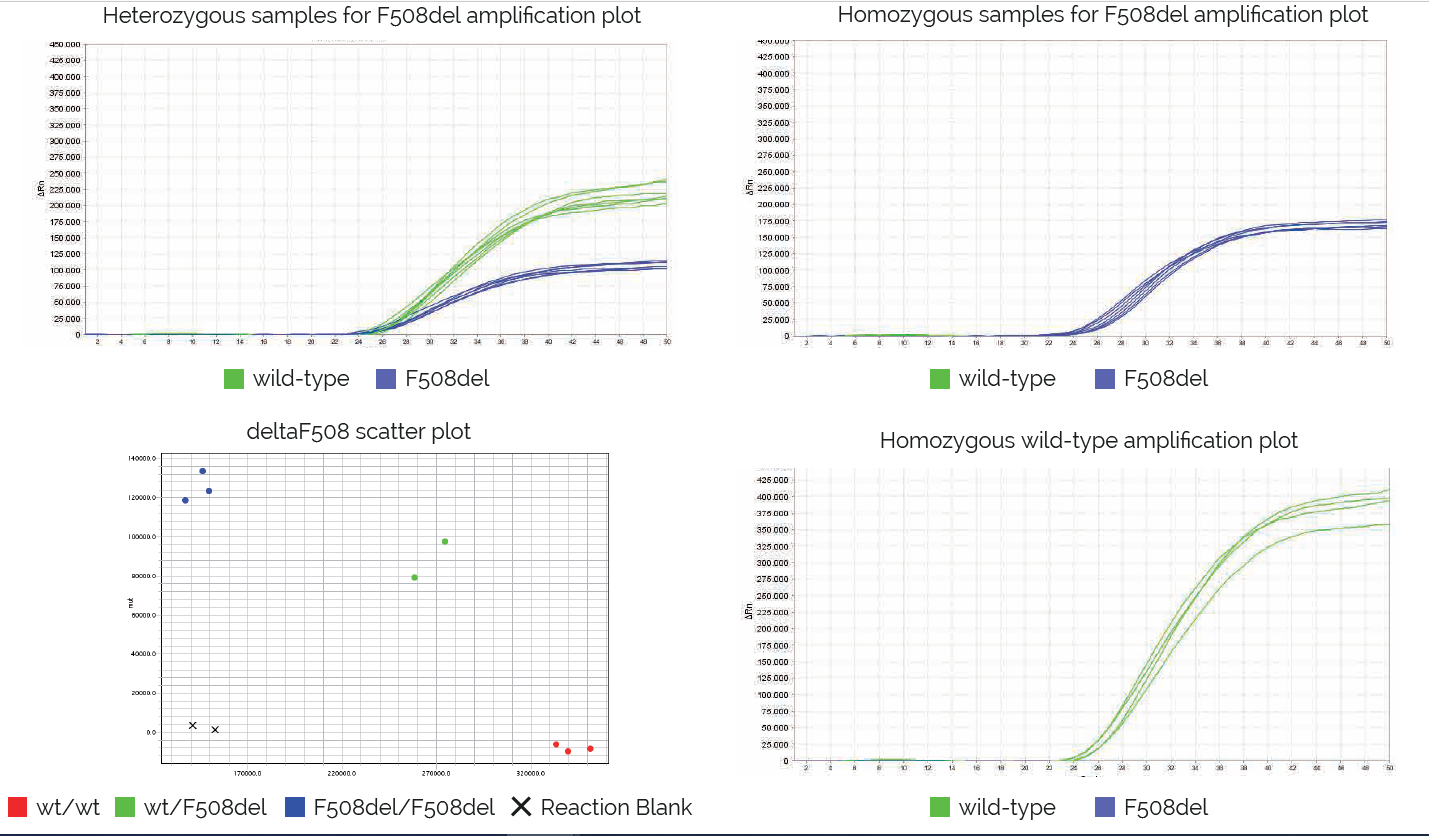 Genvinset® deltaF508 kit
42
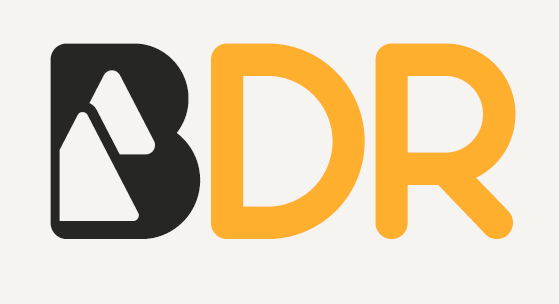 BDR fragment analysis kits
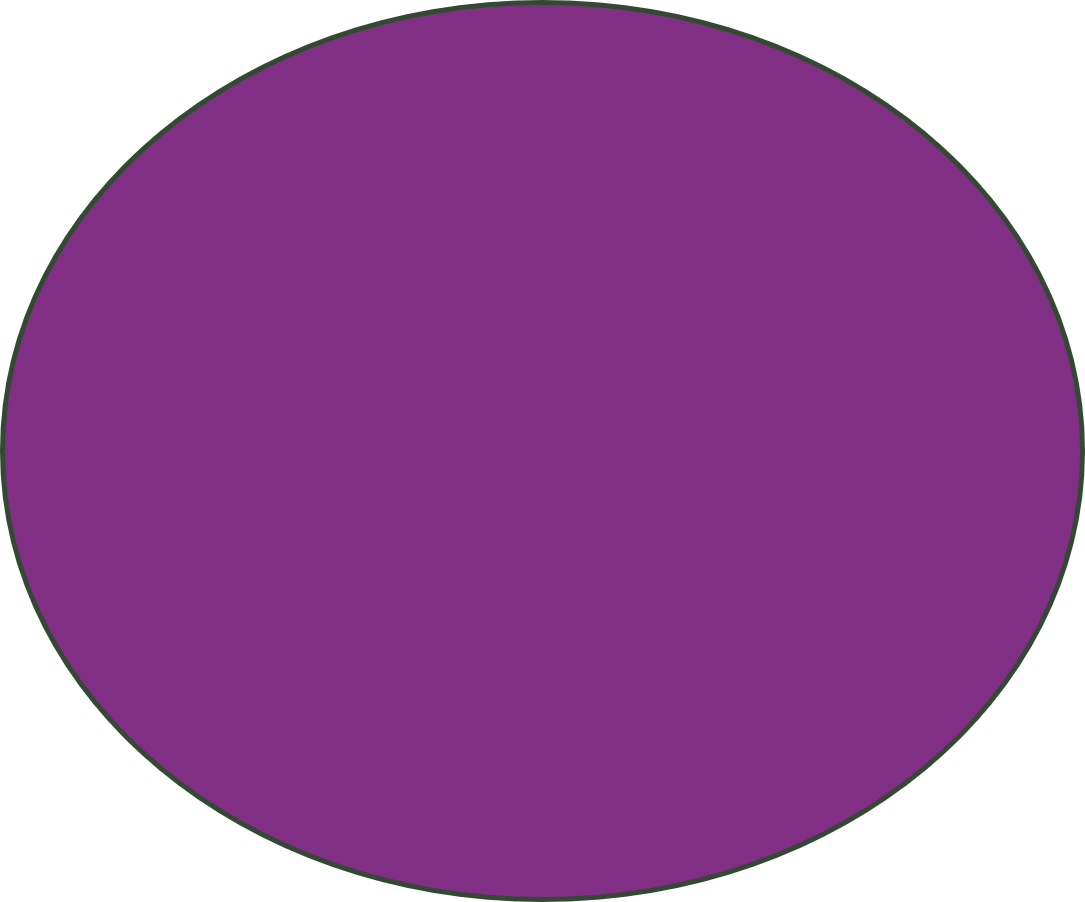 Fragment analysis kits
Adellgene® Clinical Context
Screening during pregnancy has been offered as part of standard prenatal care appointments or when seeing a genetic counsellor. In addition, several studies provide insight into carrier screening as a clinical service that women can take up before pregnancy or during pregnancy.
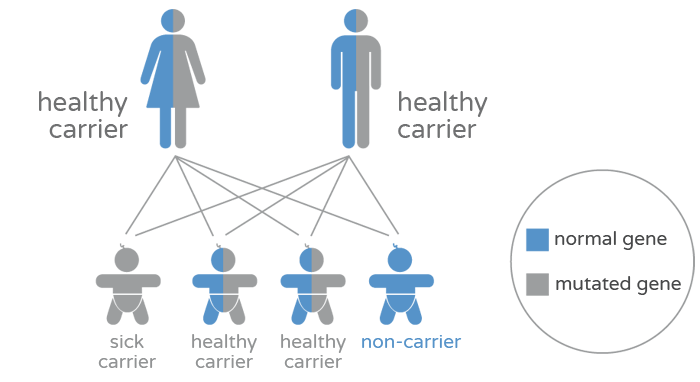 Knowledge of carrier status could encourage lifestyle changes and preventive measures likely to reduce the risk of medical problems in disorders such as Fragile X Syndrome or Myotonic Dystrophy.
44
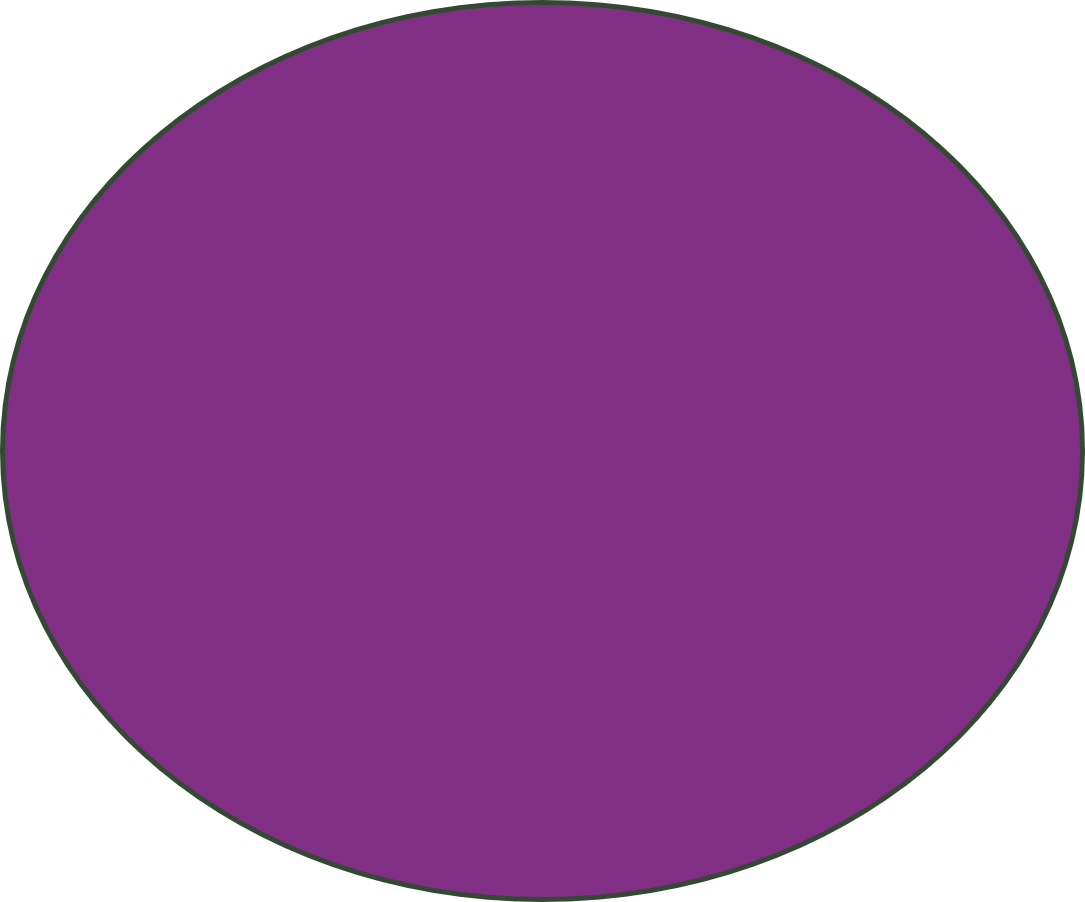 Fragment analysis kits
Adellgene® Fragile X
Genetic disease that causes hereditary mental retardation.
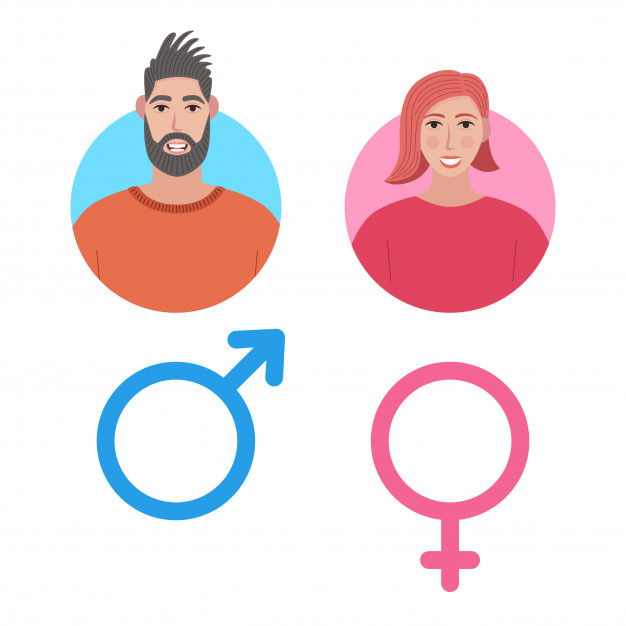 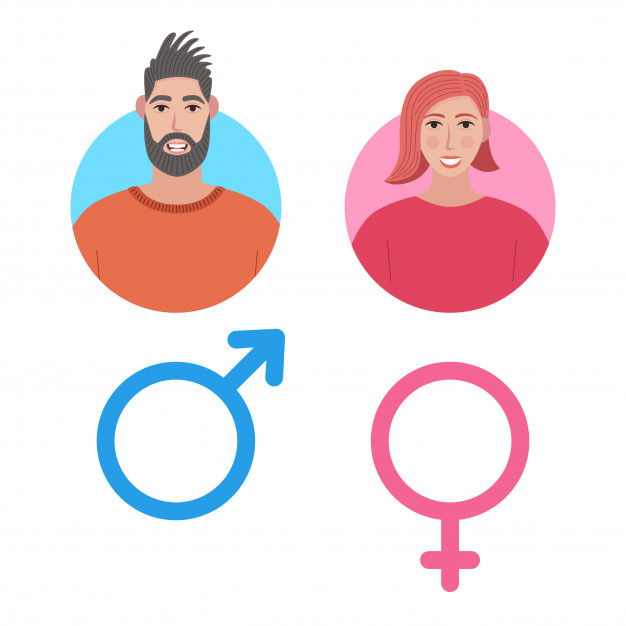 Difficulties with the language
Intellectual impairment
1 in every 4,000 males
1 in every 8,000 females
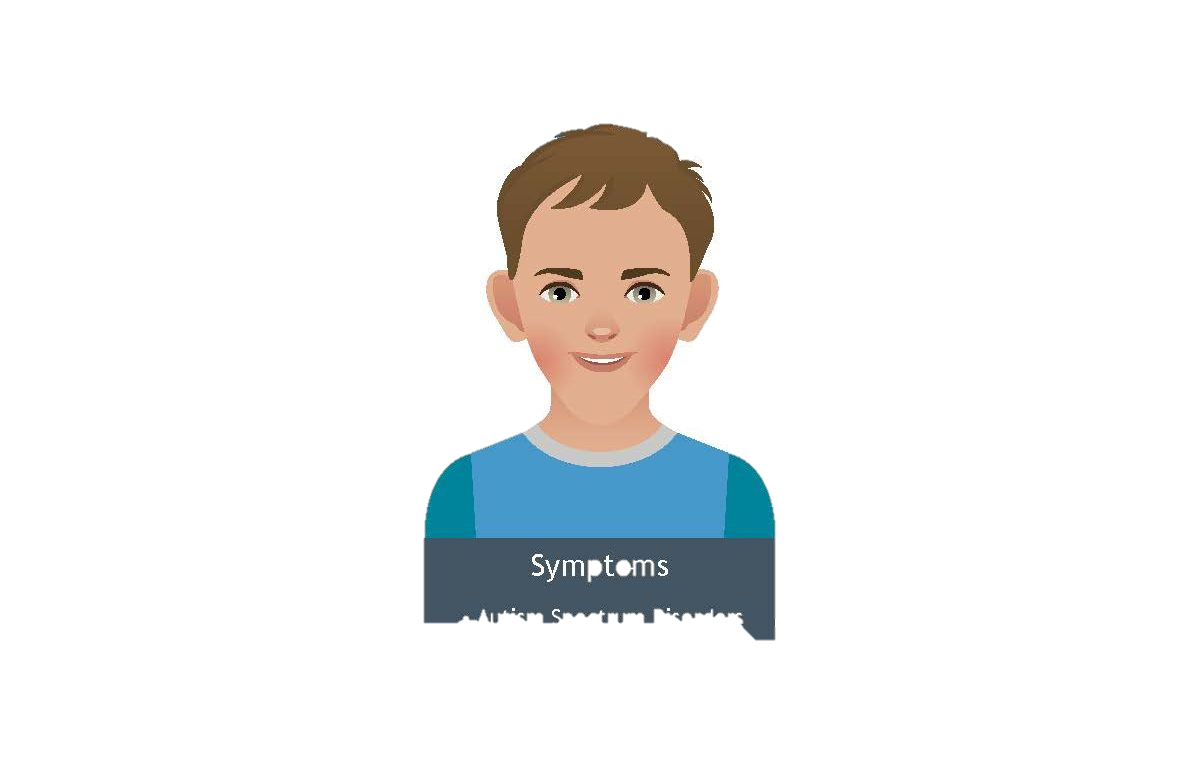 Macrocephaly and big ears
Equal distribution among different populations and ethnic groups.
Behavioural disturbance
45
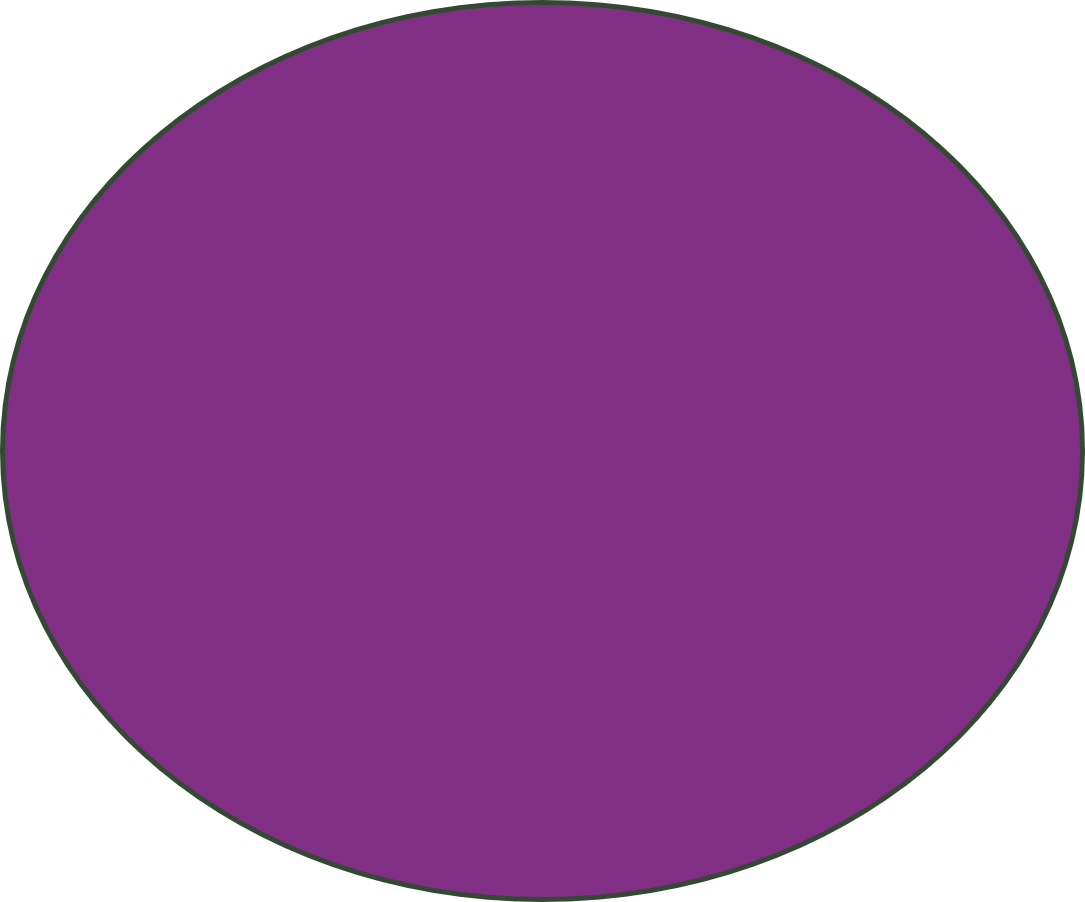 Fragment analysis kits
Adellgene® Fragile X
Genetics
Mutation in the FMR1 gene (Fragile X Mental Retardation 1)
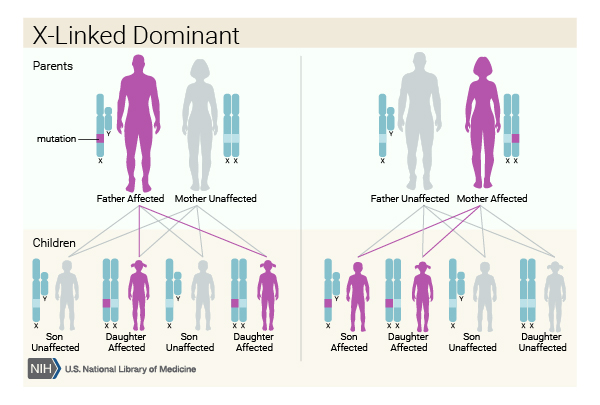 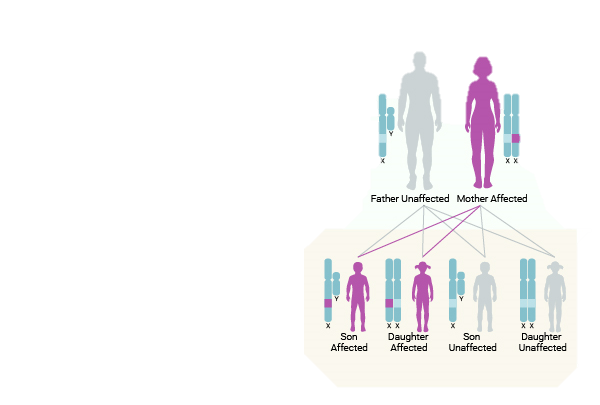 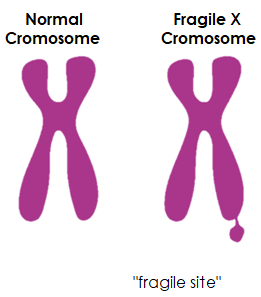 X-Linked dominant
Credit: U.S. National Library of Medicine
46
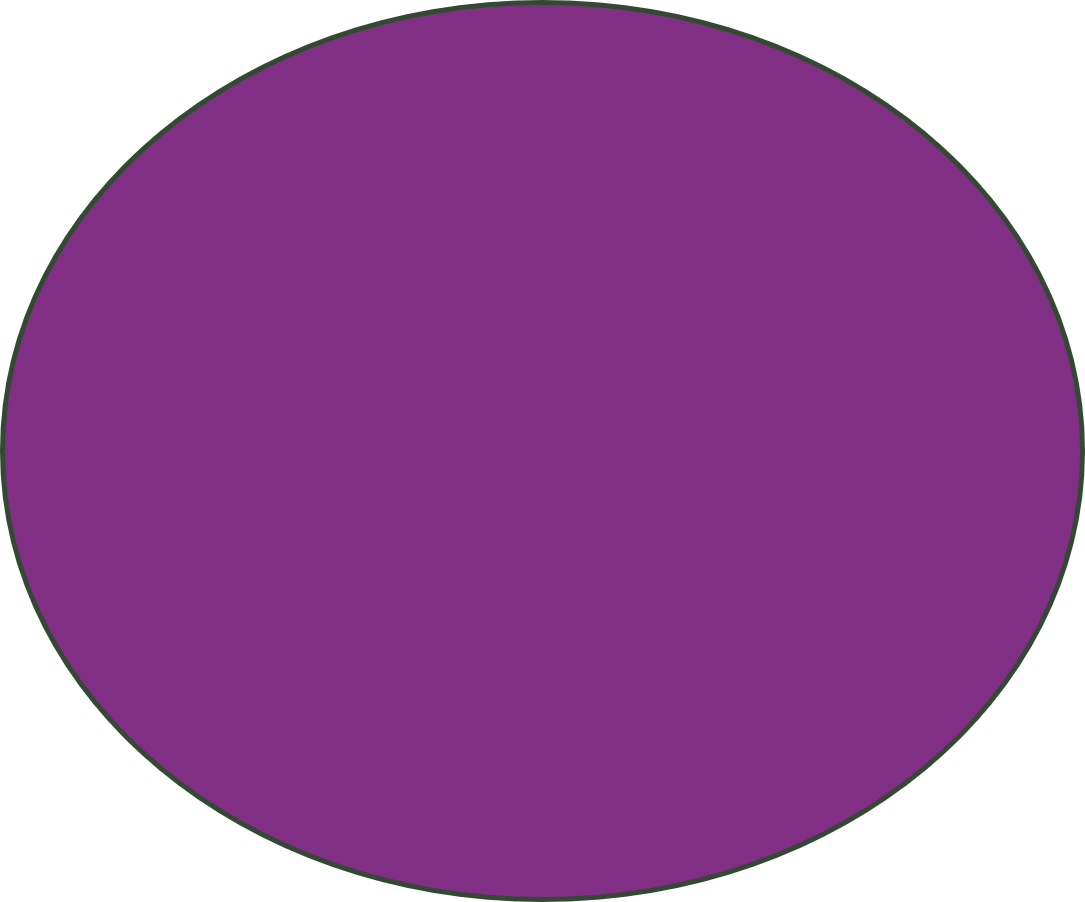 Fragment analysis kits
Adellgene® Fragile X
Genotypic classification
Mutation in the FMR1 gene
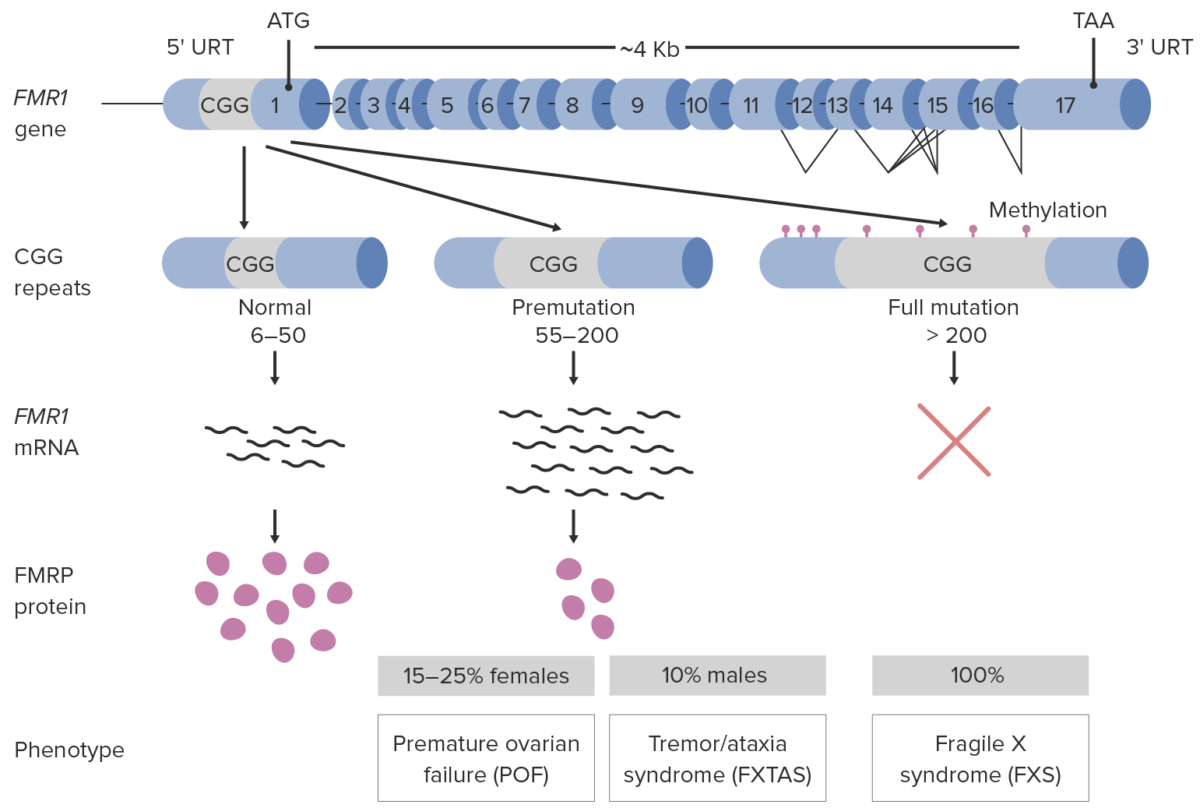 CGG triplet expansion 
Aberrant methylation in the promoting region of the gene
Inactivation of the FMR1 gene
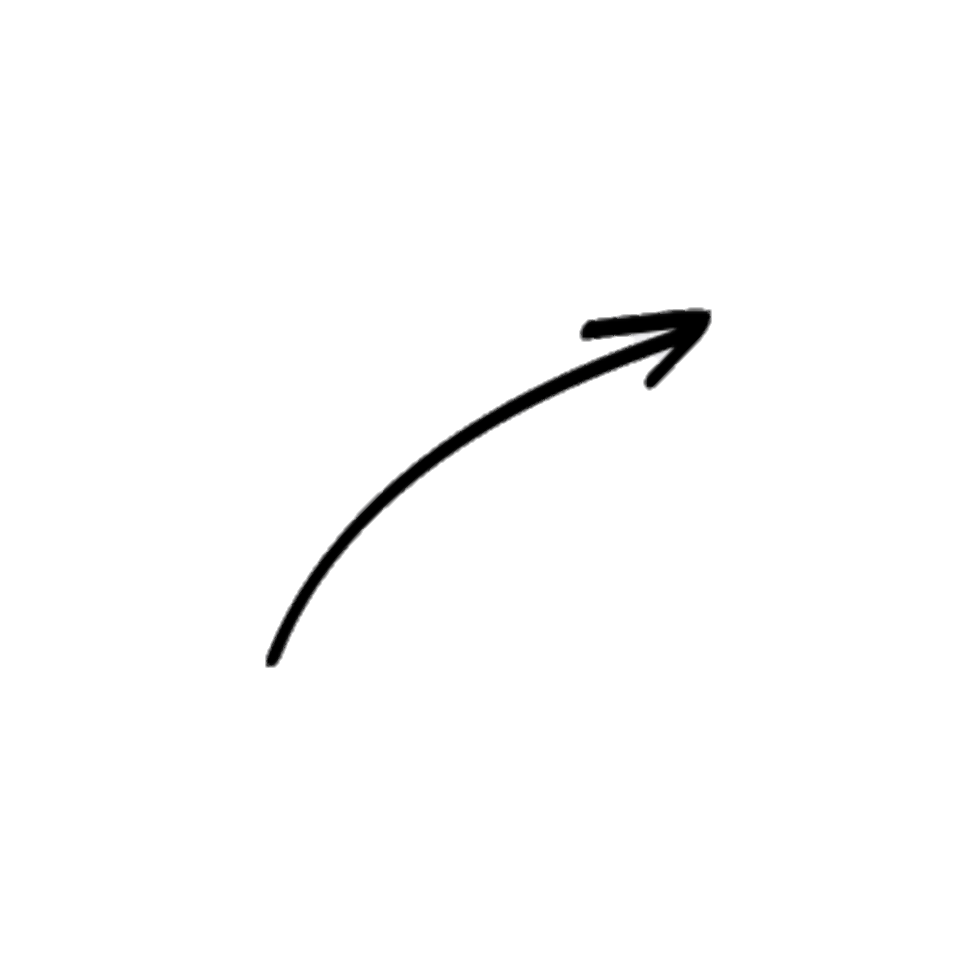 Lack of FMRP protein (Fragile Mental Retardation Protein)
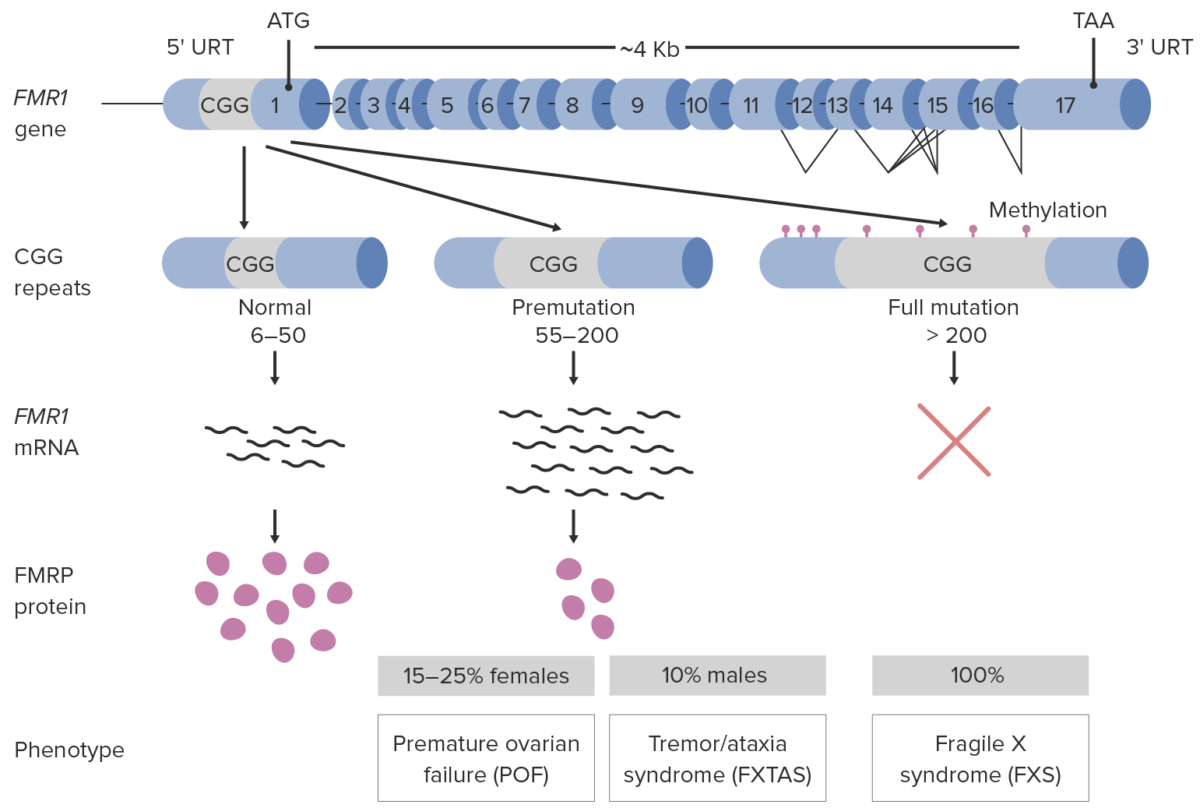 Pathophysiology of fragile X syndrome. Image by Lecturio
47
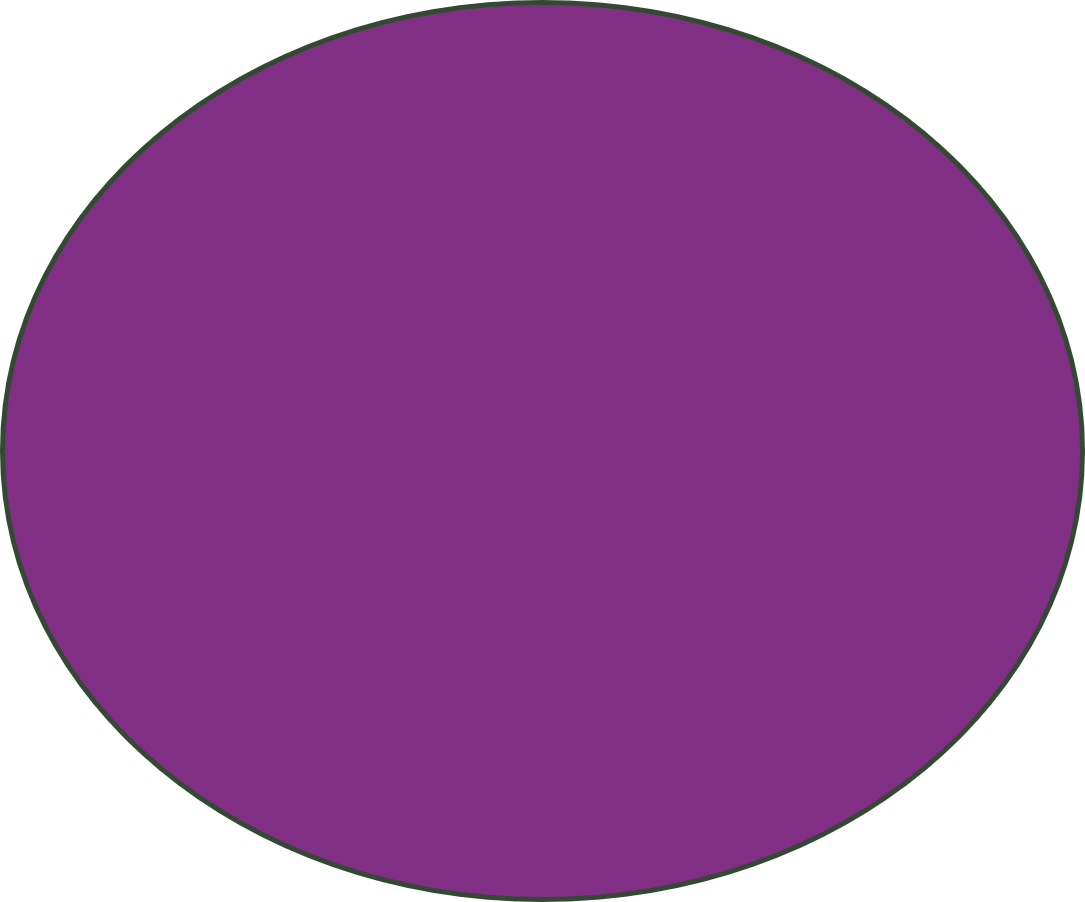 Fragment analysis kits
Adellgene® Fragile X
Adellgene® Fragile X is a diagnostic kit that allows the quantitative determination of CGG triplet repeats (cytosine-guanine-guanine) in the 5’ untranslated region of the fragile X mental retardation (FMR1) gene.
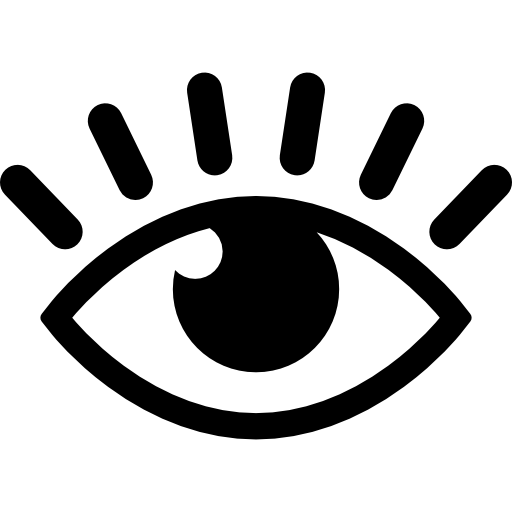 BDR kit advantages:
The kit is based on a Triplet Repeat Primed PCR (TP-PCR) followed by capillary electrophoresis (CE)
The kit allows the quantification of up to 200 CGG repeats and detection of >200 repeats.
It allows the determination of all kinds of alleles: wild-type, premutation and mutant alleles
The kit includes the size marker for CE
TRC software to calculate the number of repeats
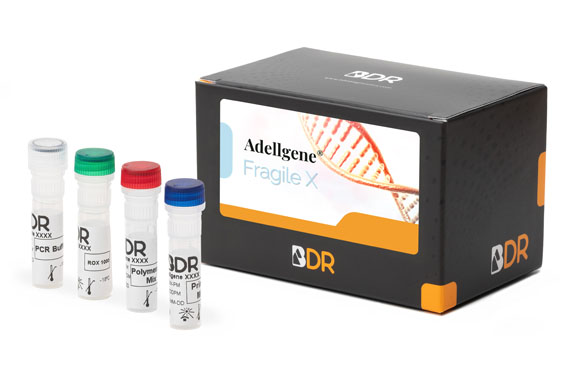 48
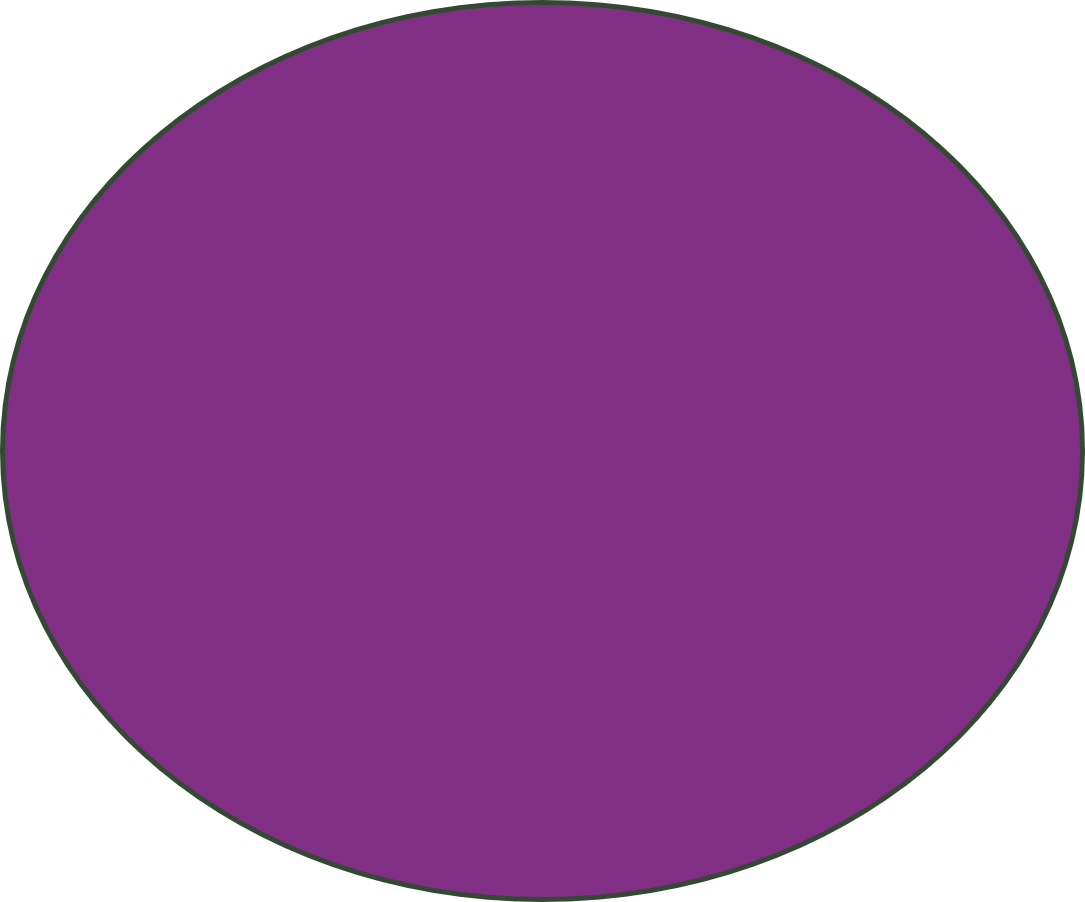 Fragment analysis kits
Adellgene® Fragile X
Healthy heterozygous
Healthy / full mutation
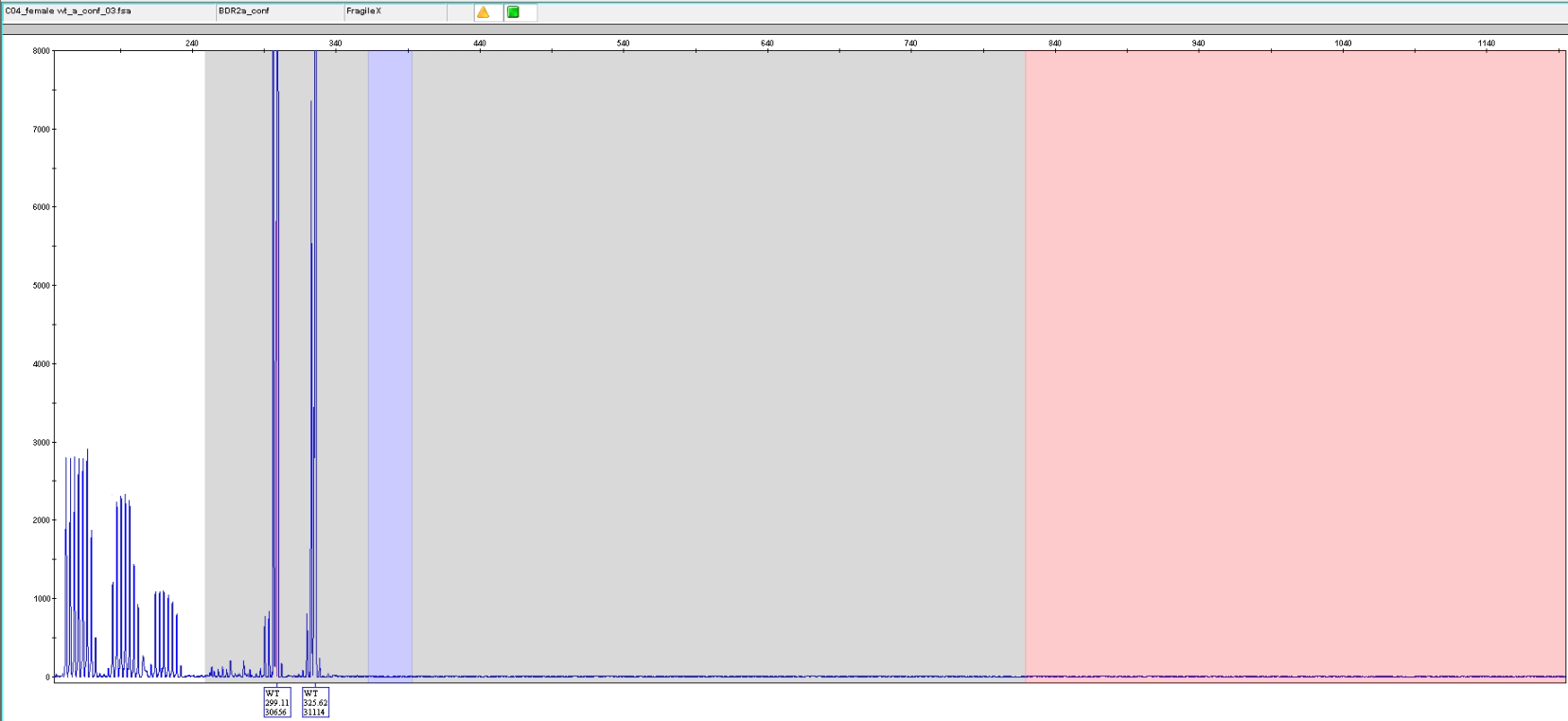 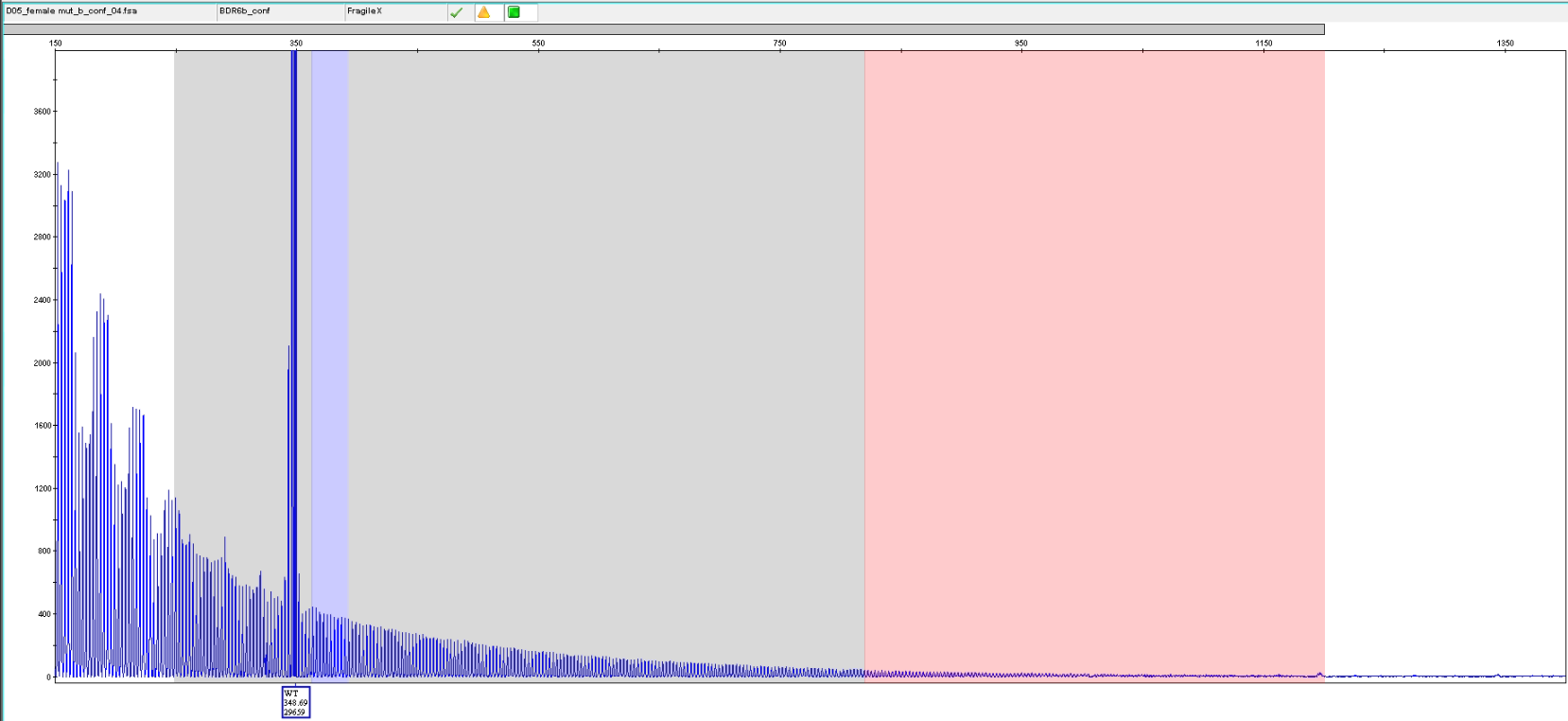 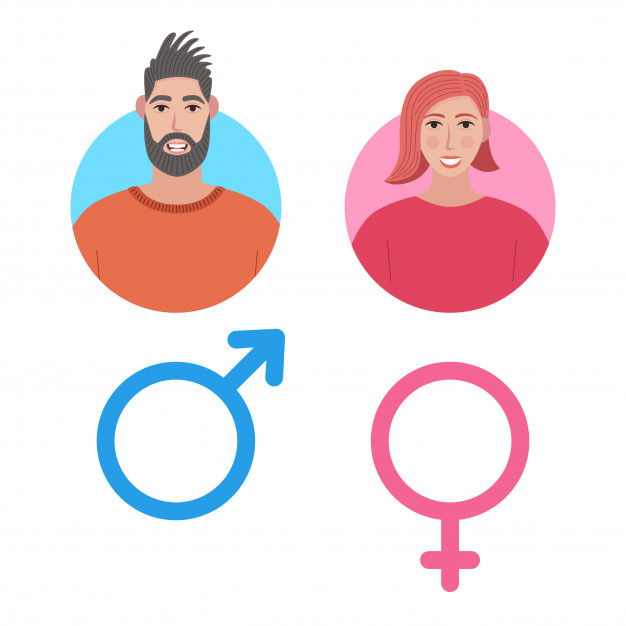 49
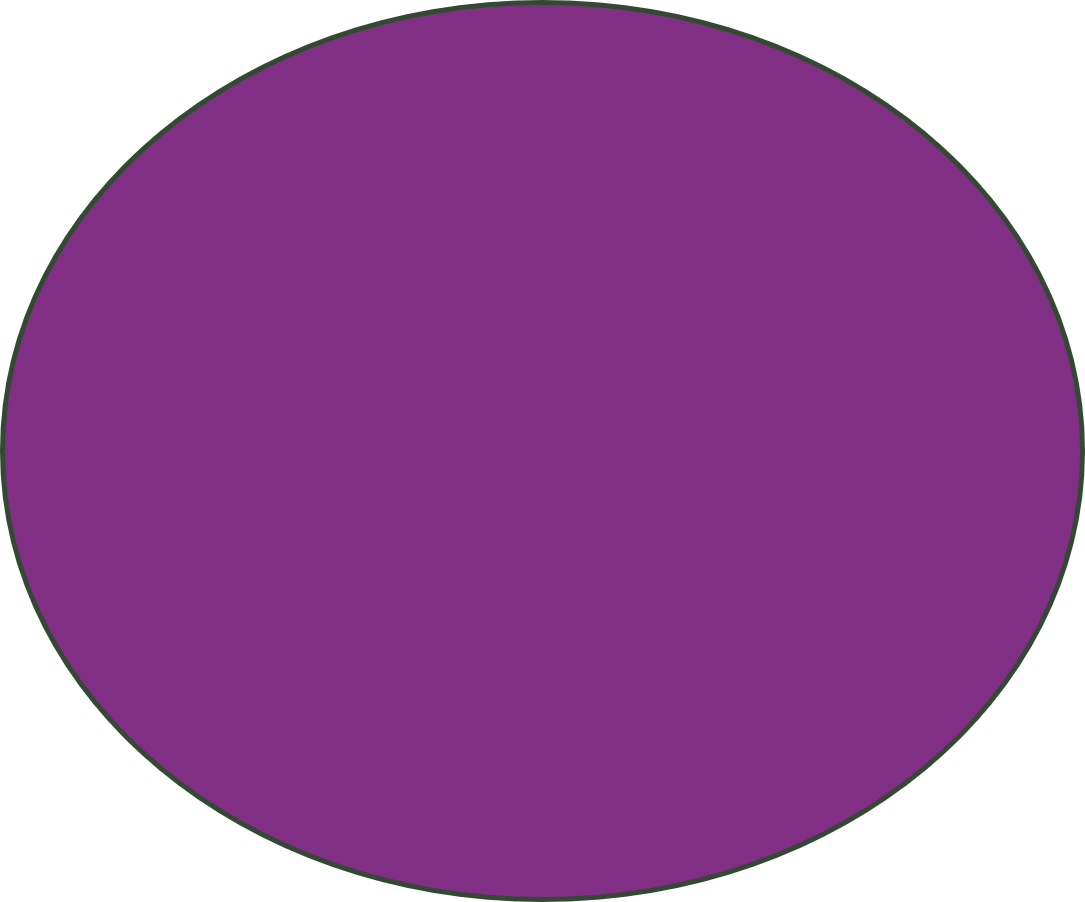 Fragment analysis kits
Adellgene® Myotonic Dystrophy
Miscarriage, maternal disease progression during pregnancy, and other pregnancy-related complications may occur in Myotonic Dystrophy (DM) patients. Women with DM should be counselled on these potential risks prior to considering pregnancy.
The possible complications and outcomes associated with pregnancy in DM vary from a higher miscarriage rate, to elevated rates of preeclampsia and peripartum haemorrhage.
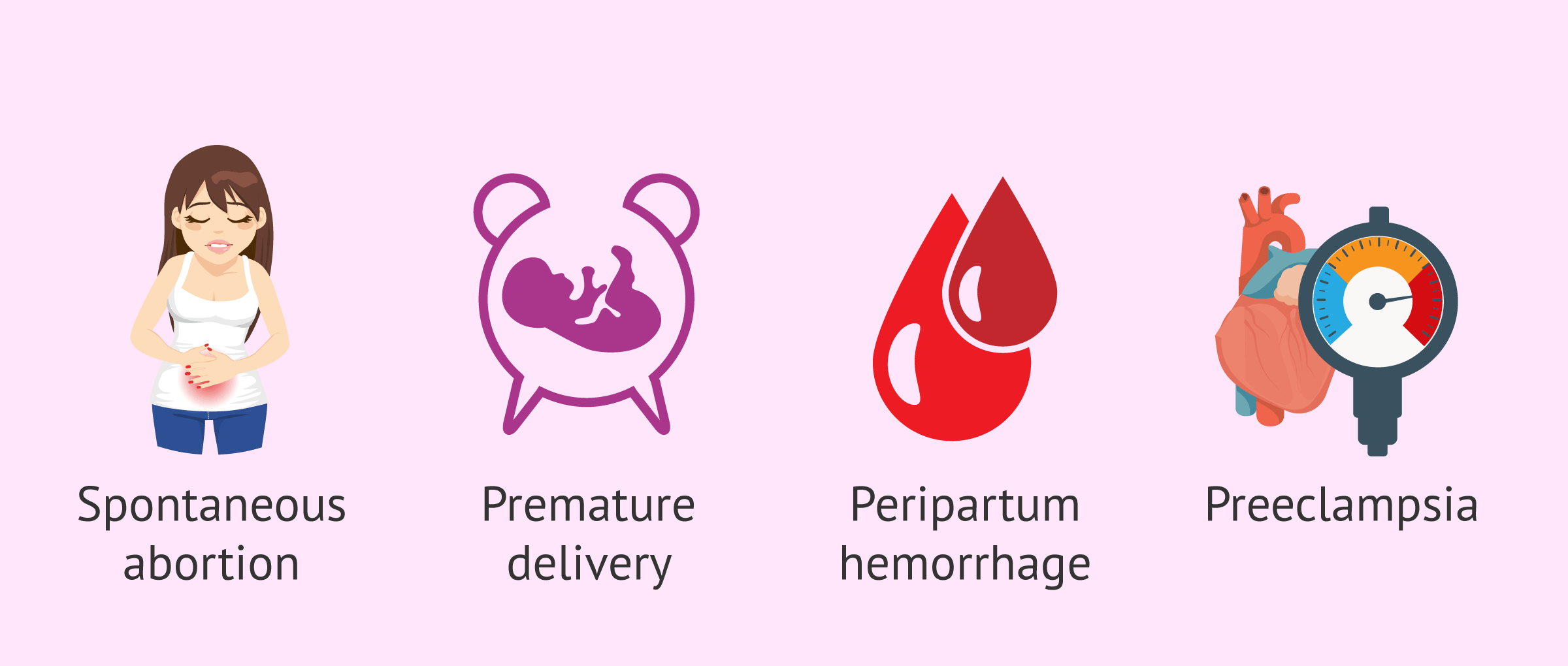 50
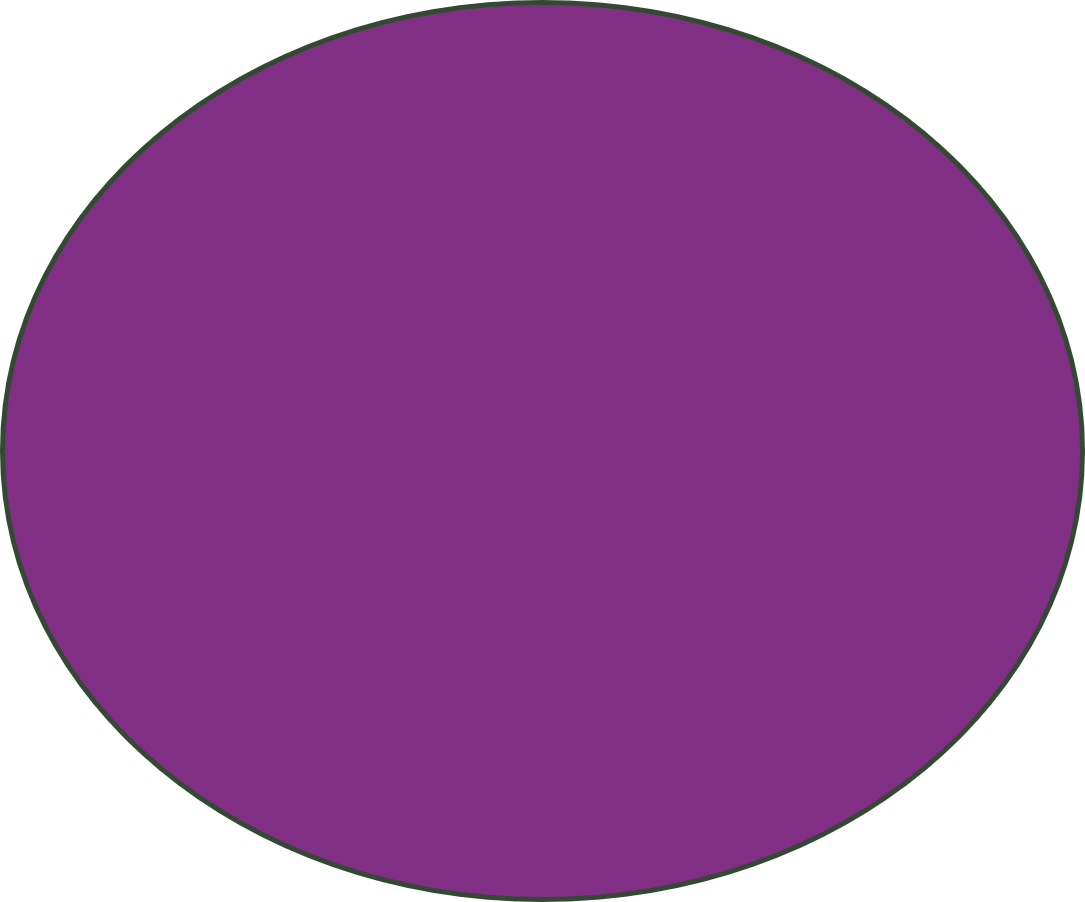 Fragment analysis kits
Adellgene® Myotonic Dystrophy
Myotonic Dystrophy Type 1 or Steinert’s Myotonic Dystrophy is a multisystemic disorder characterized by myotomy and multiorgan damage.
Adult mild type: almost no symptoms until adulthood (40 years approx), decreases patient’s lifespan 

Children’s type: Congenital form, frequently lethal
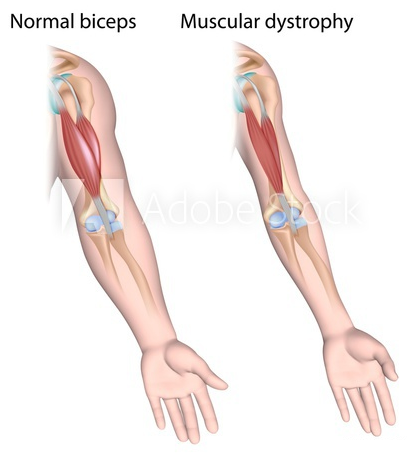 Atrophy and muscle weakness
Cognitive disorders
Breathing disorders
Cataracts
Cardio-circulatory disorders
51
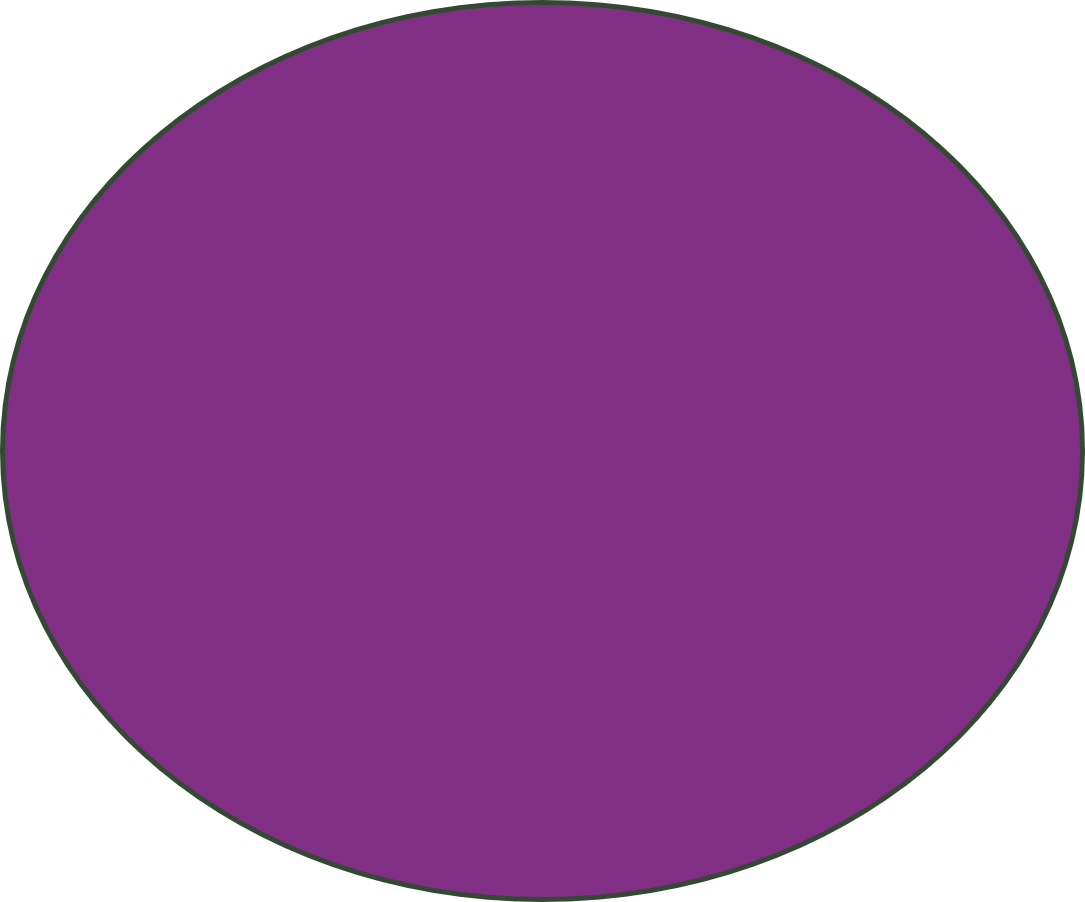 Fragment analysis kits
Adellgene® Myotonic Dystrophy
CTG triplets expansion in the 3’ untranslated region of the gene
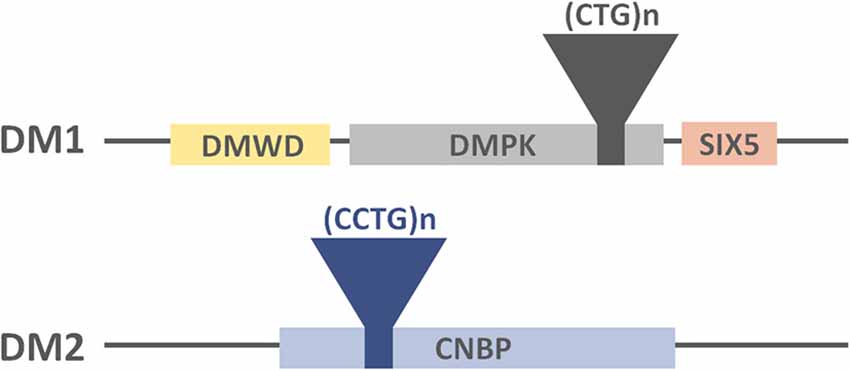 52
Adellgene® Myotonic Dystrophy
Adellgene® Myotonic Dystrophy Screening / Confirmatory kit allows the detection of the number of CTG repeats in the 3´UTR region of the DMPK gene. It aims to aid clinical diagnosis associated with clinical findings in myotonic dystrophy type 1 (DM1) that span from mild to severe symptoms.
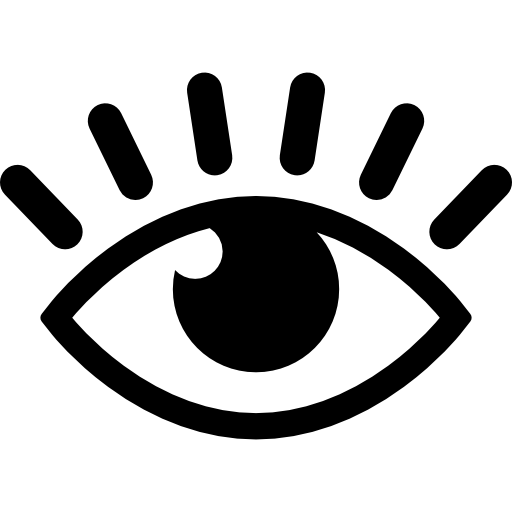 BDR kit advantages:
The kit is based on a PCR / Triplet Repeat Primed PCR (TP-PCR) followed by capillary electrophoresis (CE)
The kit allows the quantification of up to 150 CGG repeats
It allows the determination of all kinds of alleles: wild-type, premutation and mutant alleles
BDR software to calculate the number of repeats
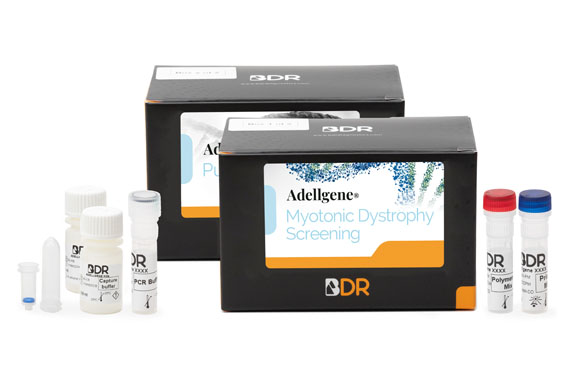 53
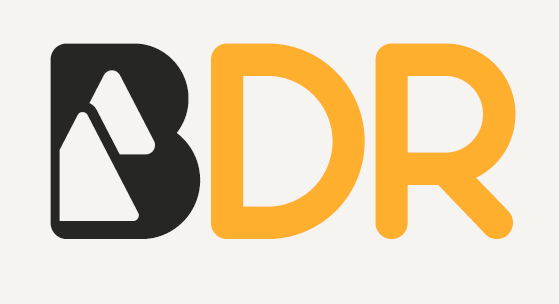 Q&A
Blackhills Diagnostic Resources (BDR) – Company and HLA kits
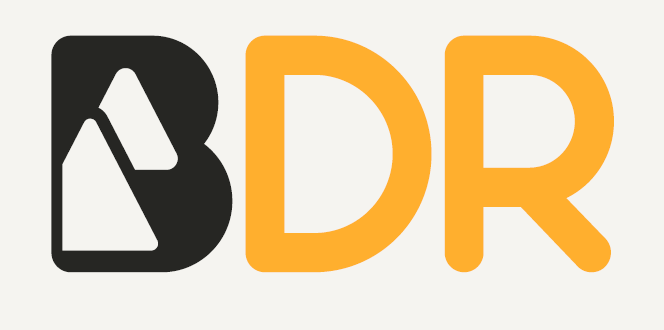 Thank you for your attention!